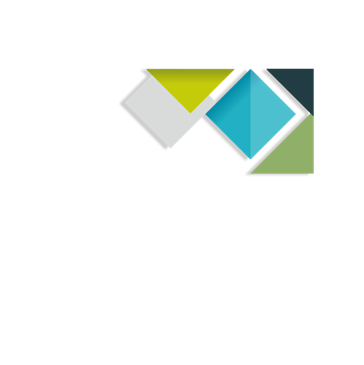 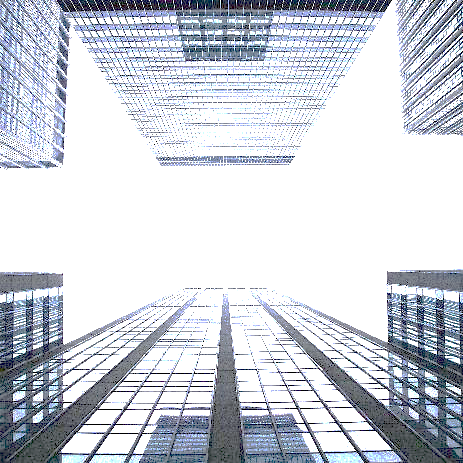 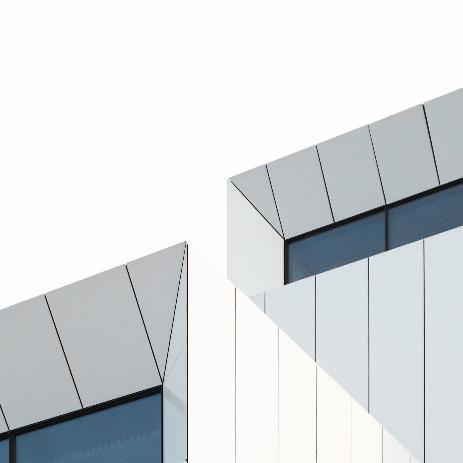 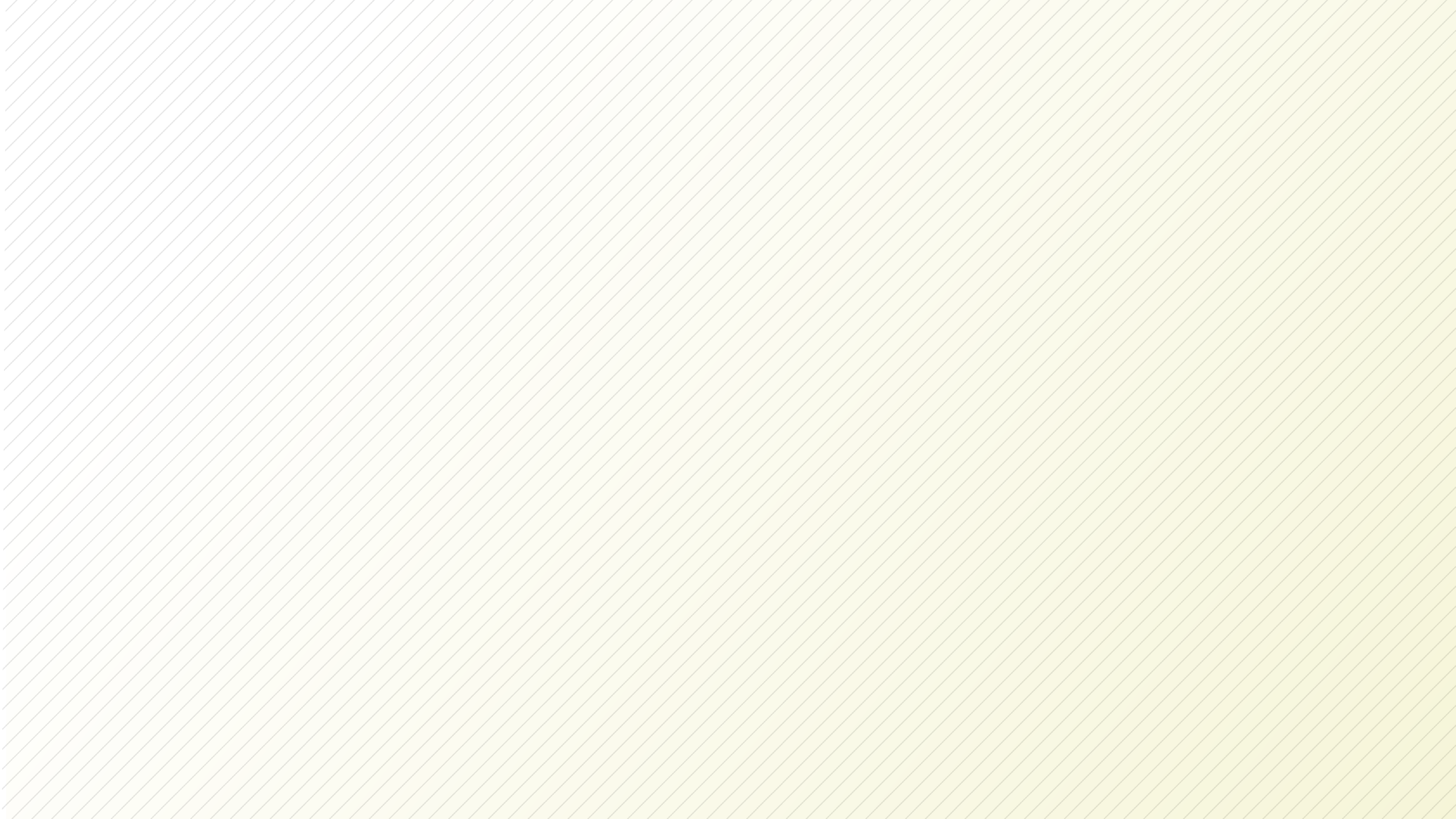 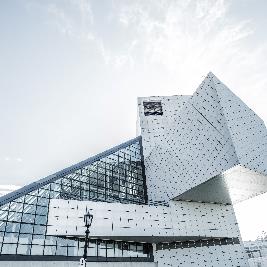 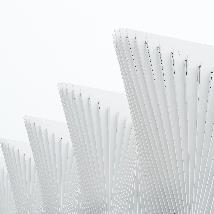 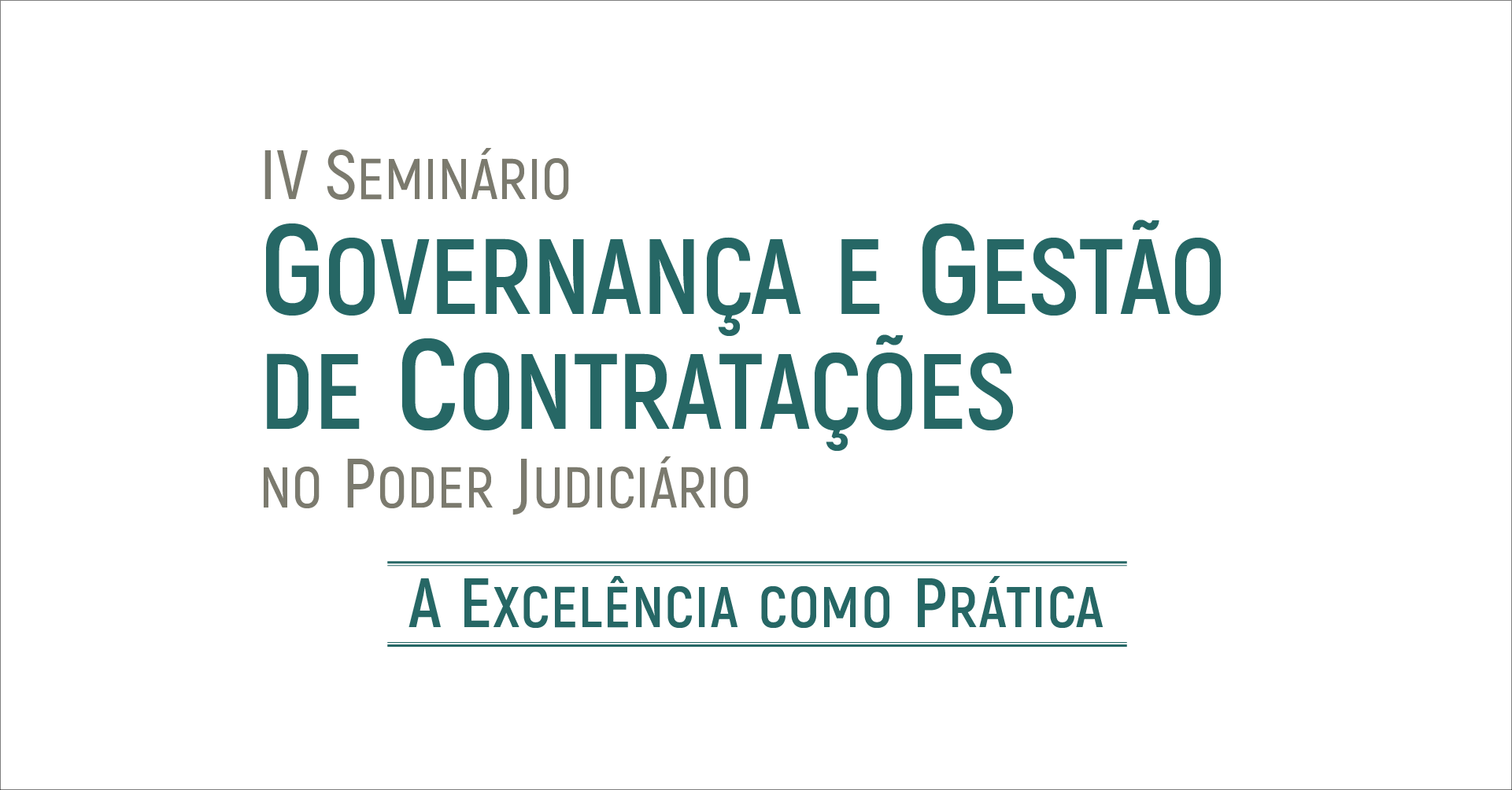 Aspectos Relevantes Sobre Obras e Serviços de Engenharia na Lei Nº 14.133/2021
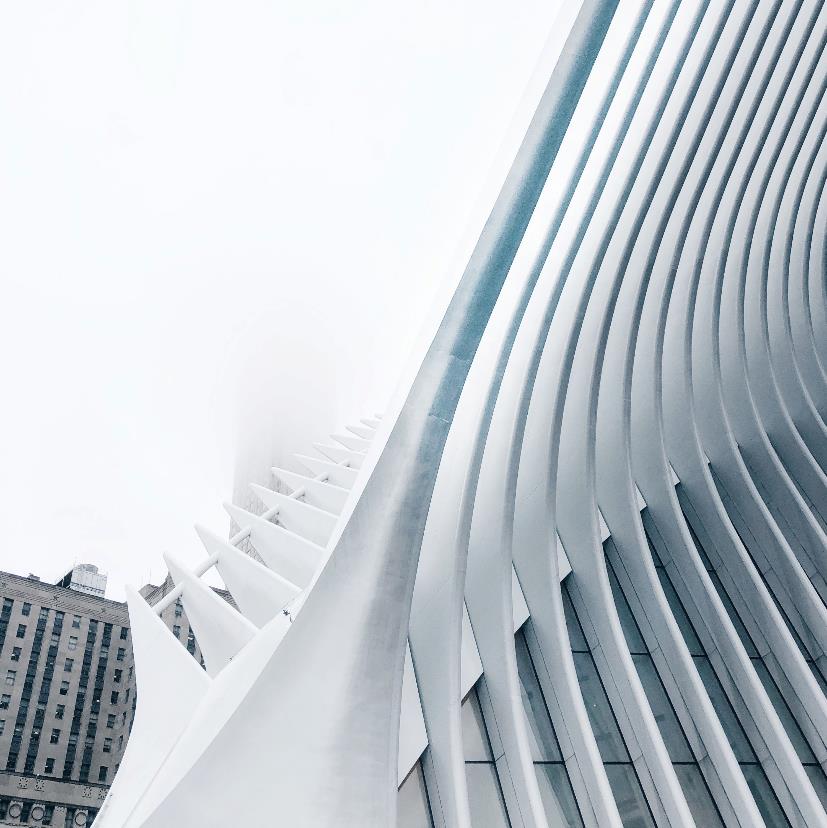 Palestra dedicada ao TJDFT - IV Seminário Governança e Gestão de Contratações no Poder Judiciário
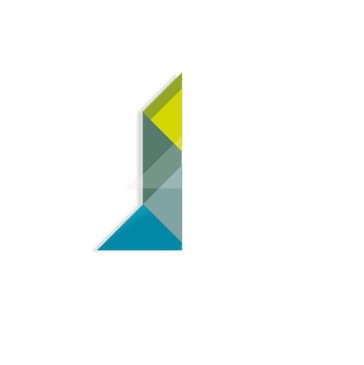 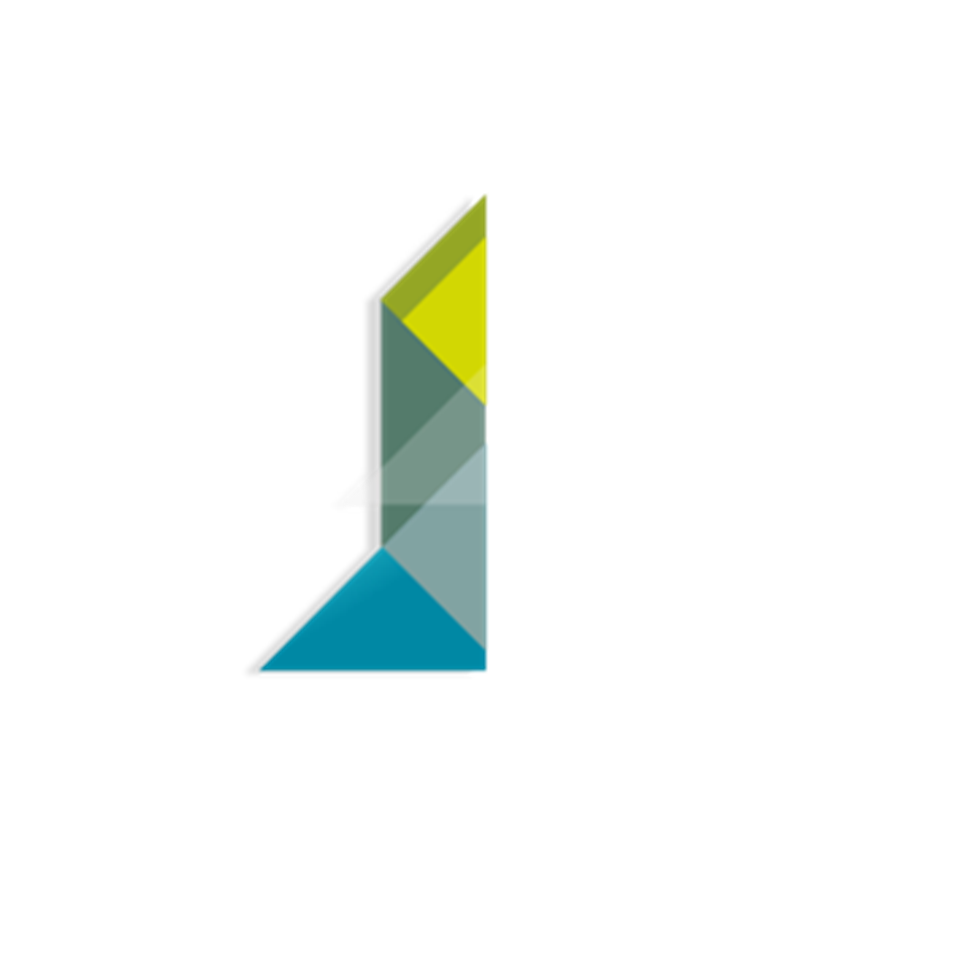 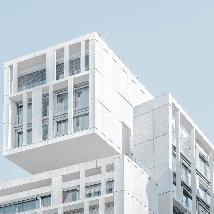 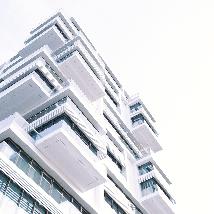 HAMILTON BONATTO
PROCURADOR DO ESTADO DO PARANÁ
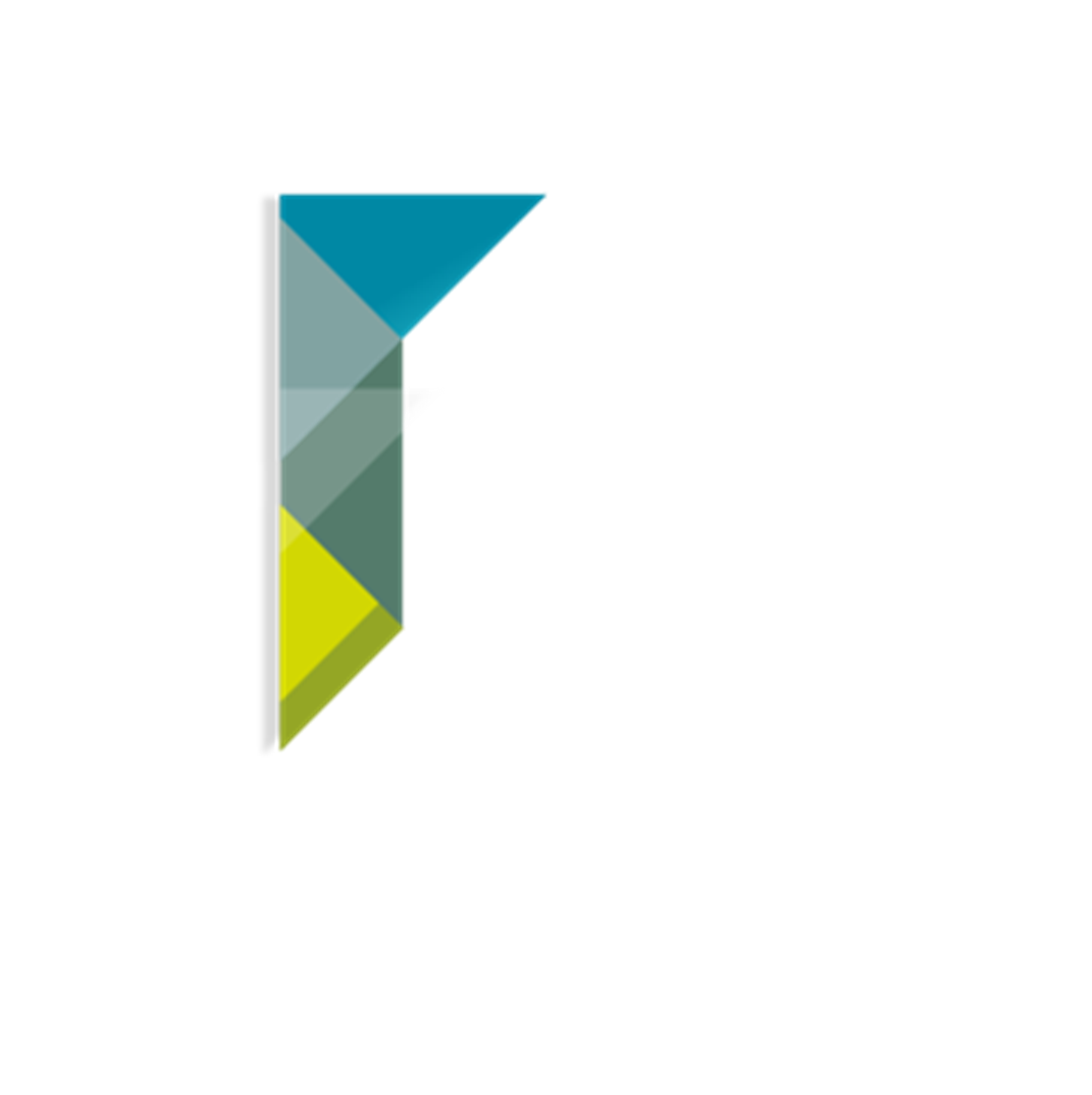 OBRAS E SERVIÇOS DE ENGENHARIA
Toda atividade ou conjunto de atividades destinadas a obter determinada utilidade, intelectual ou material, de interesse para a Administração e que, não enquadradas no conceito de obra a que se refere o inciso XII do caput deste artigo, são estabelecidas, por força de lei, como privativas das profissões de arquiteto e engenheiro ou de técnicos especializados, que compreendem:
DEFINIÇÕES
Art.6º. XXI SERVIÇO DE ENGENHARIA
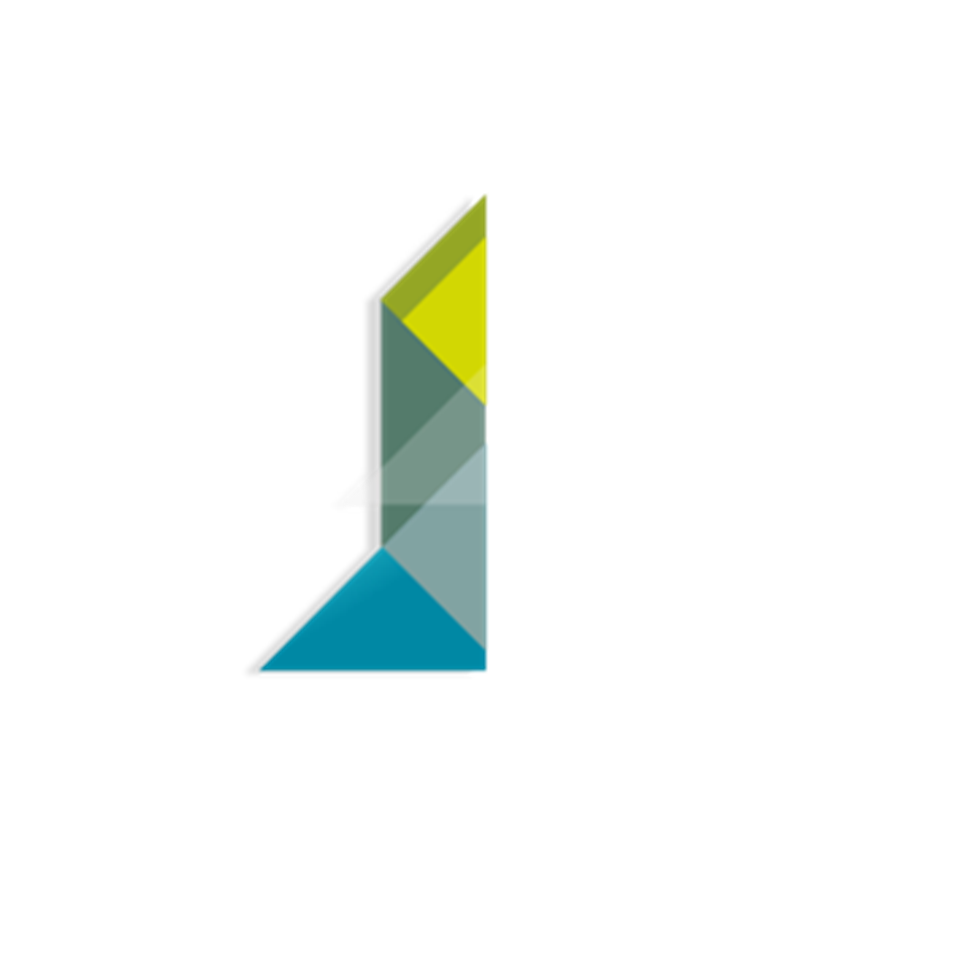 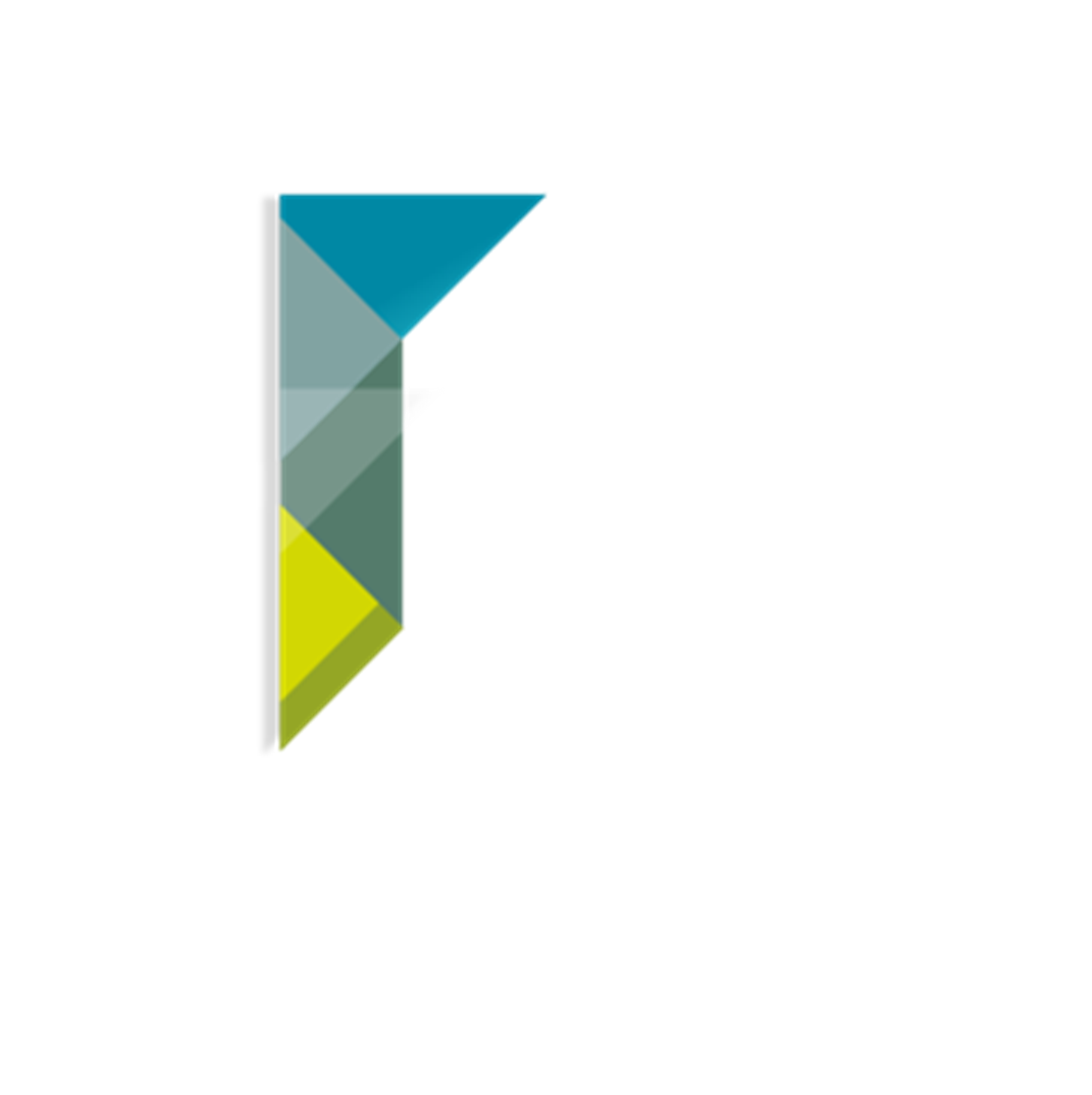 SERVIÇOS COMUNS E SERVIÇOS ESPECIAIS DE ENGENHARIA
OBRAS E SERVIÇOS DE ENGENHARIA
serviço comum de engenharia: todo serviço de engenharia que tem por objeto ações, objetivamente padronizáveis em termos de desempenho e qualidade, de manutenção, de adequação e de adaptação de bens móveis e imóveis, com preservação das características originais dos bens;
a)
DEFINIÇÕES
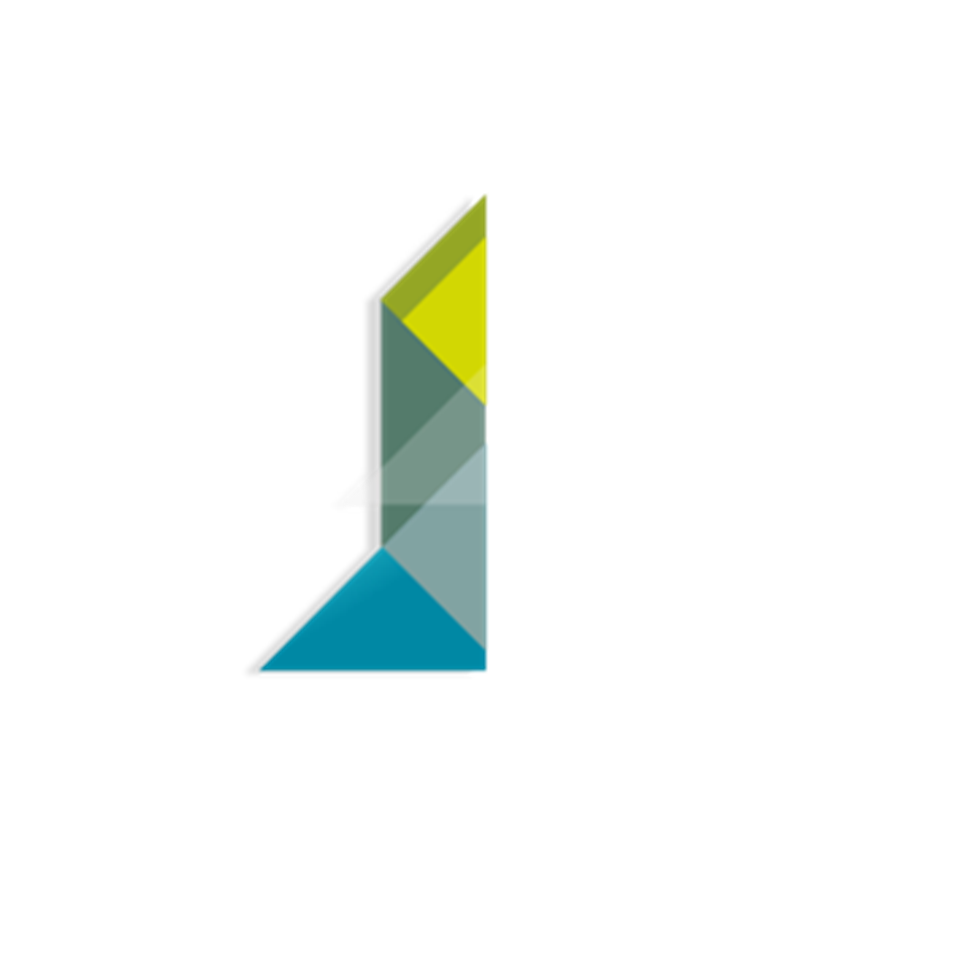 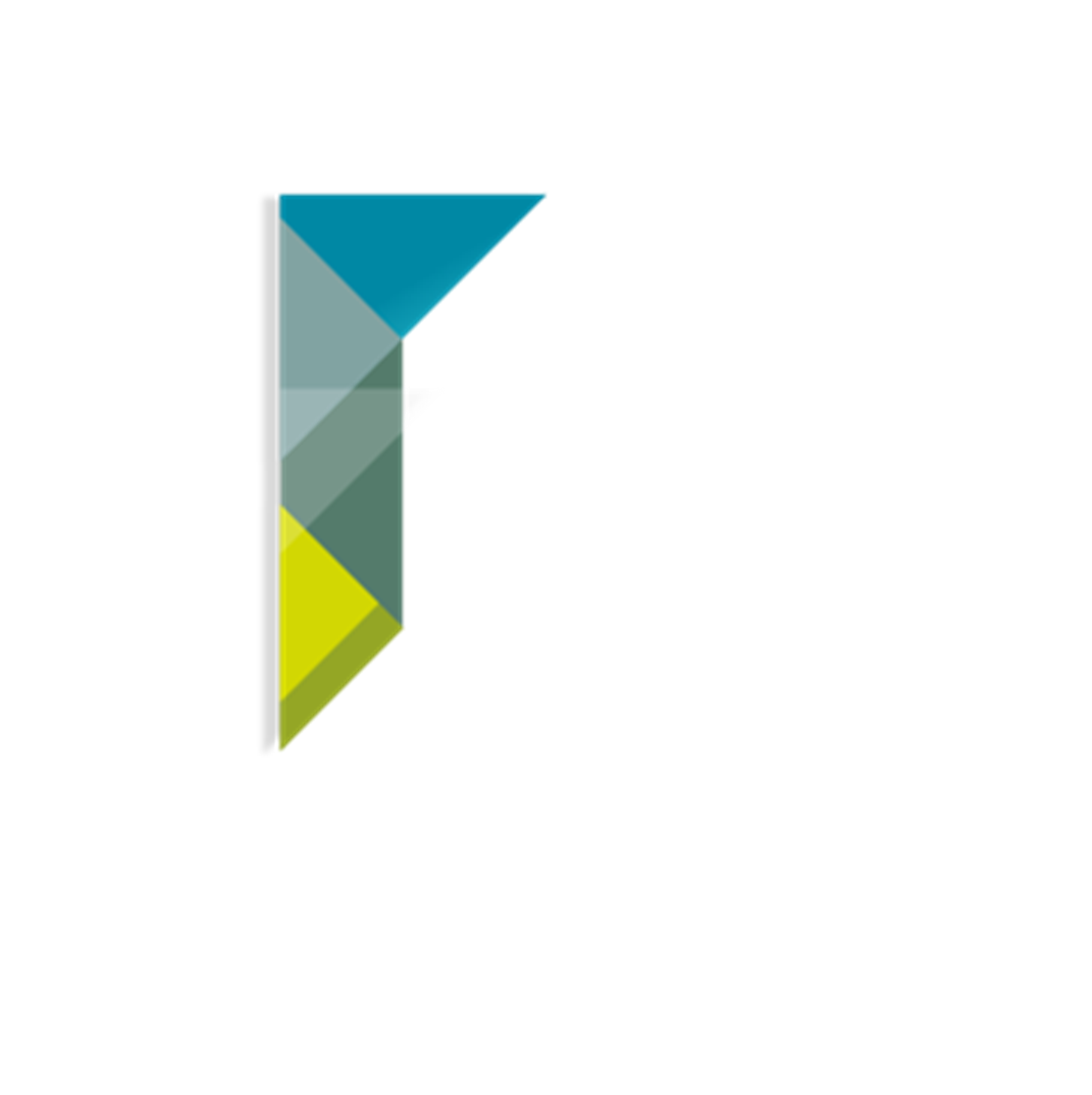 SERVIÇOS COMUNS E SERVIÇOS ESPECIAIS DE ENGENHARIA
SERVIÇOS ESPECIAL DE ENGENHARIA
OBRAS E SERVIÇOS DE ENGENHARIA
serviço comum de engenharia: todo serviço de engenharia que tem por objeto ações, objetivamente padronizáveis em termos de desempenho e qualidade, de manutenção, de adequação e de adaptação de bens móveis e imóveis, com preservação das características originais dos bens;
aquele que, por sua alta heterogeneidade ou complexidade, não pode se enquadrar na definição constante da alínea “a” deste inciso;
a)
DEFINIÇÕES
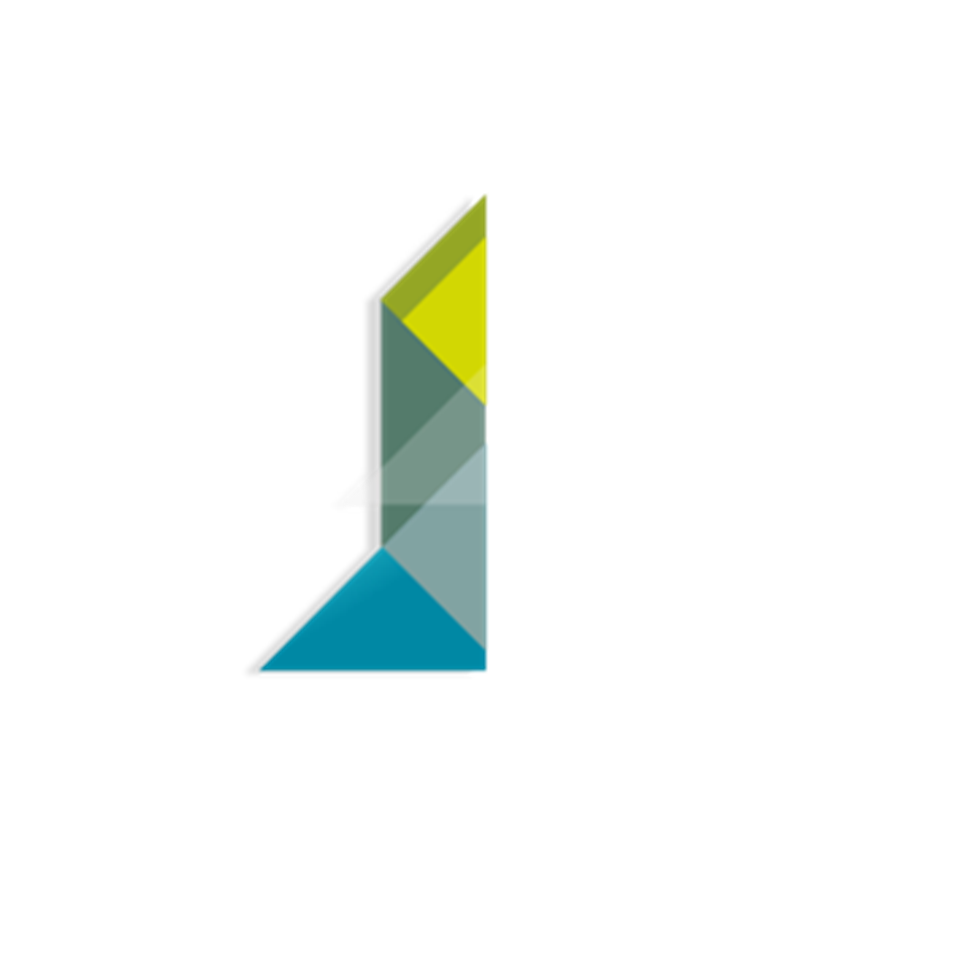 b)
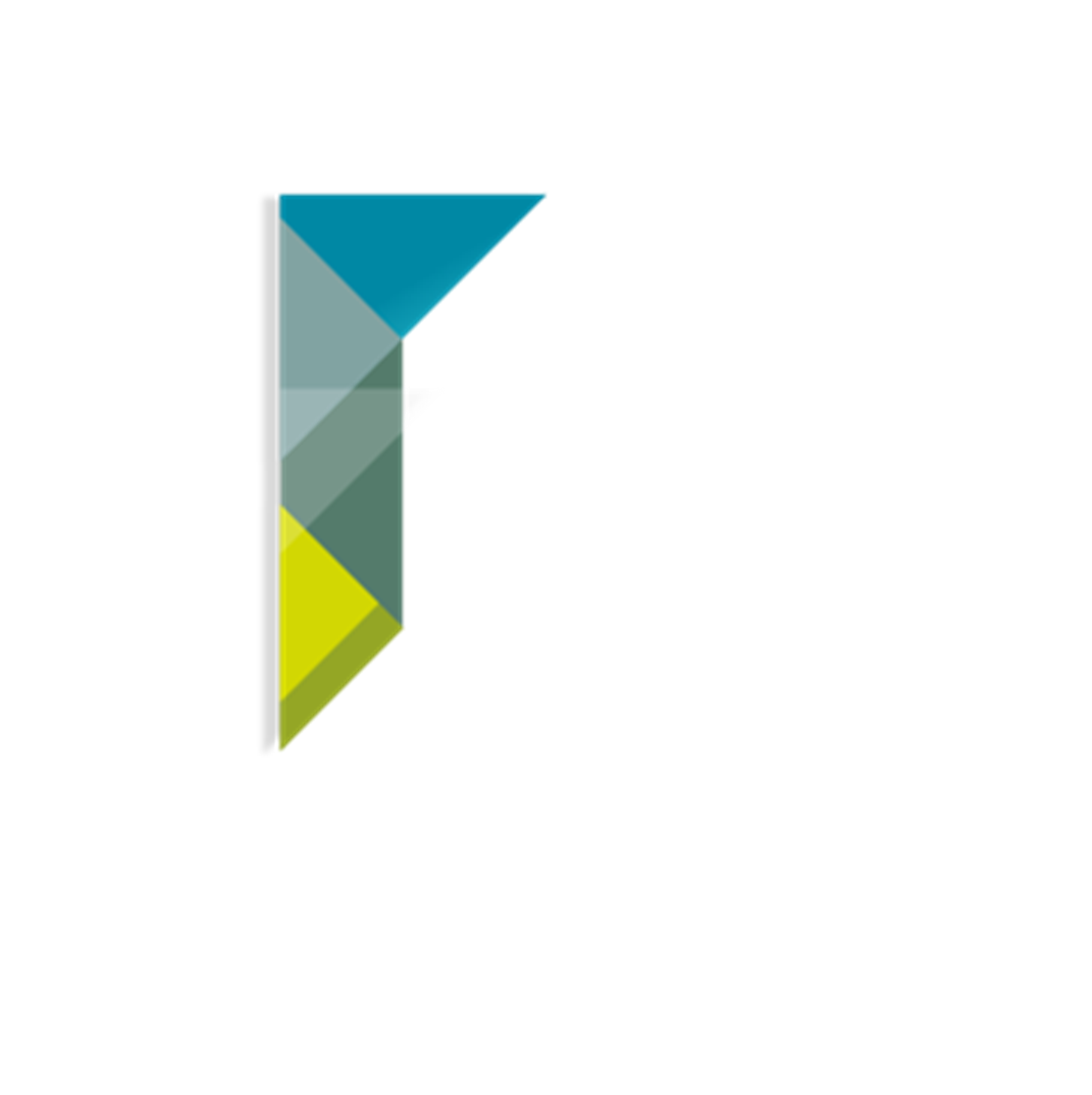 OBRAS E SERVIÇOS DE ENGENHARIA
Toda atividade estabelecida, por força de lei, como privativa das profissões de arquiteto e engenheiro que implica intervenção no meio ambiente por meio de um conjunto harmônico de ações que, agregadas, formam um todo que inova o espaço físico da natureza ou acarreta alteração substancial das características originais de bem imóvel.
DEFINIÇÕES
OBRA
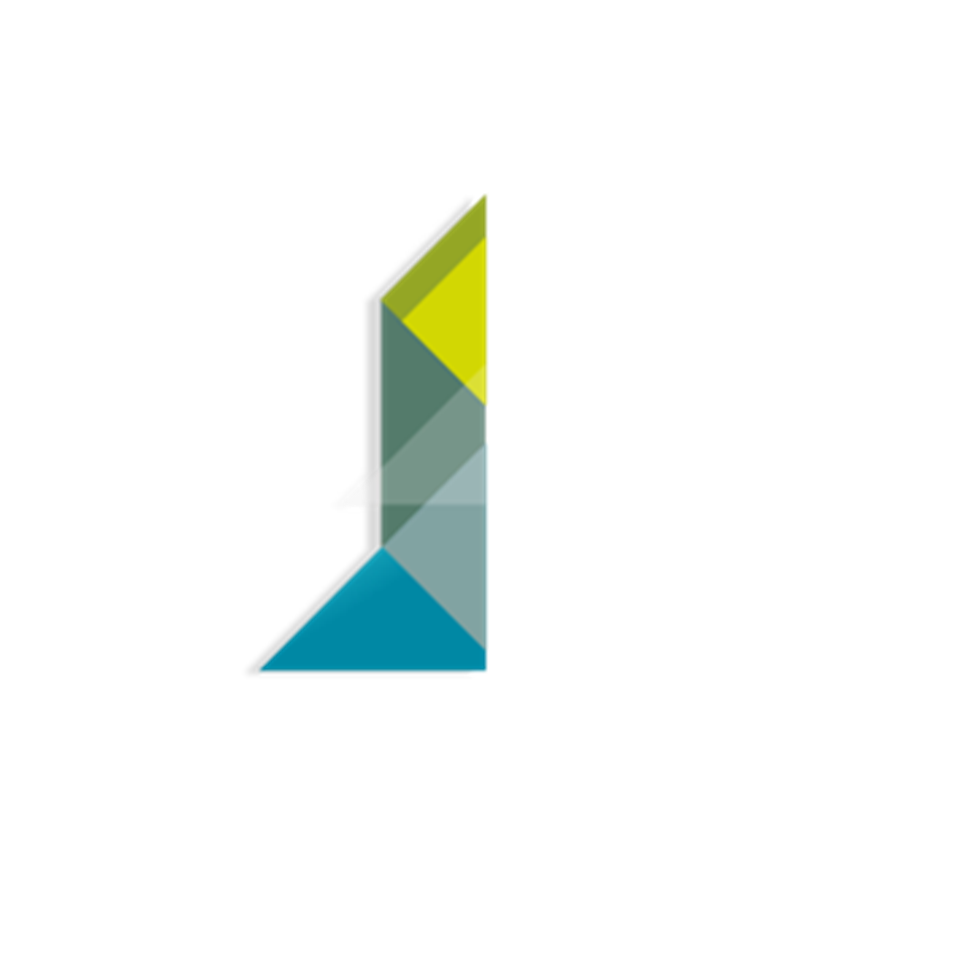 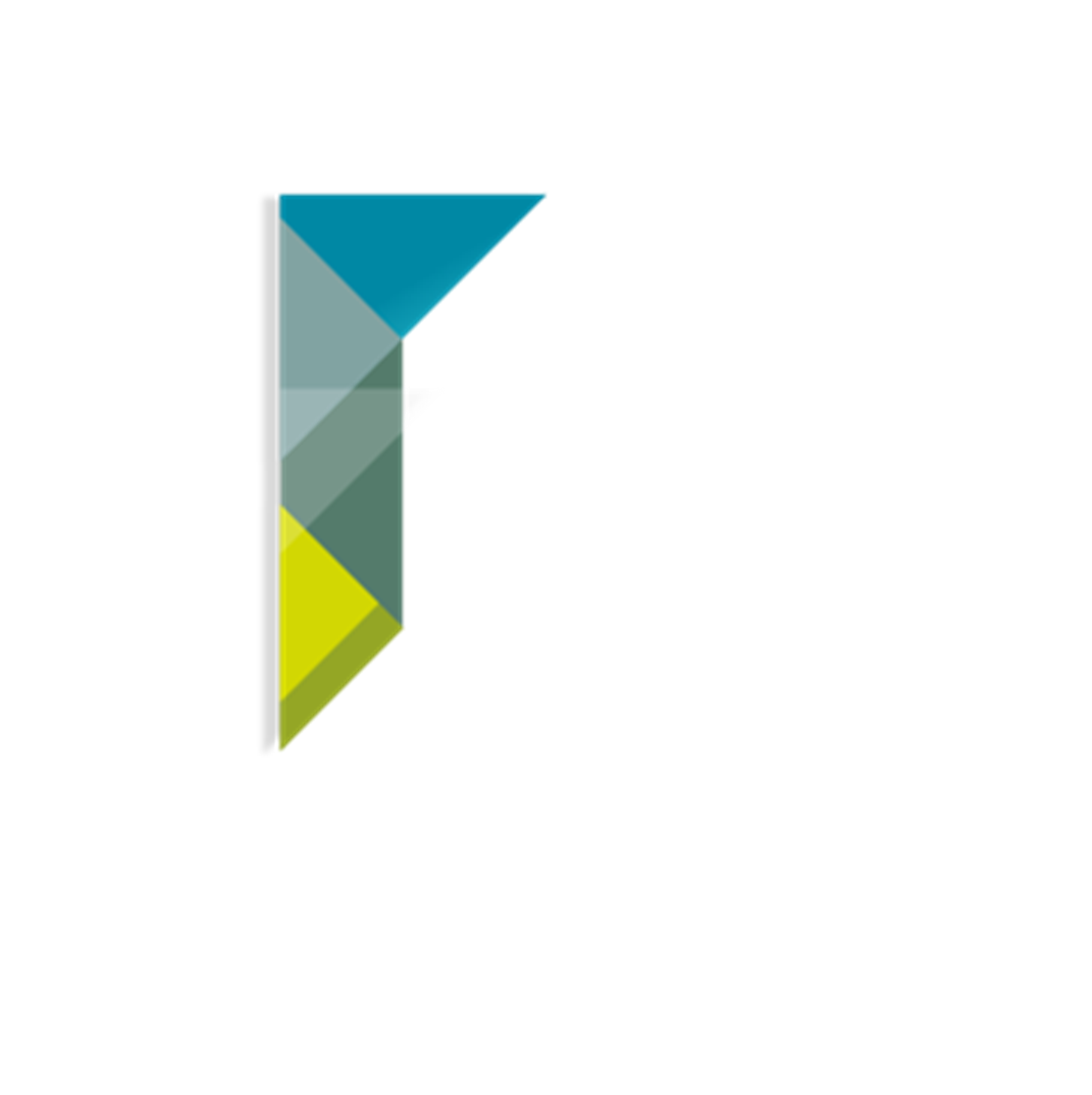 OBRAS E SERVIÇOS DE ENGENHARIA
DEFINIÇÕES
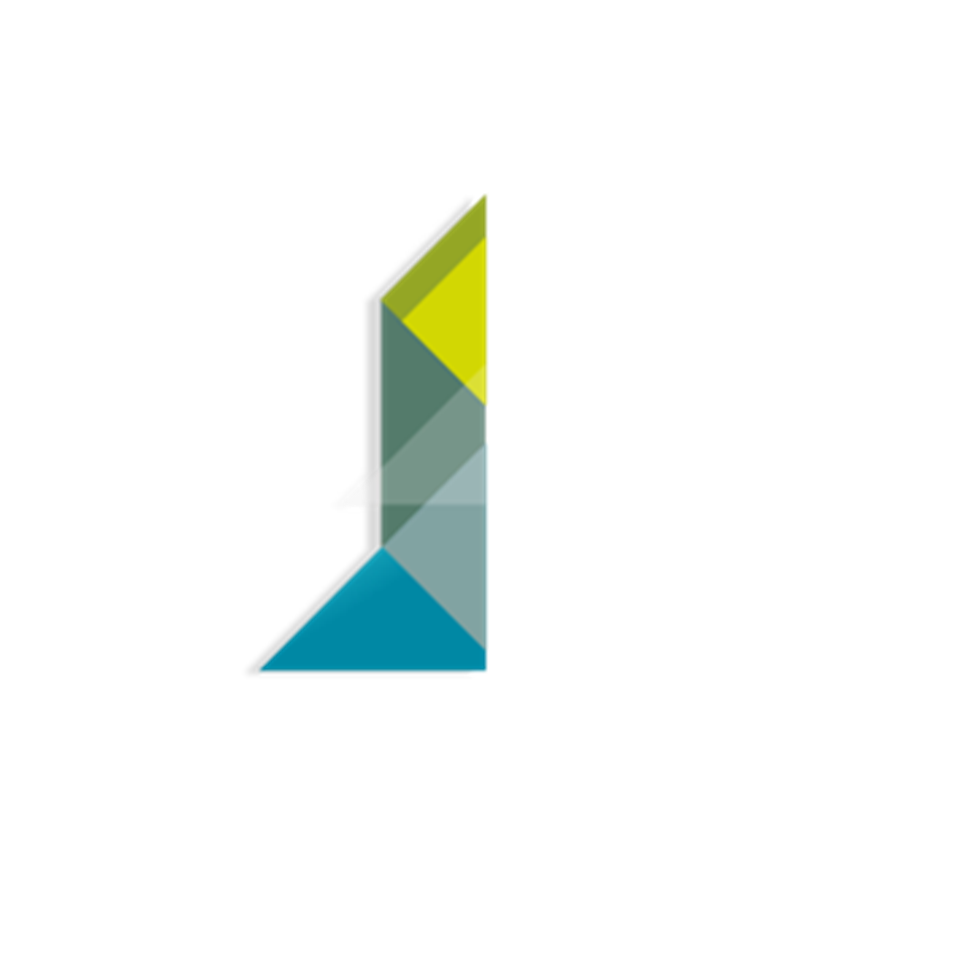 OBRAS ESPECIAIS DE ENGENHARIA
OBRAS COMUNS DE ENGENHARIA
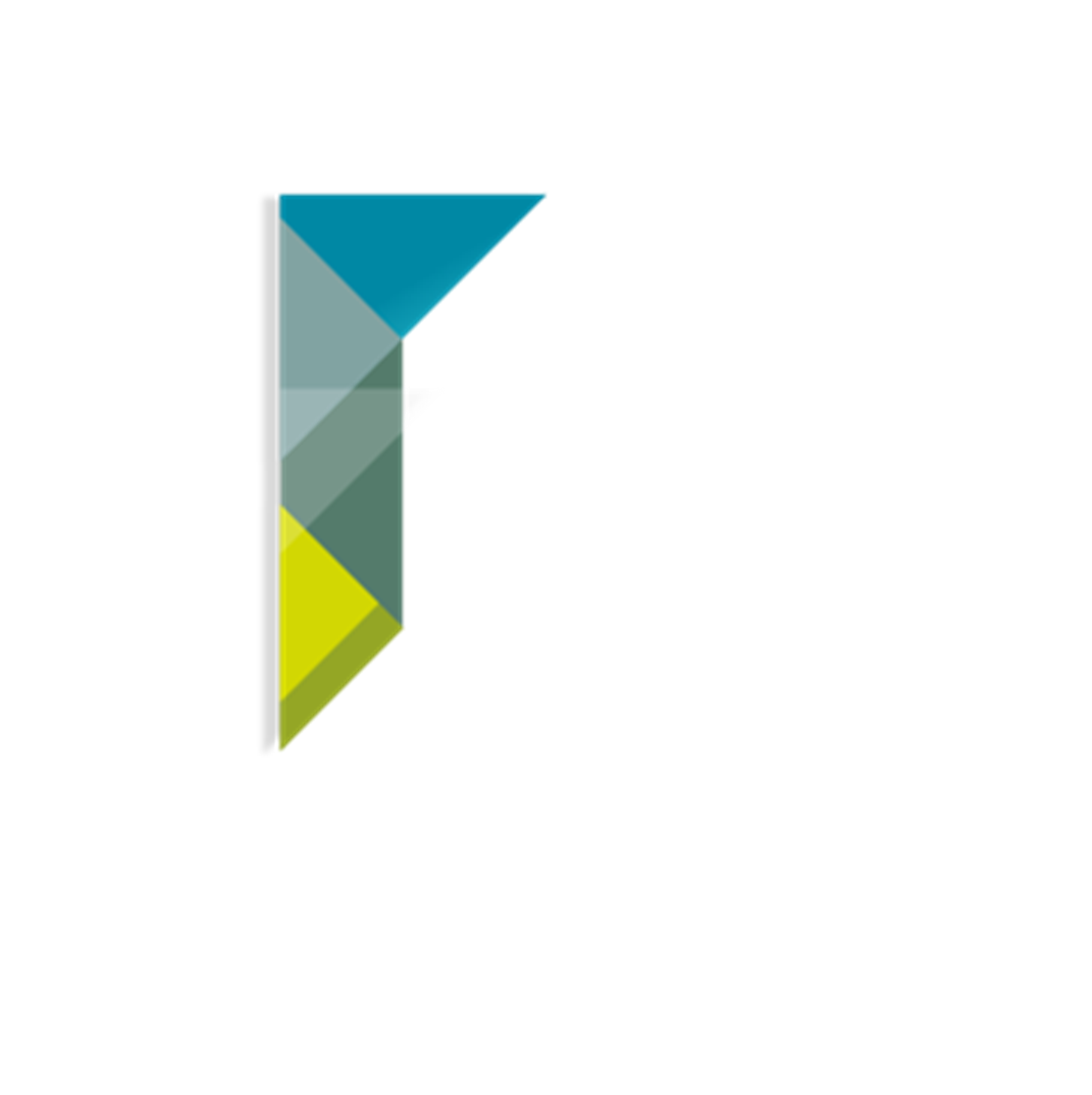 OBRAS E SERVIÇOS DE ENGENHARIA
ESTUDO TÉCNICO 
PRELIMINAR
O estudo técnico preliminar ... deverá evidenciar o problema a ser resolvido e a sua melhor solução, de modo a permitir a avaliação da viabilidade técnica e econômica da contratação
ETP
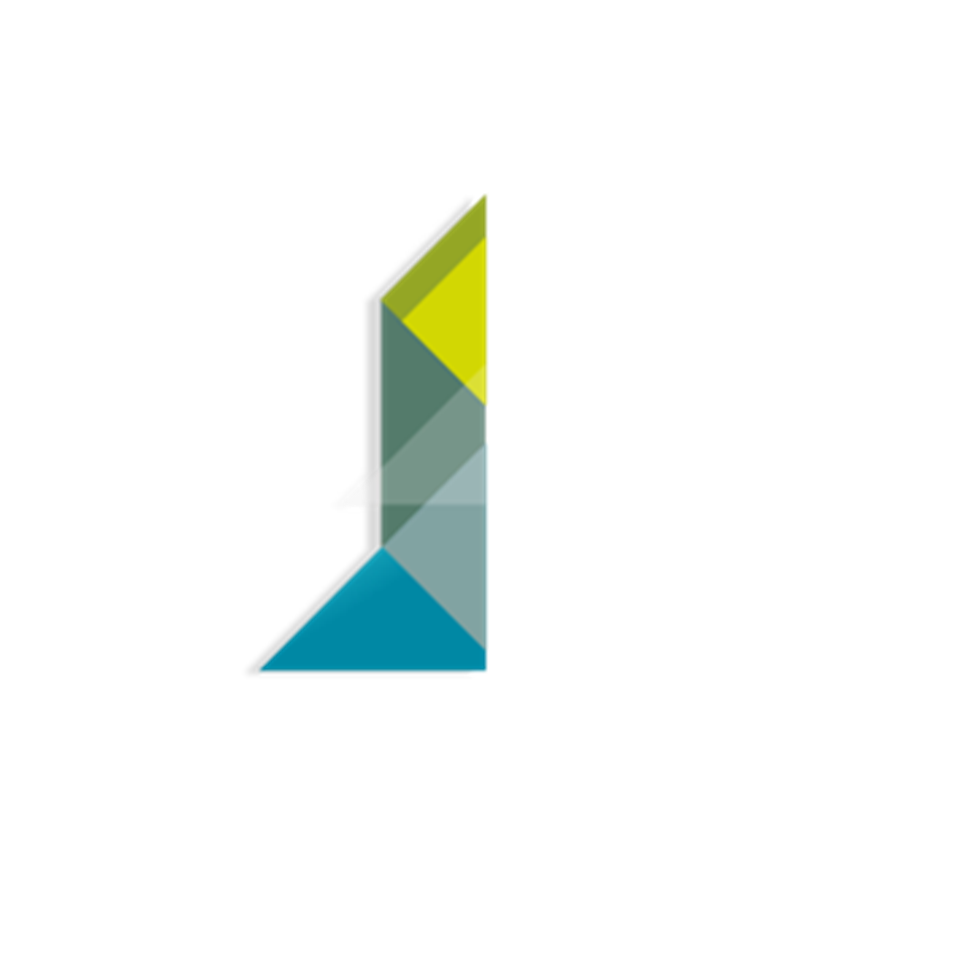 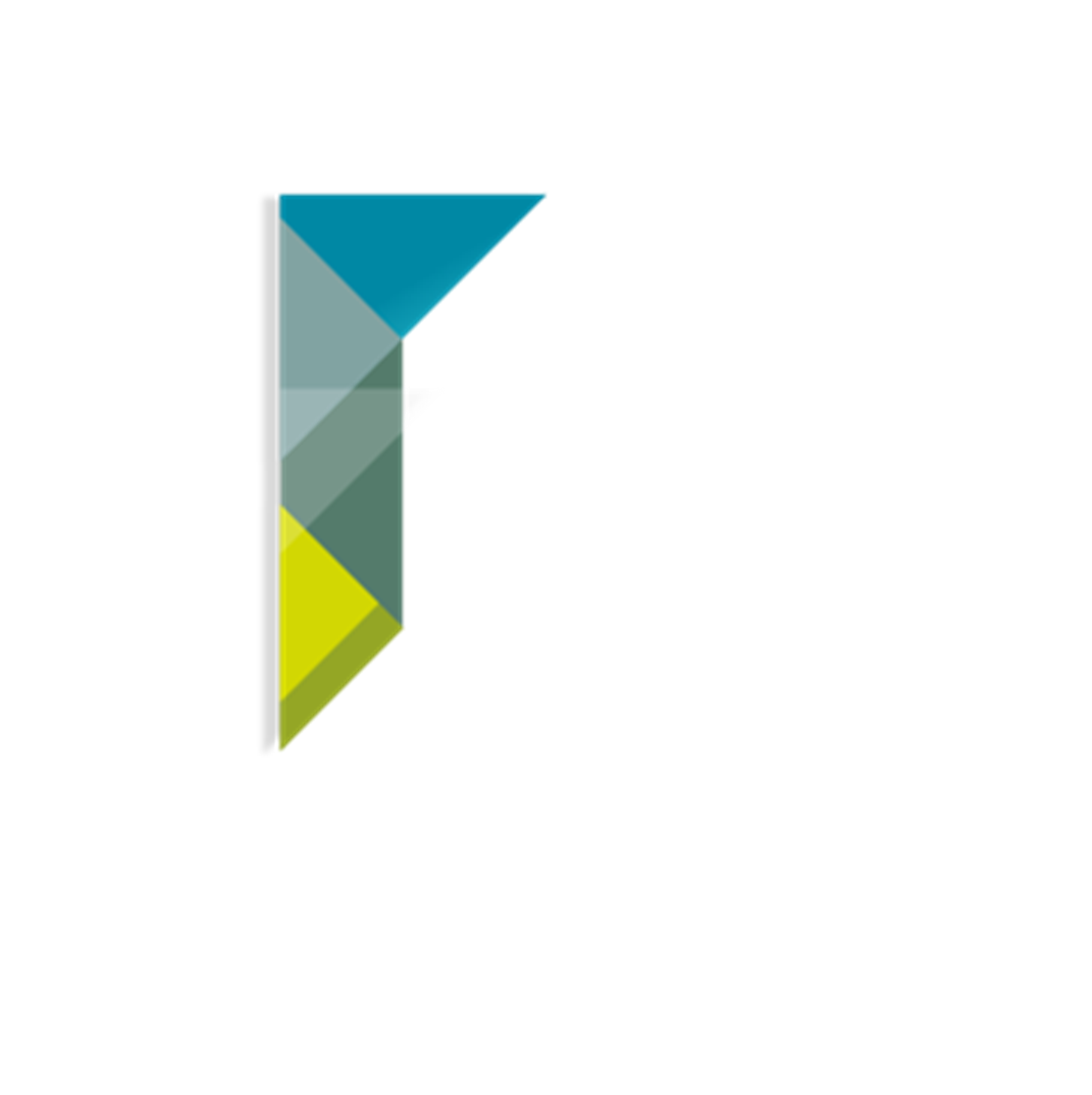 REGIME DIFERENCIADO DE CONTRATAÇÕES
PREGÃO
TOMADA 
DE 
PREÇOS
CONCORRÊNCIA
MODALIDADES
DE LICITAÇÃO
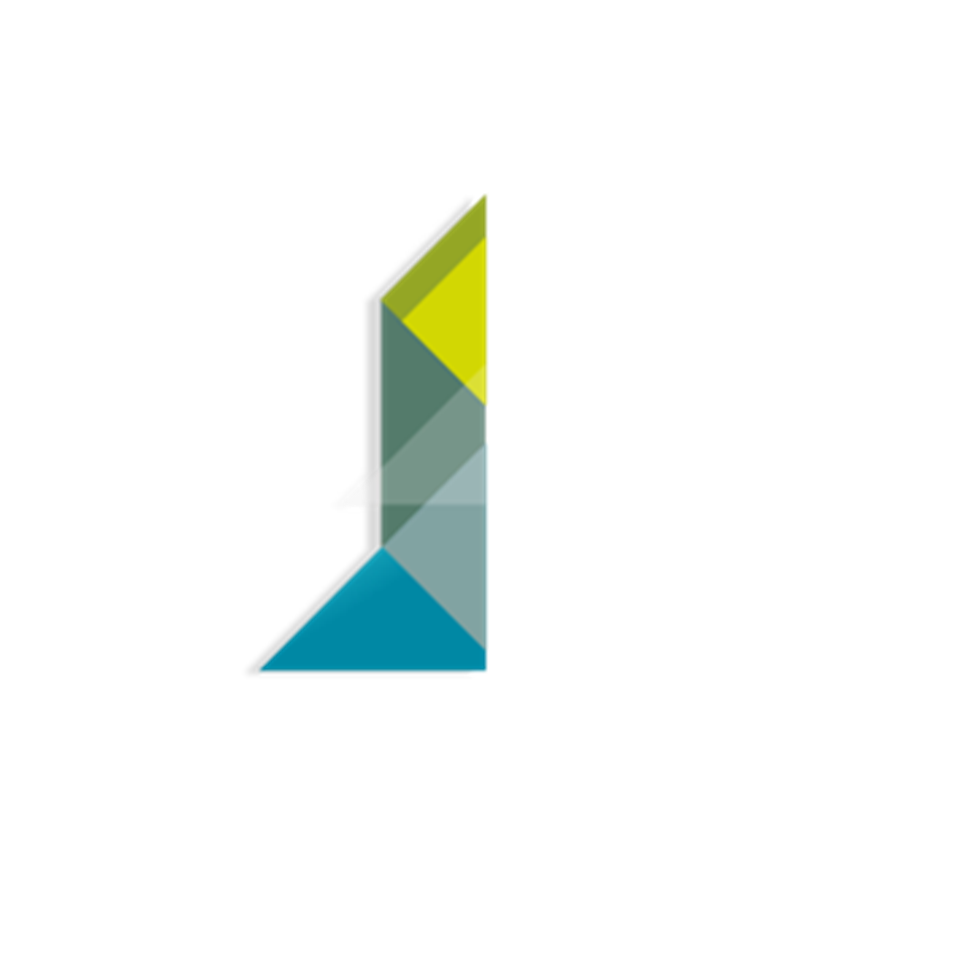 CONCURSO
CONVITE
LEILÃO
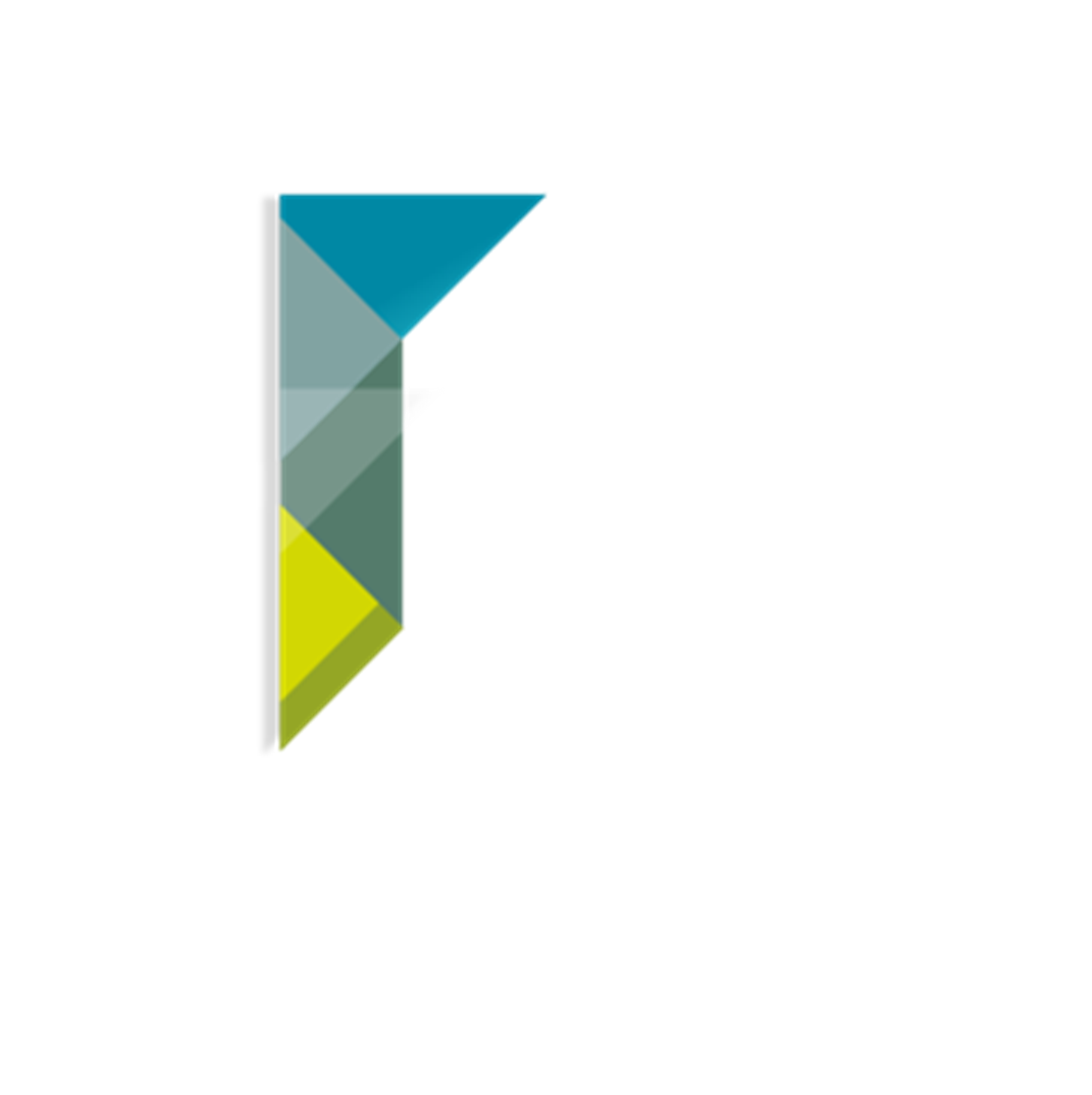 REGIME DIFERENCIADO DE CONTRATAÇÕES
PREGÃO
TOMADA DE PREÇOS
CONCORRÊNCIA
MODALIDADES
DE LICITAÇÃO
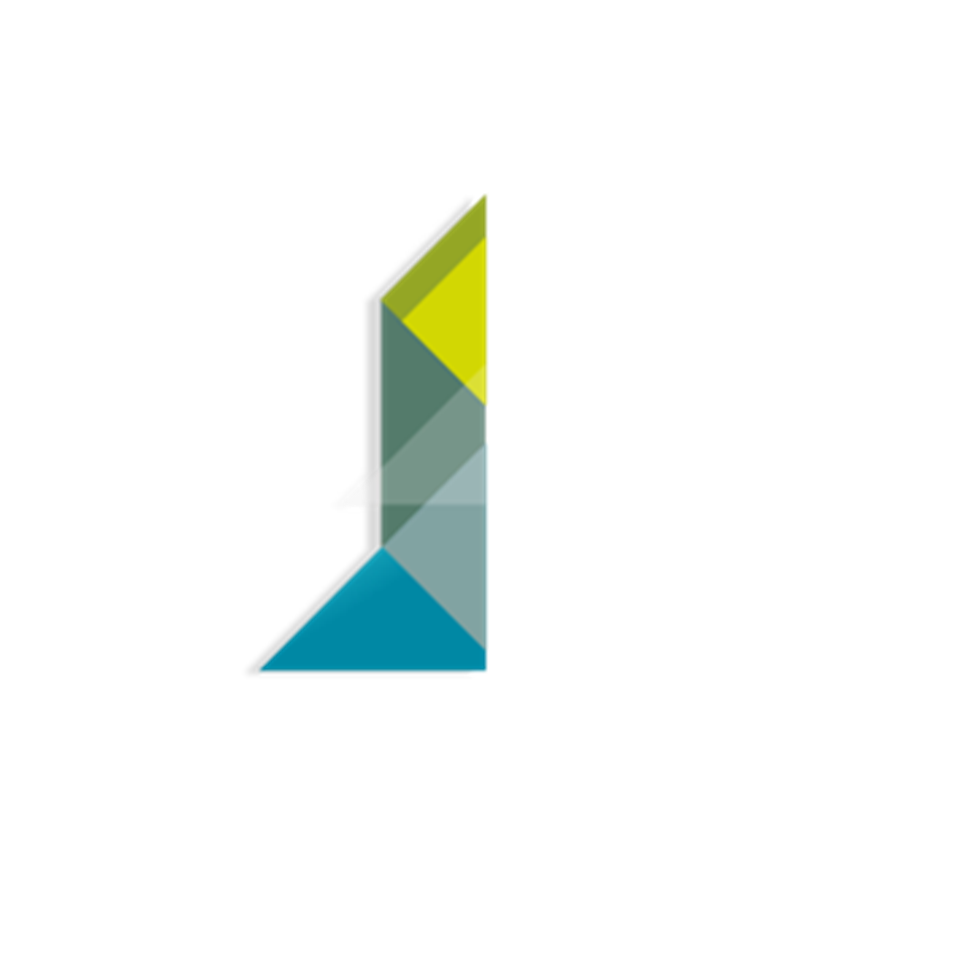 CONCURSO
CONVITE
DIÁLOGO COMPETITIVO
LEILÃO
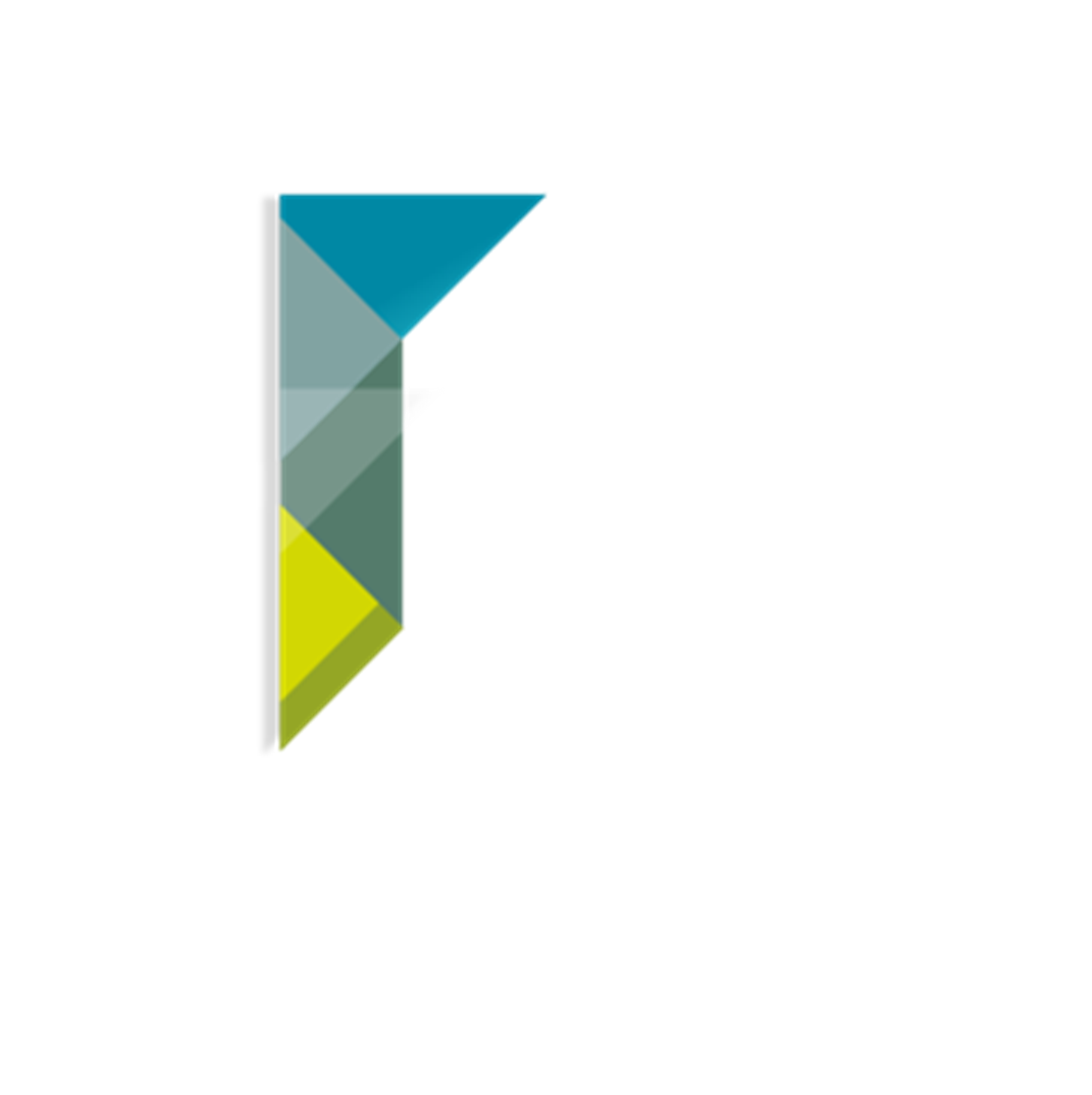 OBRAS E SERVIÇOS DE ENGENHARIA
O pregão não se aplica às contratações de serviços técnicos especializados de natureza predominantemente intelectual e de obras e serviços de engenharia, exceto os serviços comuns de engenharia, isto é, os serviços “objetivamente padronizáveis em termos de desempenho e qualidade, de manutenção de adequação e de adaptação de bens móveis e imóveis, com preservação das características originais”.
DEFINIÇÕES
PREGÃO
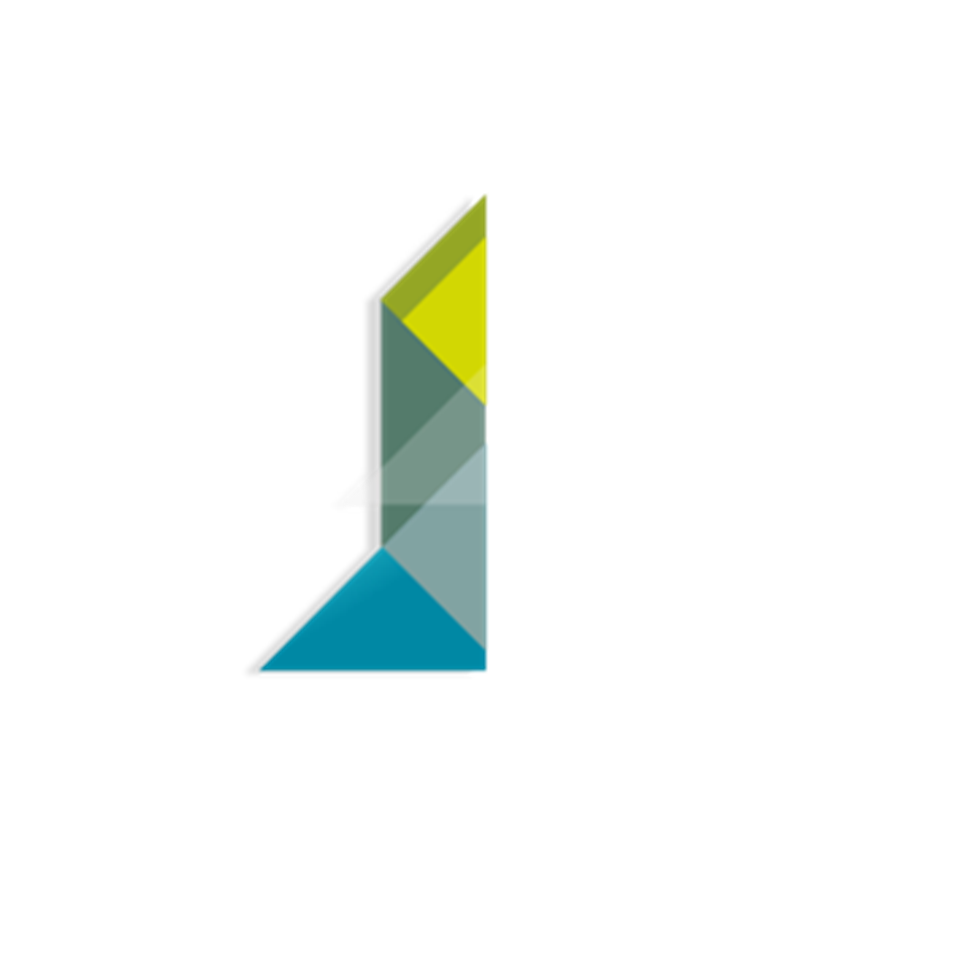 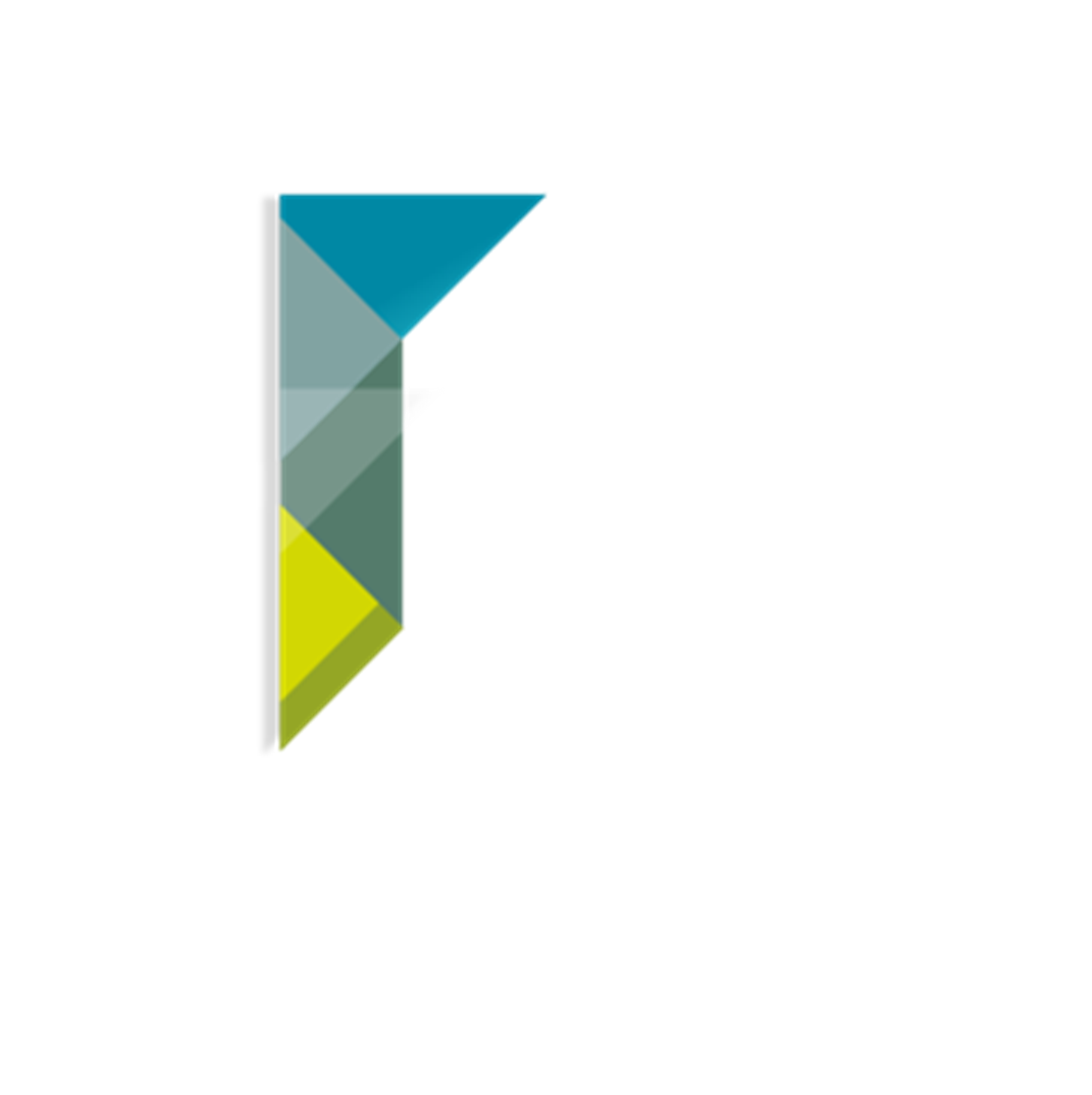 PREGÃO E CONCORRÊNCIA
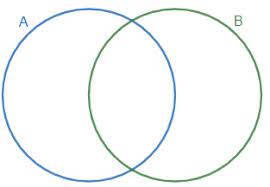 Bens especiais
Serviços especiais em geral
Bens comuns
Bens
Serviços especiais de engenharia
Serviços comuns em geral
PREGÃO
CONCORRÊNCIA
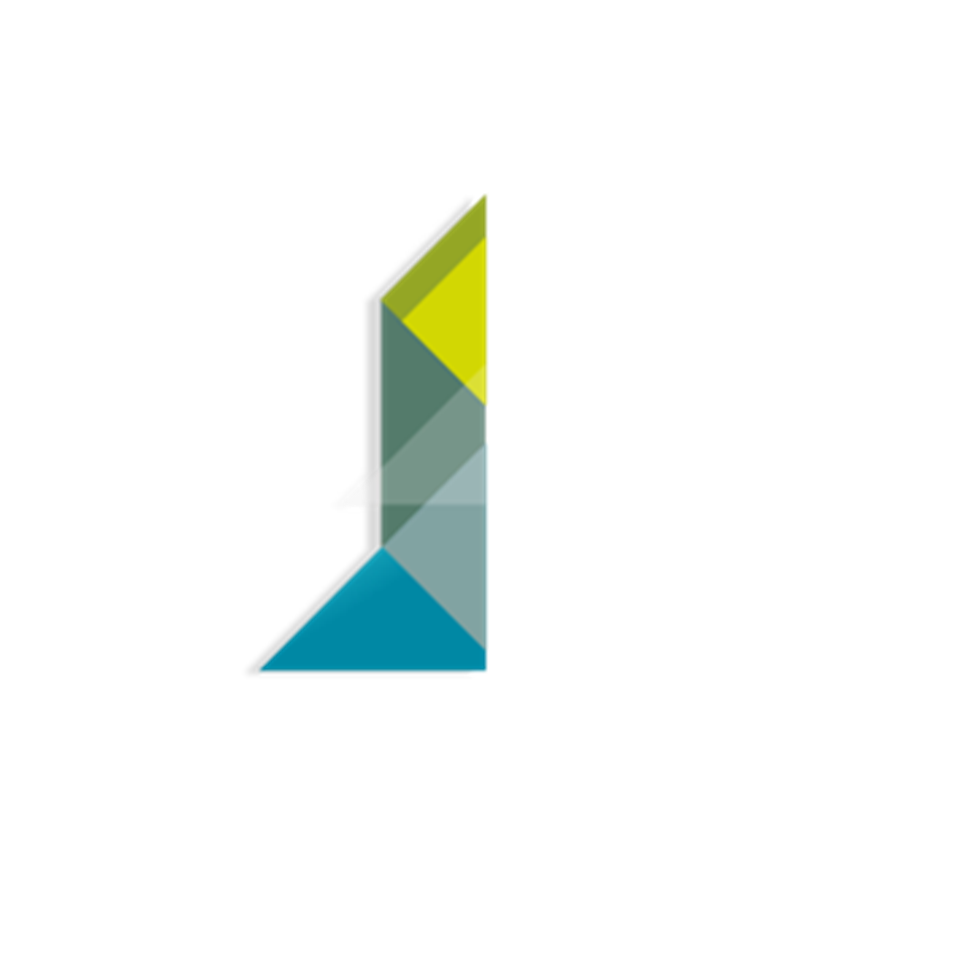 Serviços
Obras comuns
Serviços comuns de engenharia
Obras especiais
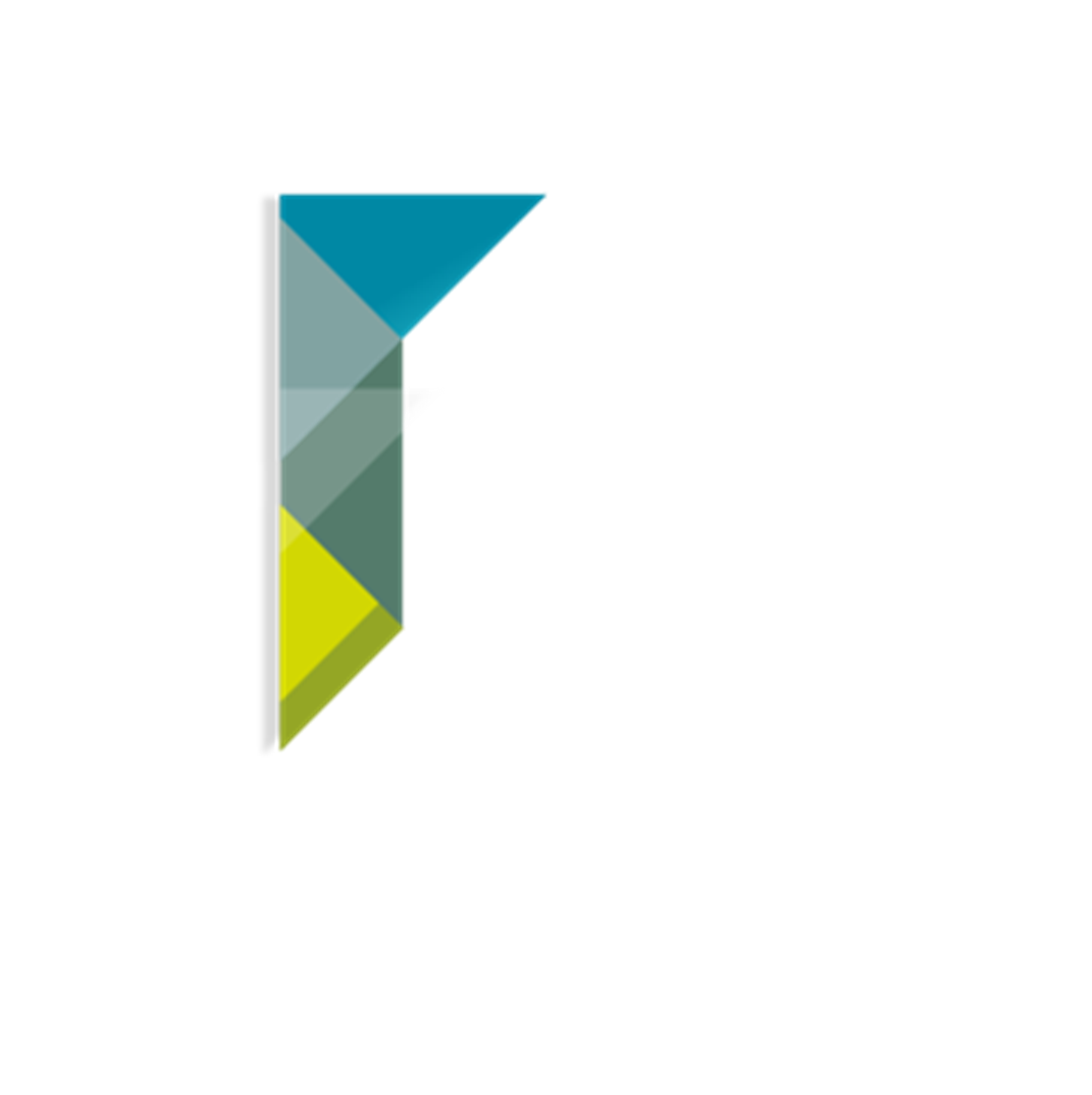 PREGÃO E CONCORRÊNCIA
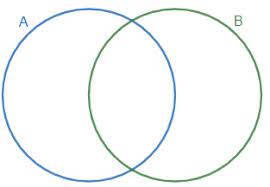 Melhor Técnica ou Conteúdo Artístico
Menor Preço
Técnica e Preço
PREGÃO
CONCORRÊNCIA
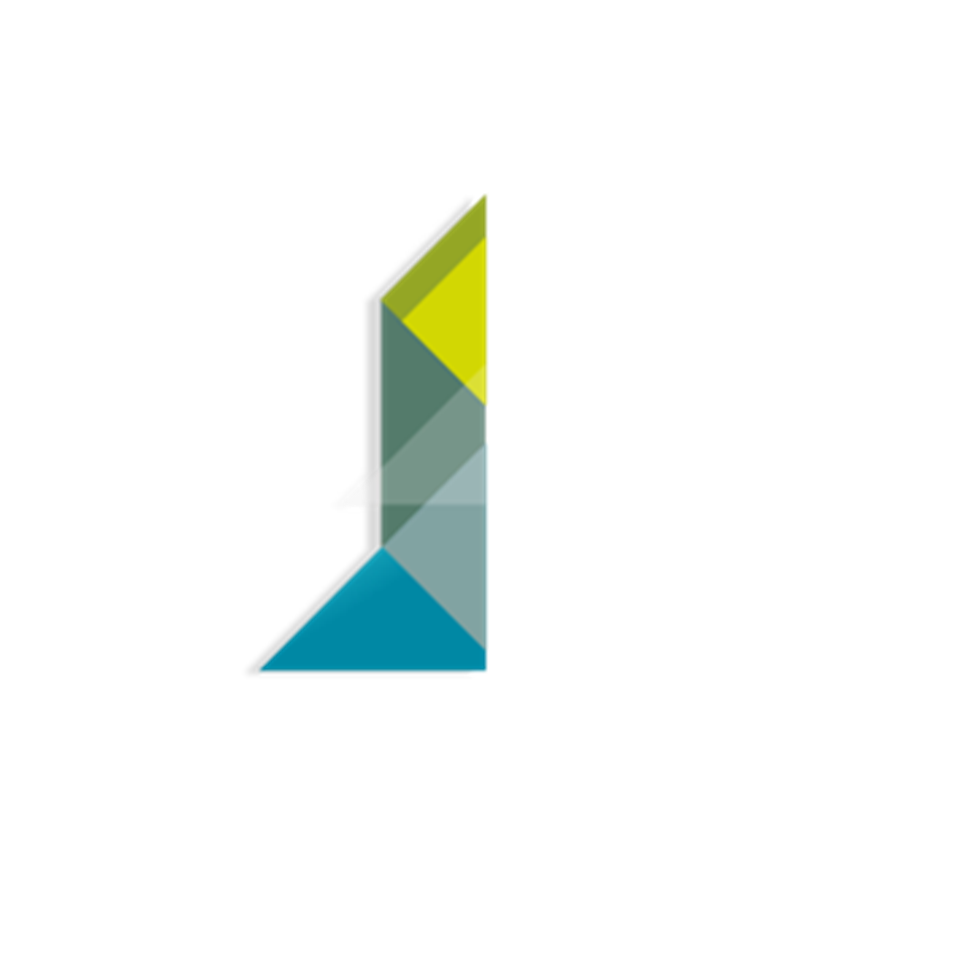 Maior Desconto
Maior Retorno Econômico
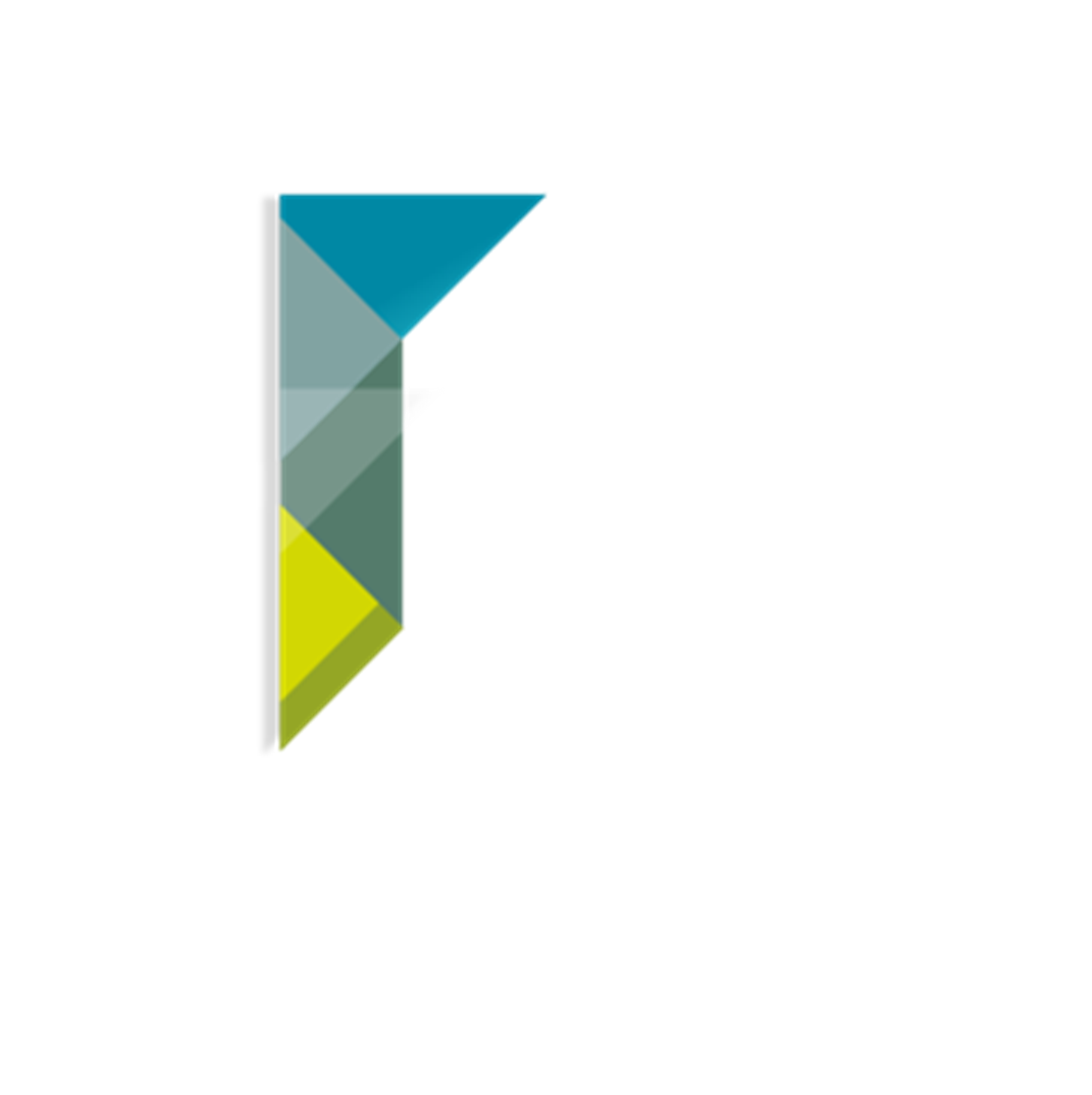 Prazos para apresentação das propostas
Os prazos mínimos para apresentação de propostas e lances, contados a partir da data de divulgação do edital de licitação, são de:

II - no caso de serviços e obras:

10 (dez) dias úteis, quando adotados os critérios de julgamento de menor preço ou de maior desconto, no caso de serviços comuns e de obras e serviços comuns de engenharia;

b) 25 (vinte e cinco) dias úteis, quando adotados os critérios de julgamento de menor preço ou de maior desconto, no caso de serviços especiais e de obras e serviços especiais de engenharia;
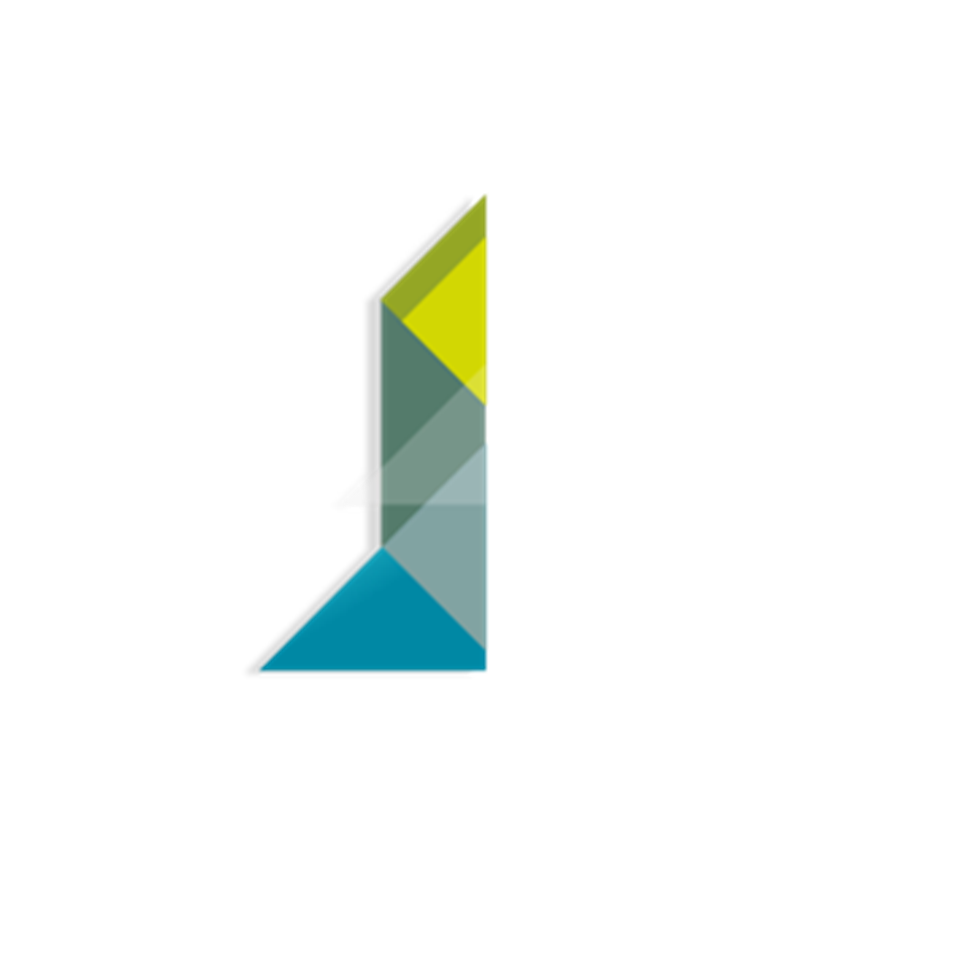 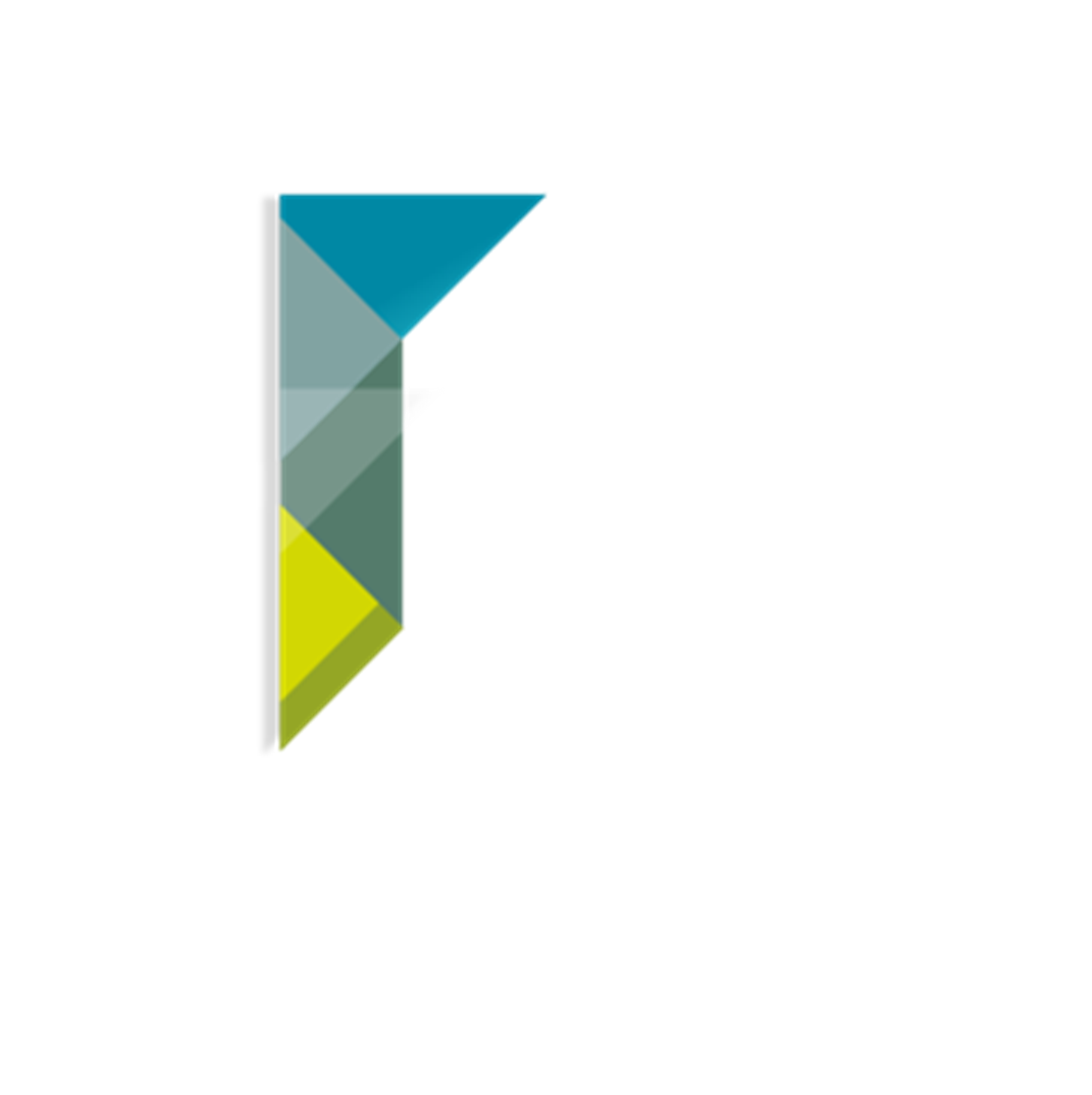 Prazos para apresentação das propostas
Os prazos mínimos para apresentação de propostas e lances, contados a partir da data de divulgação do edital de licitação, são de:
II - no caso de serviços e obras:

c) 60 (sessenta) dias úteis, quando o regime de execução for de contratação integrada;

d) 35 (trinta e cinco) dias úteis, quando o regime de execução for o de contratação semi-integrada ou nas hipóteses não abrangidas pelas alíneas "a", "b" e "c" deste inciso;

IV - para licitação em que se adote o critério de julgamento de técnica e preço ou de melhor técnica ou conteúdo artístico, 35 (trinta e cinco) dias úteis.
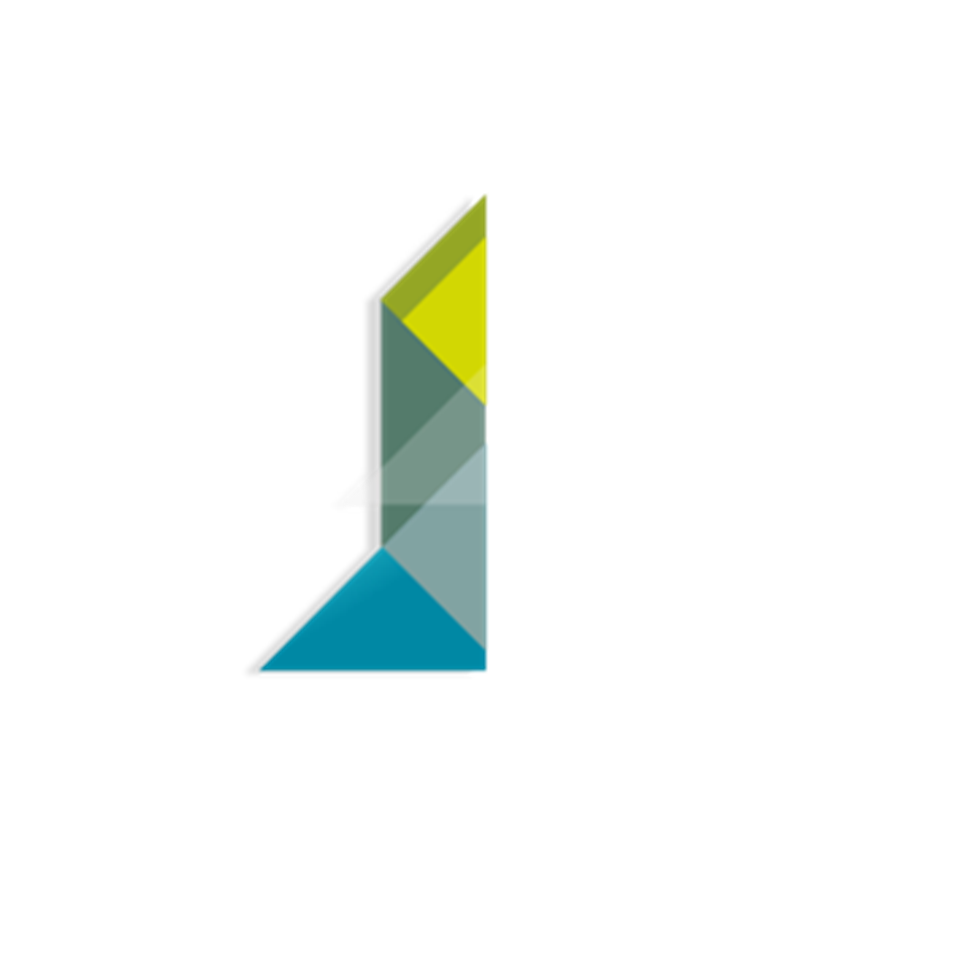 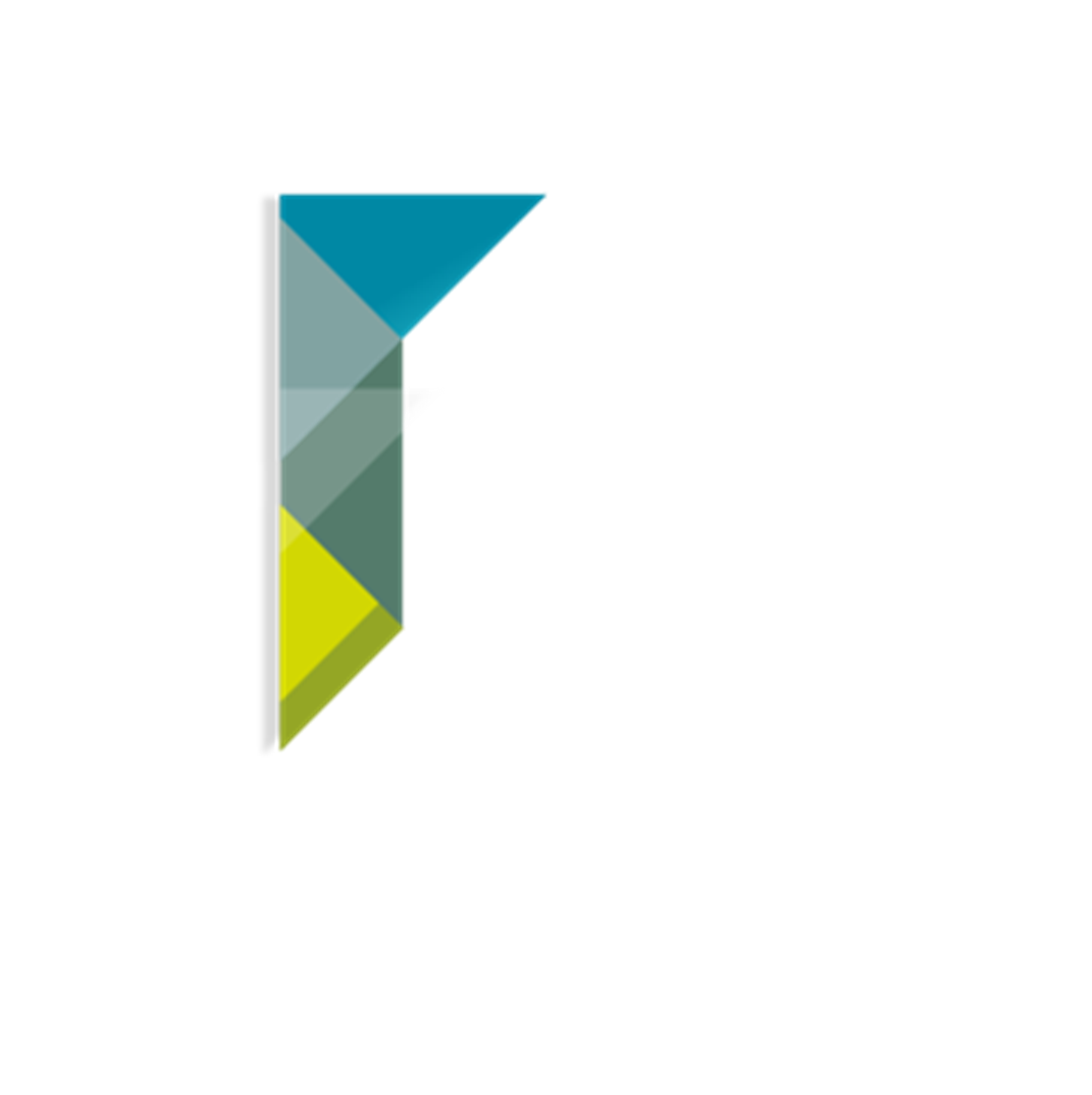 Inexequibilidade da proposta
No caso de obras e serviços de engenharia, serão consideradas inexequíveis as propostas cujos valores forem inferiores a 75% (setenta e cinco por cento) do valor orçado pela Administração.
Art. 59, § 4º 
Nas contratações de obras e serviços de engenharia, será exigida garantia adicional do licitante vencedor cuja proposta for inferior a 85% (oitenta e cinco por cento) do valor orçado pela Administração, equivalente à diferença entre este último e o valor da proposta, sem prejuízo das demais garantias exigíveis de acordo com esta Lei.
Art. 59, § 45 

.
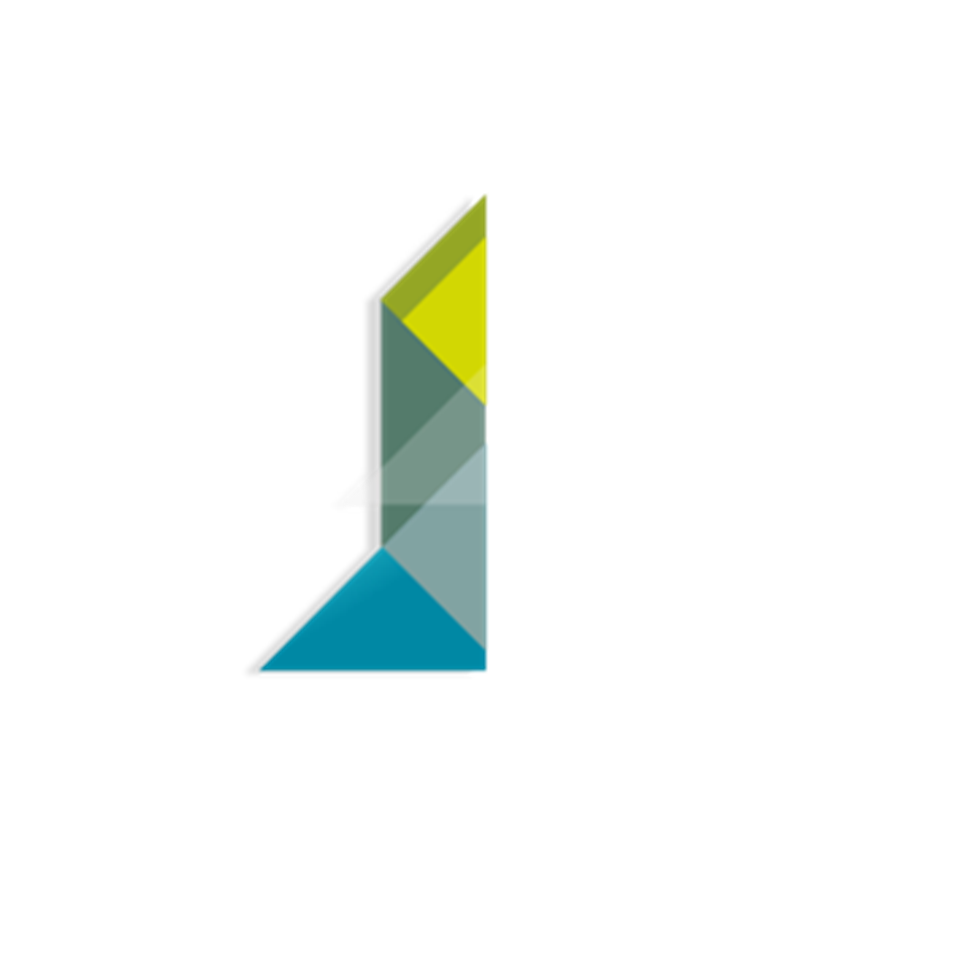 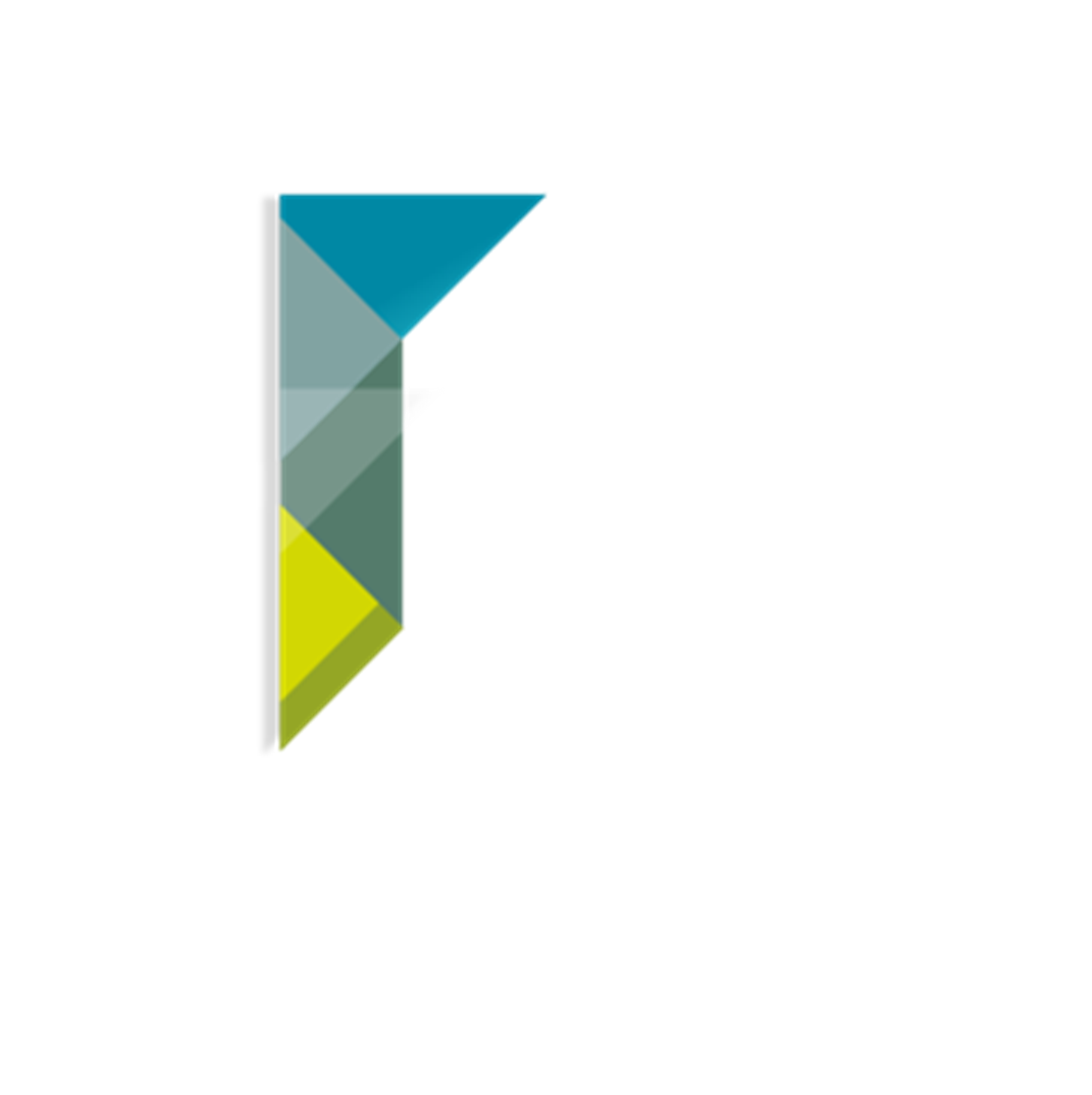 Remuneração 
Variável
Na contratação de obras, fornecimentos e serviços, inclusive de engenharia, poderá ser estabelecida remuneração variável vinculada ao desempenho do contratado, com base em metas, padrões de qualidade, critérios de sustentabilidade ambiental e prazos de entrega definidos no edital de licitação e no contrato. 
Art 144
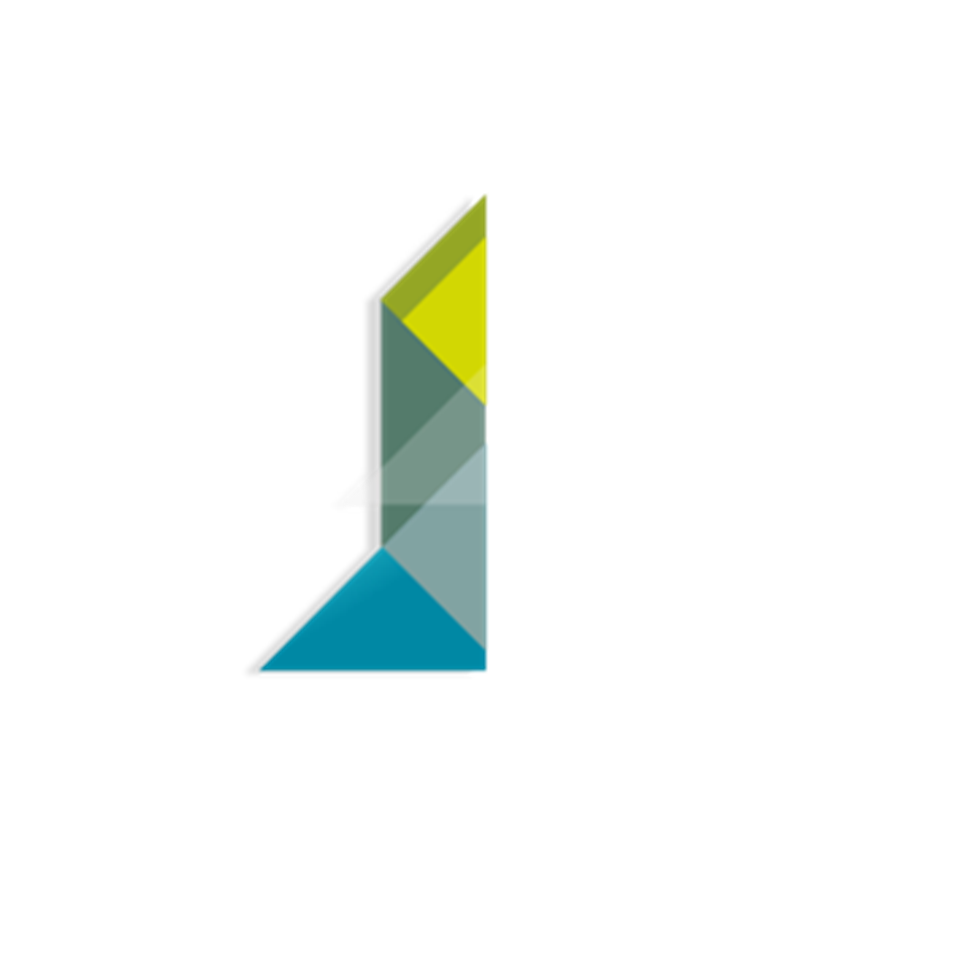 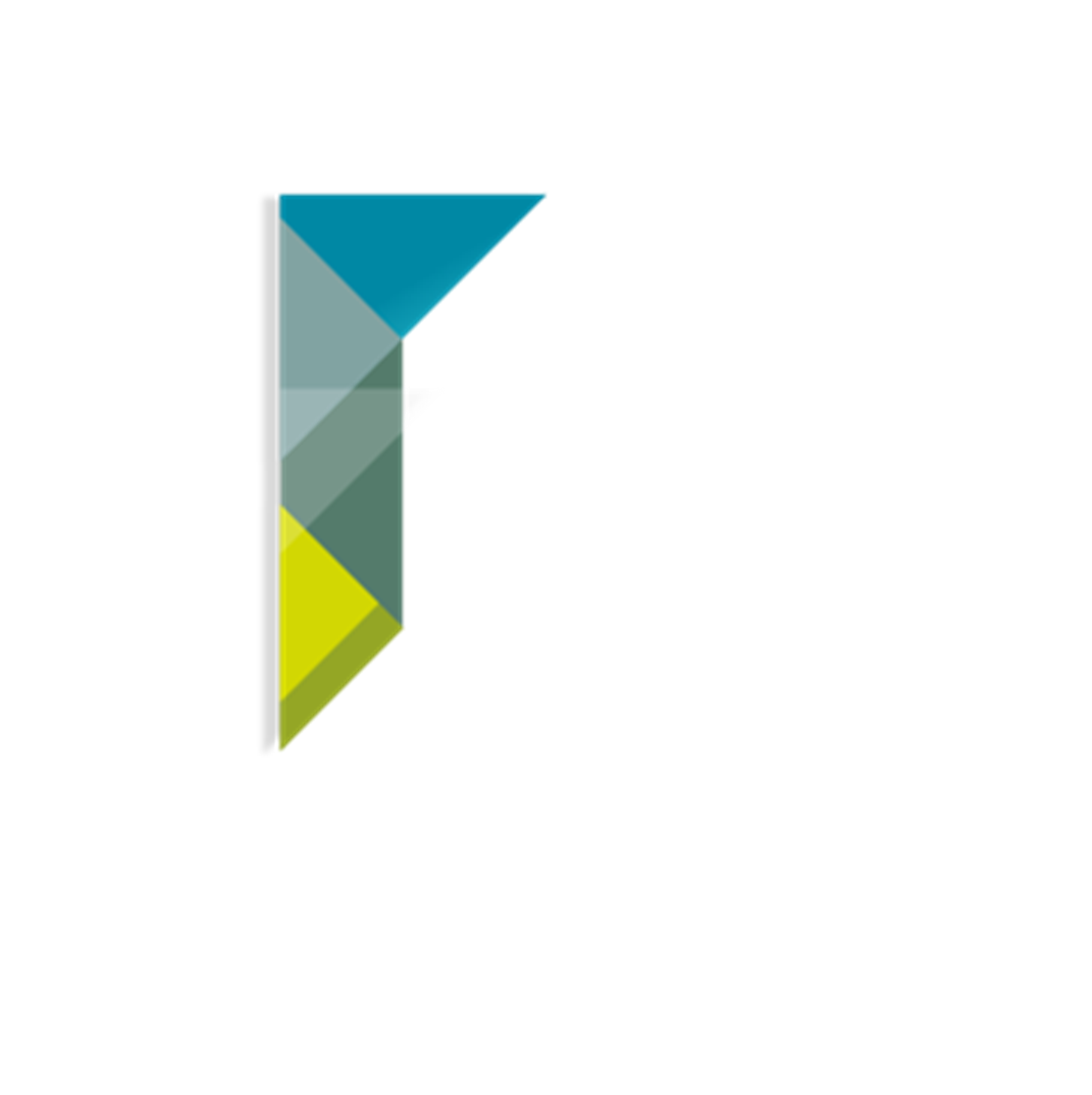 Exceptio Non Adimpleti Contractus
Administração atrasou em mais 2 (dois) meses os pagamentos ou de parcelas de pagamentos devidos por obras, serviços ou fornecimentos, já recebidos ou executados: possibilidade de rescisão do contrato, pelo contratado!!!
Lei nº 8.666/93: 90dias!!!!
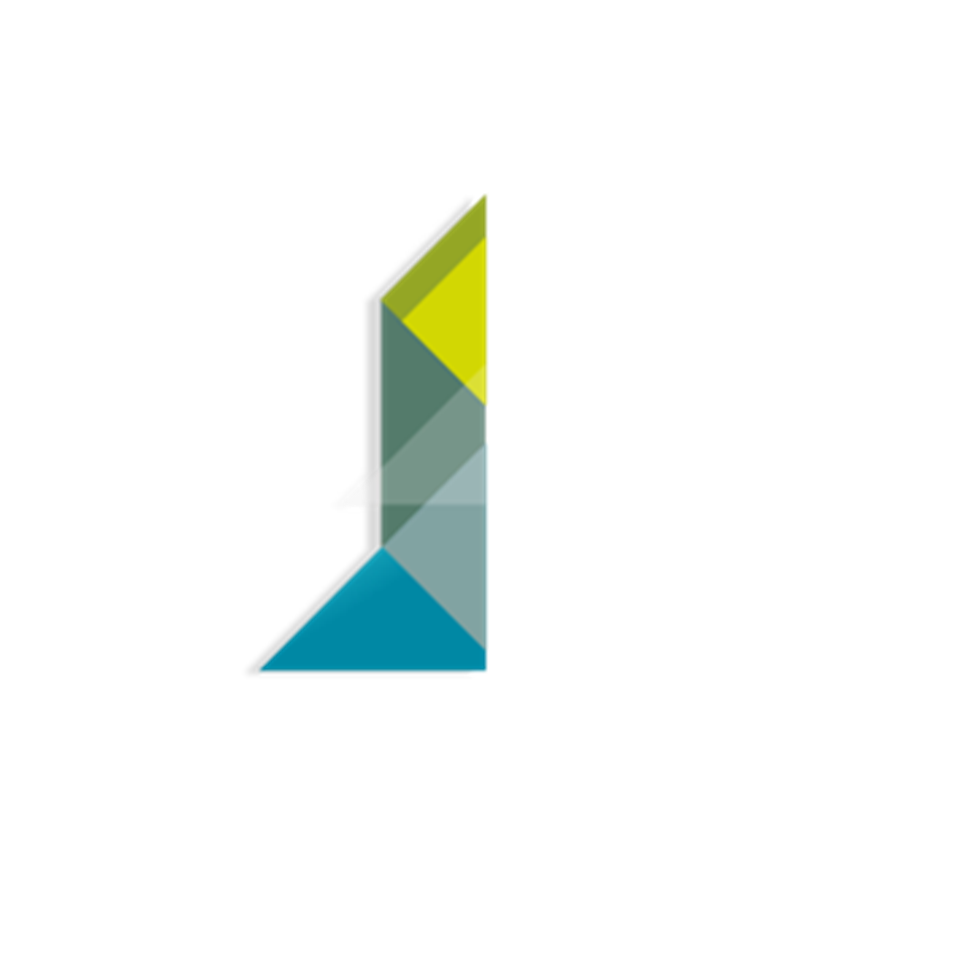 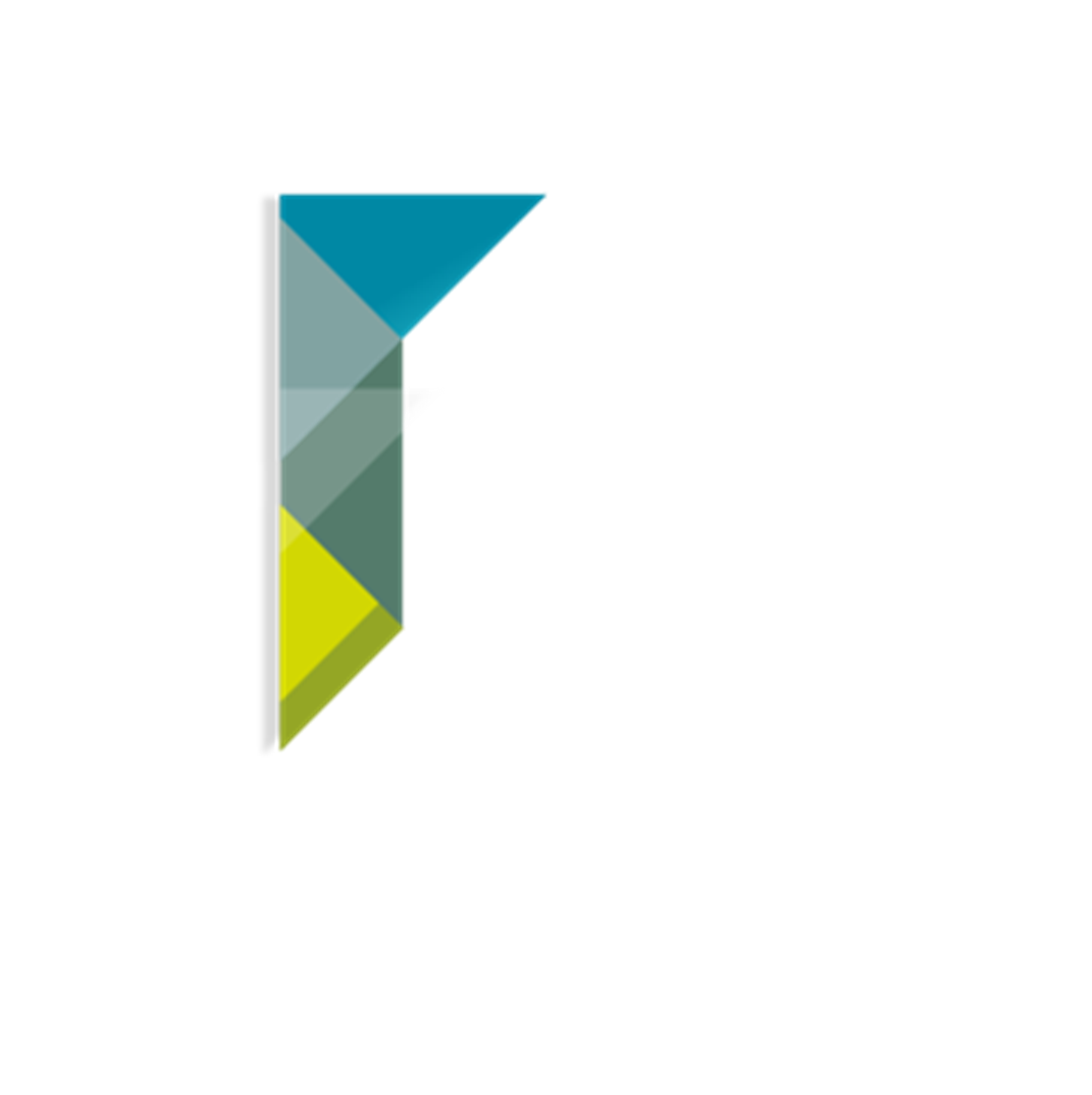 SISTEMA DE REGISTRO DE PREÇOS
PARA OBRAS E SERVIÇOS DE ENGENHARIA
A Administração poderá contratar a execução de obras e serviços de engenharia pelo sistema de registro de preços, desde que atendidos os seguintes requisitos:

existência de projeto padronizado, sem complexidade técnica e operacional;
necessidade permanente ou frequente de obra ou serviço a ser contratado.
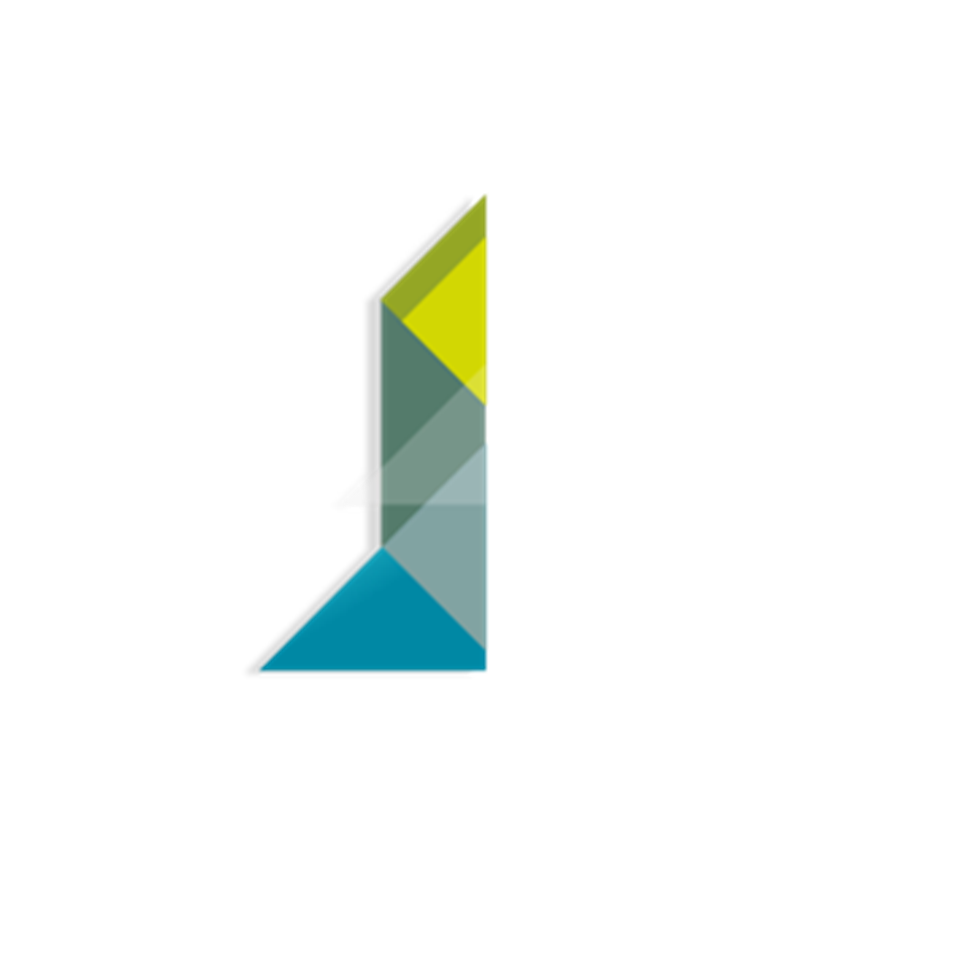 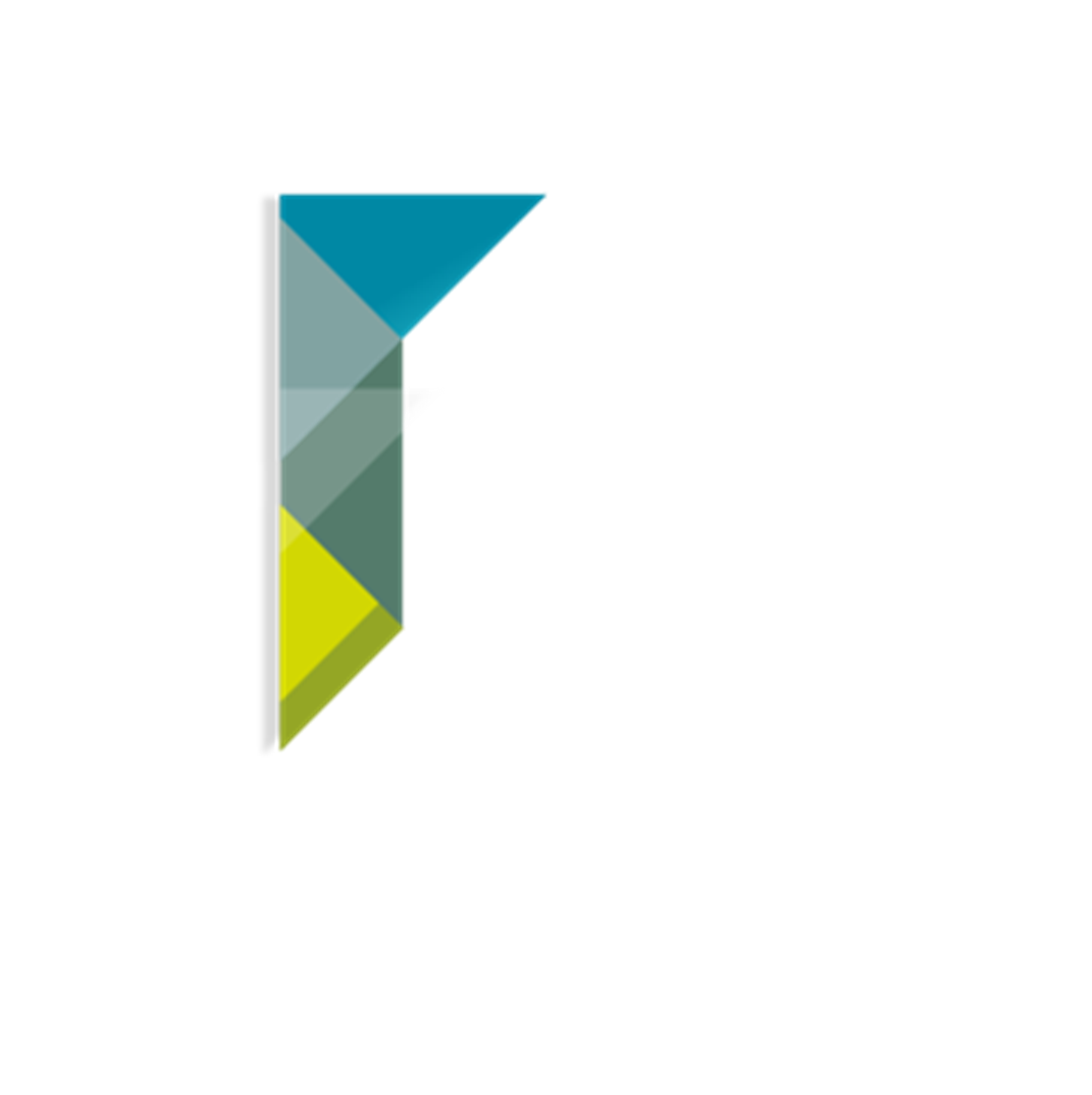 SISTEMA DE REGISTRO DE PREÇOS
PARA OBRAS E SERVIÇOS DE ENGENHARIA
O sistema de registro de preços poderá, na forma de regulamento, ser utilizado nas hipóteses de inexigibilidade e de dispensa de licitação para a aquisição de bens ou para a contratação de serviços por mais de um órgão ou entidade (art. 82, §6º).
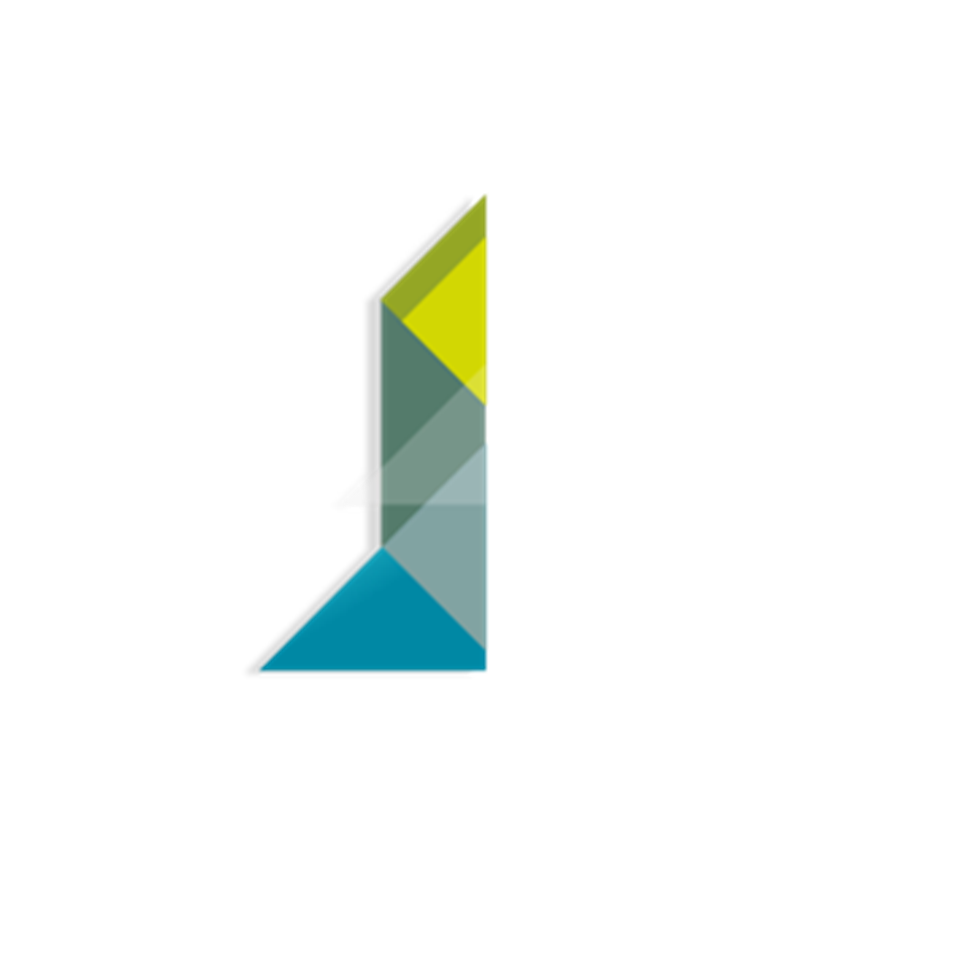 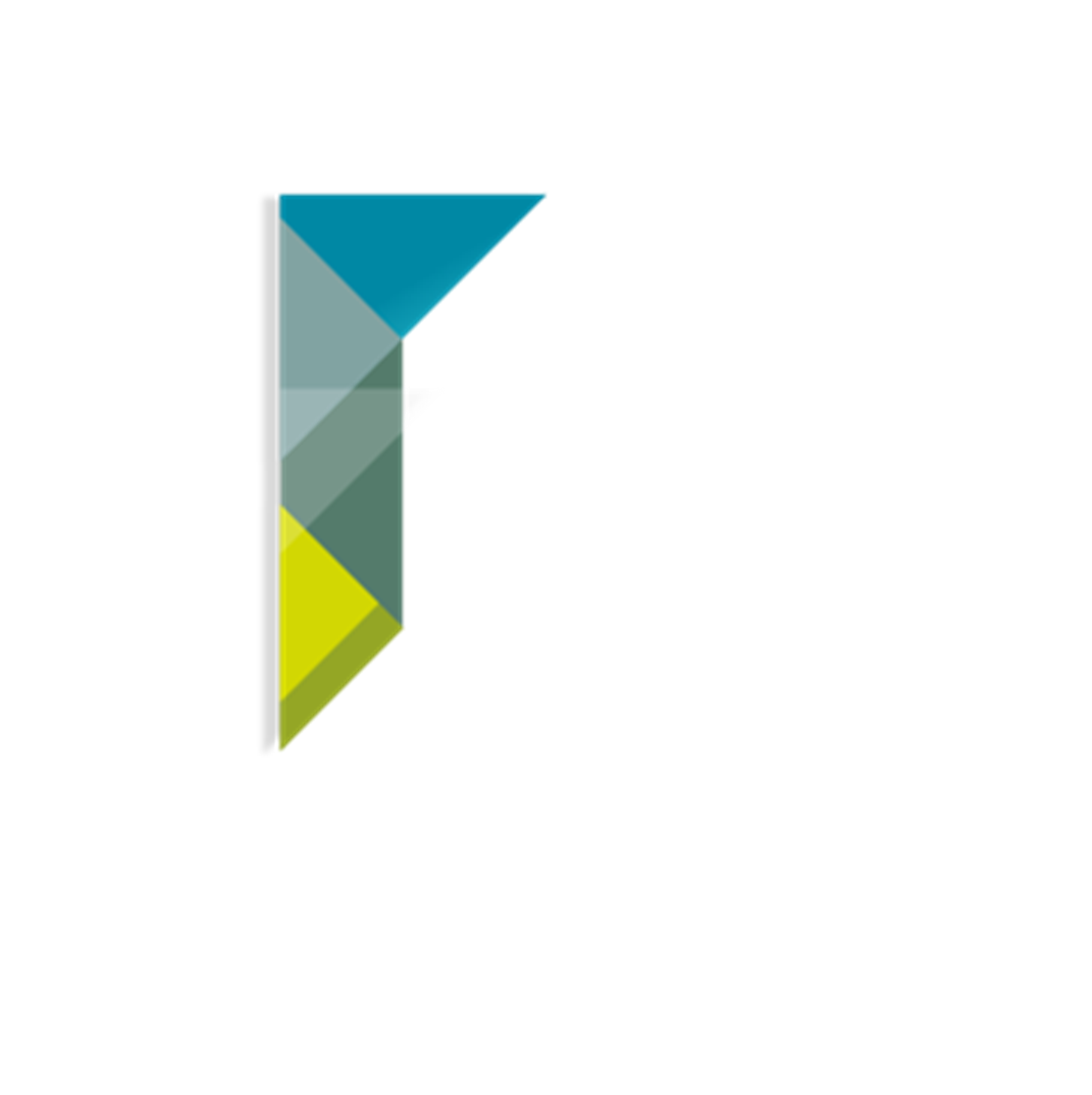 Orçamento Sigiloso
Havendo motivos relevantes devidamente justificados, o orçamento estimado da contratação poderá ter caráter sigiloso;
Art. 24
Já previsto nas Leis nº12.462/11 e 13.303/16;
Na hipótese de licitação em que for adotado o critério de julgamento por maior desconto, o preço estimado ou o máximo aceitável constará do edital da licitação.
Art. 24, p. ún.
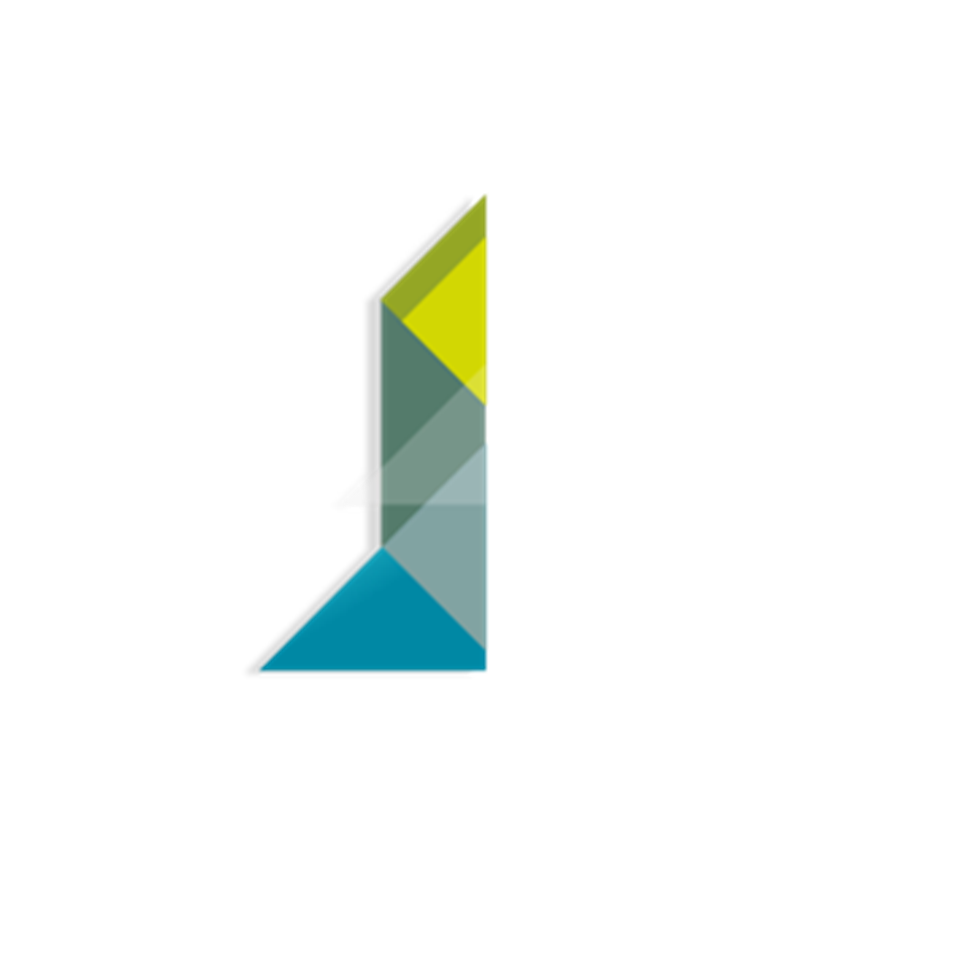 o sigilo não prevalece para os órgãos de controle interno e externo; 
Art. 24, I
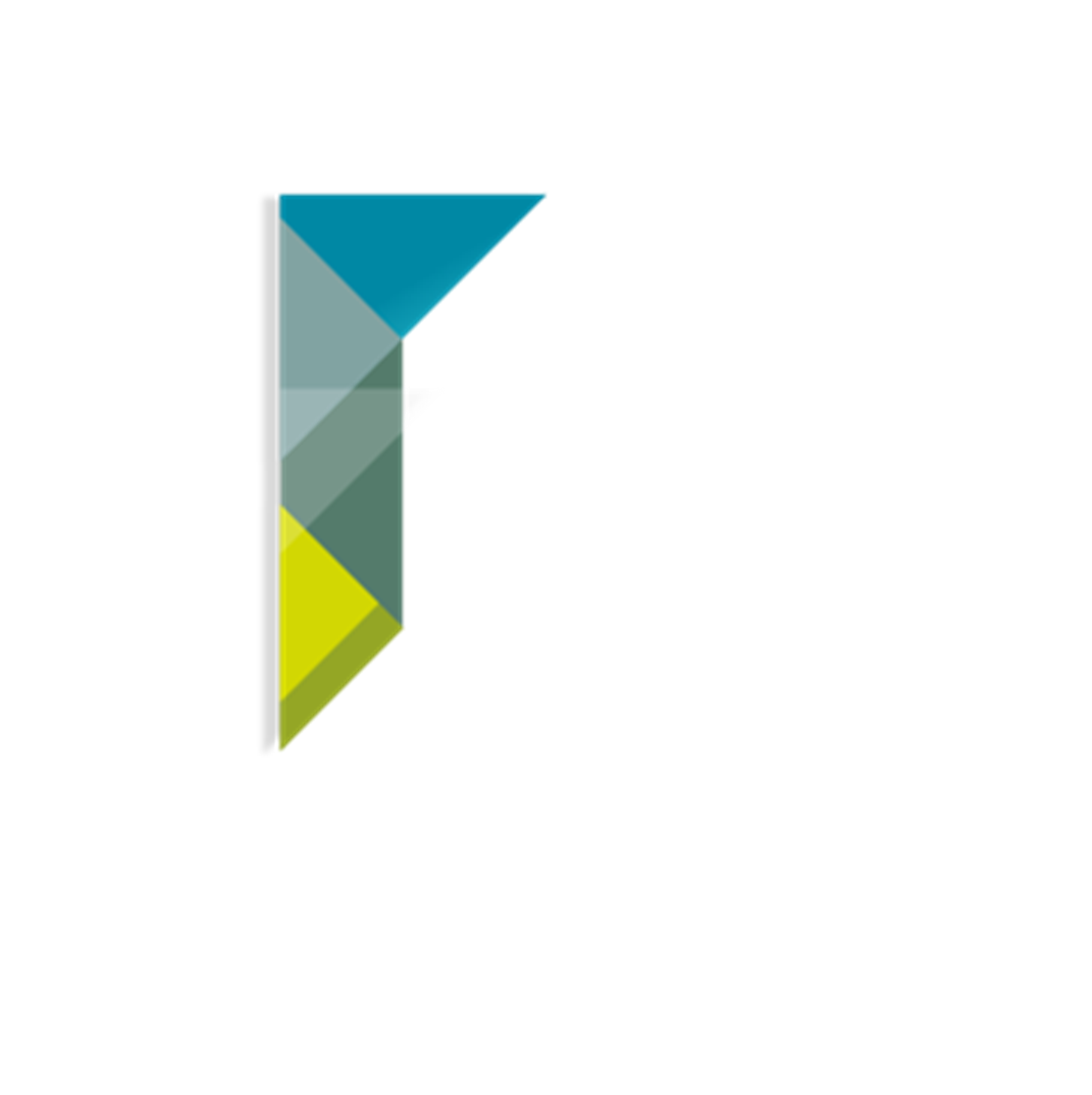 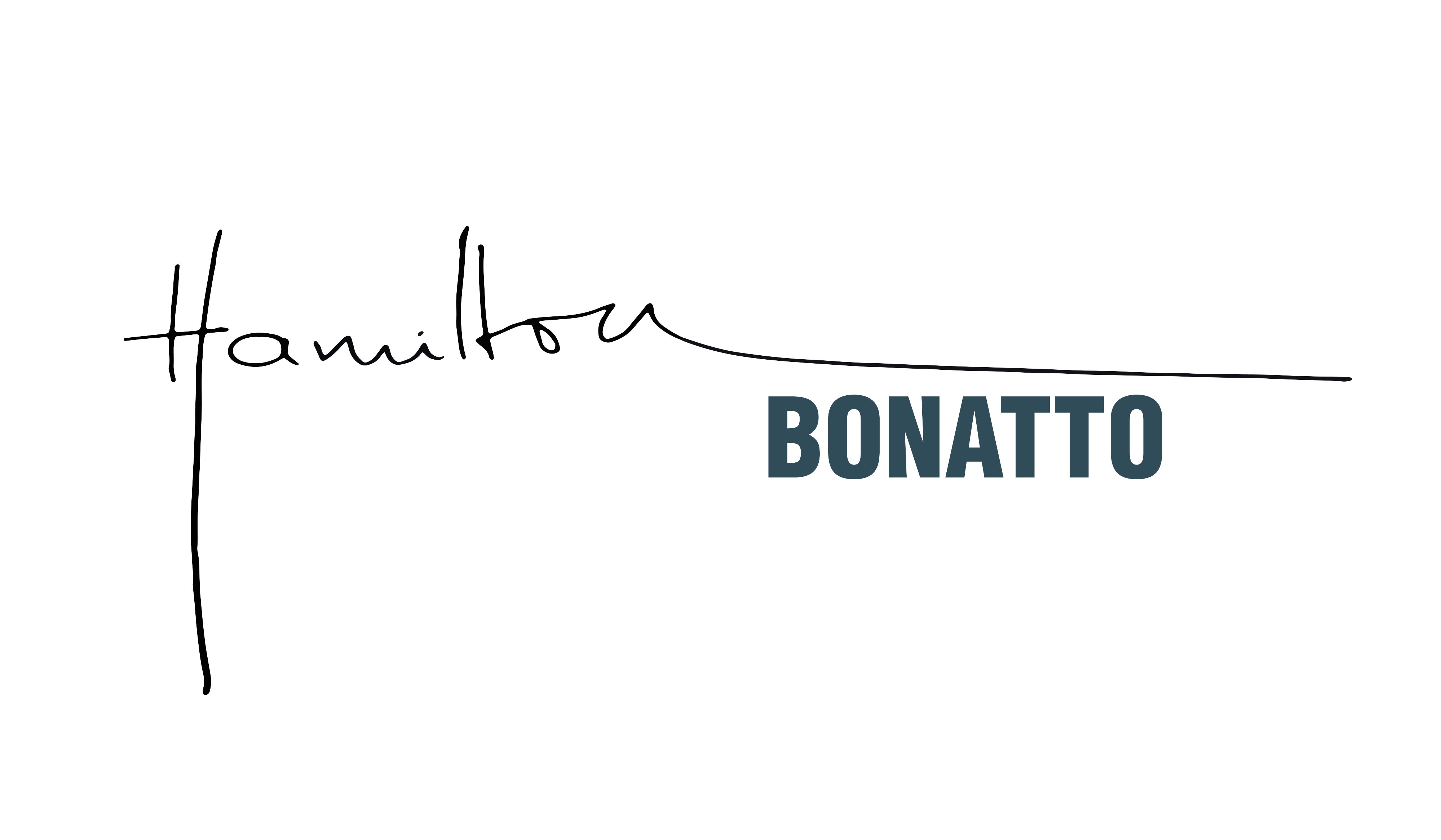 R$ 216.081.640,00 (duzentos e dezesseis milhões oitenta e um mil seiscentos e quarenta reais)
Obras e Serviços de Engenharia
PROGRAMA DE INTEGRIDADE
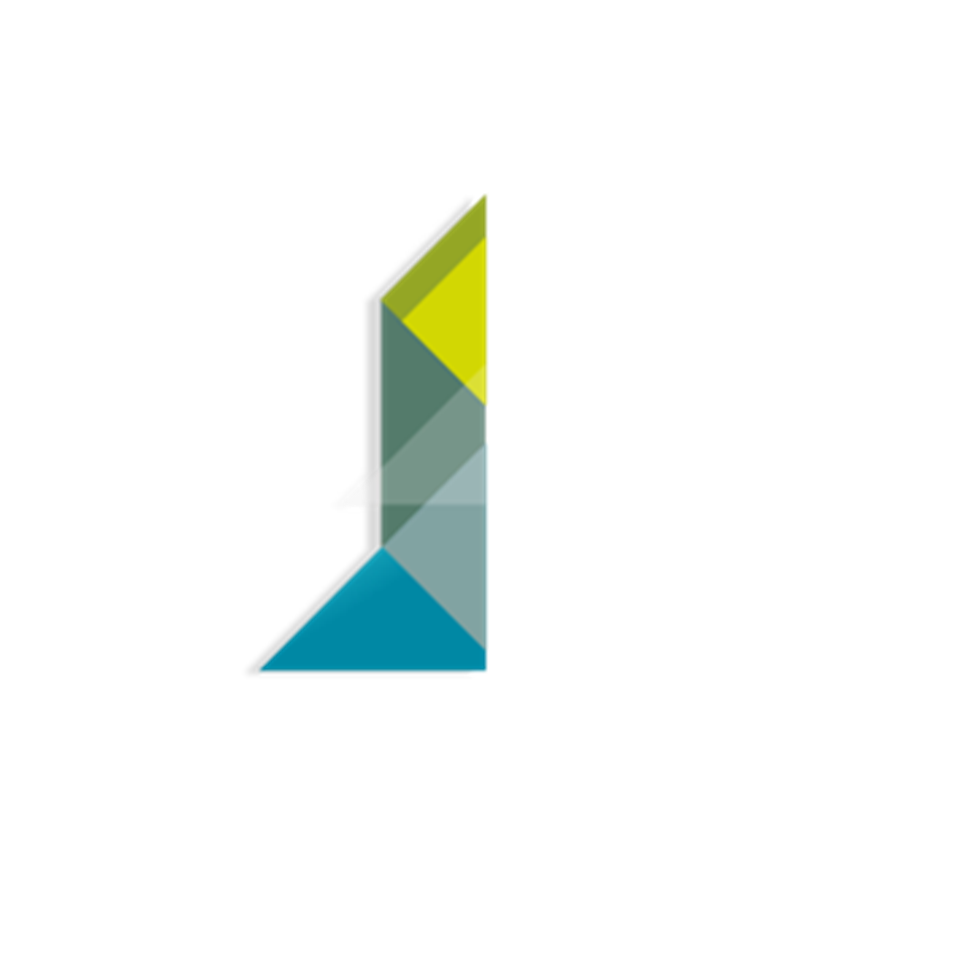 OBRAS DE GRANDE VULTO

Obras de grande vulto são aquelas cujo valor estimado supera R$ 200.000.000,00 (duzentos milhões de reais)

Nas obras de grande vulto, o edital deverá prever a obrigatoriedade de implantação de programa de integridade pelo licitante vencedor, no prazo de 6 (seis) meses, contado da celebração do contrato.
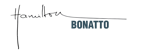 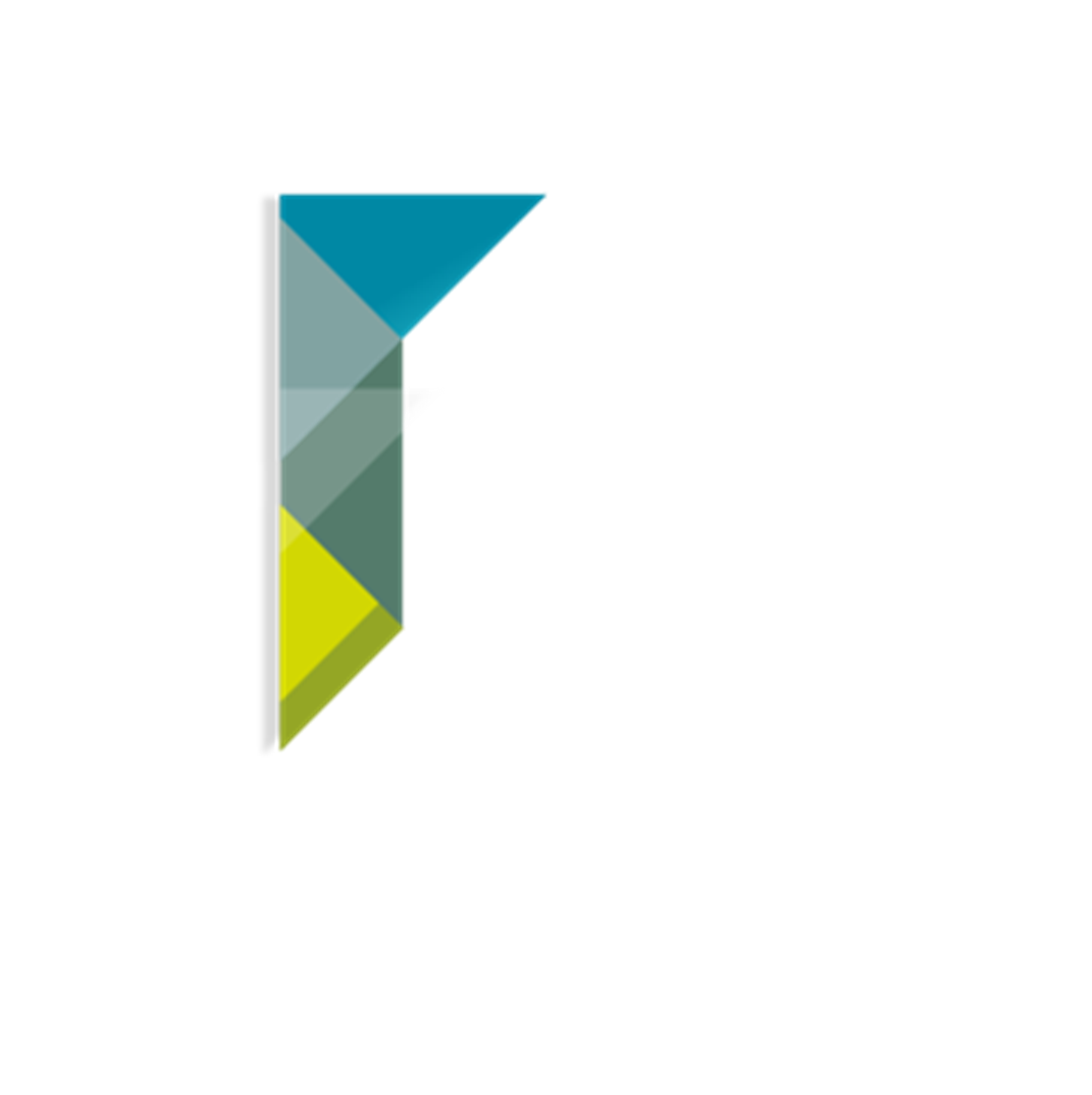 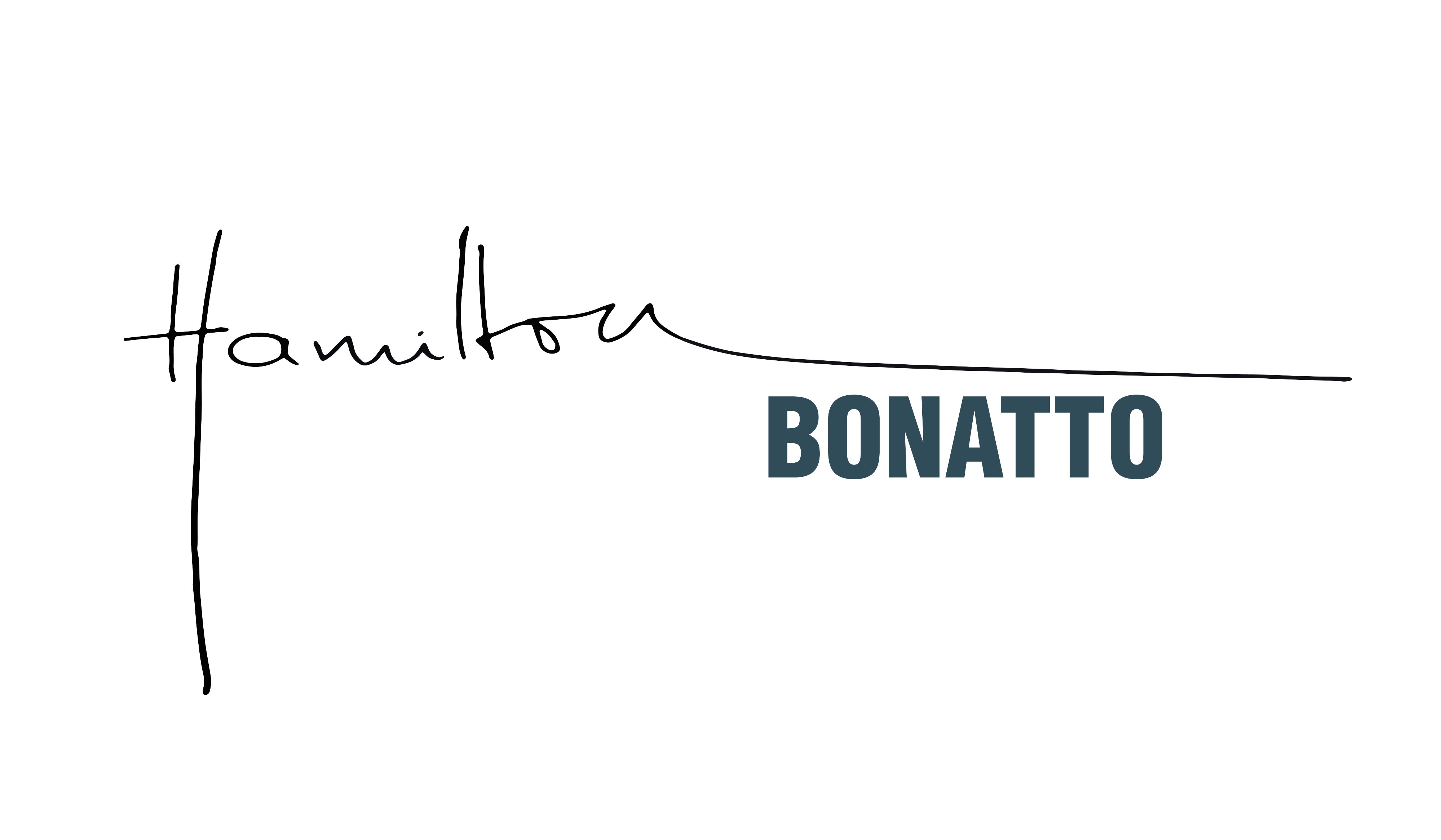 Licenciamento ambiental com prioridade de tramitação no SISNAMA:
Os licenciamentos ambientais de obras e serviços de engenharia licitados e contratados nos termos da projeto da  nova Lei terão prioridade de tramitação nos órgãos e entidades integrantes do Sistema Nacional de Meio Ambiente – SISNAMA, devendo ser orientados pelos princípios da celeridade, cooperação, economicidade e eficiência. (Art. 25, § 6º)

Disposição final ambientalmente adequada dos resíduos: 
As licitações de obras e serviços de engenharia devem respeitar, especialmente, as normas relativas a disposição final ambientalmente adequada dos resíduos sólidos gerados pelas obras contratadas.
Obras e Serviços de Engenharia
MEIO AMBIENTE
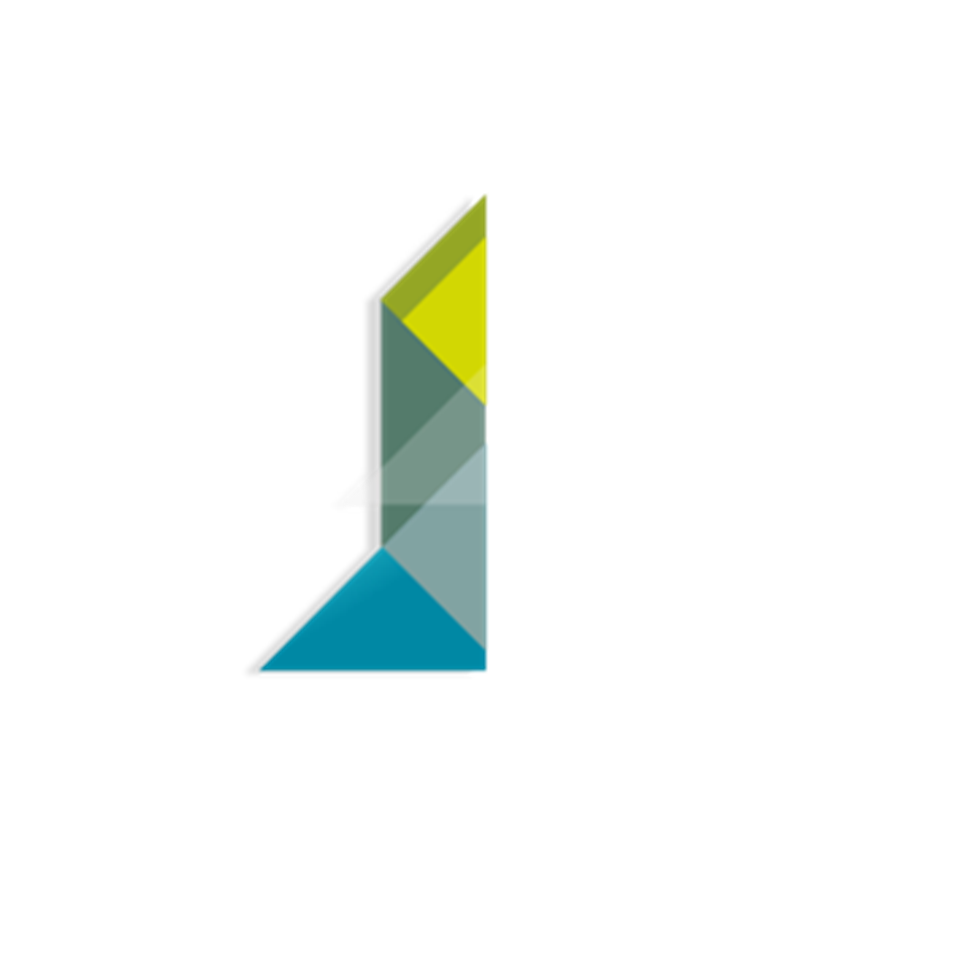 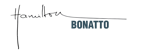 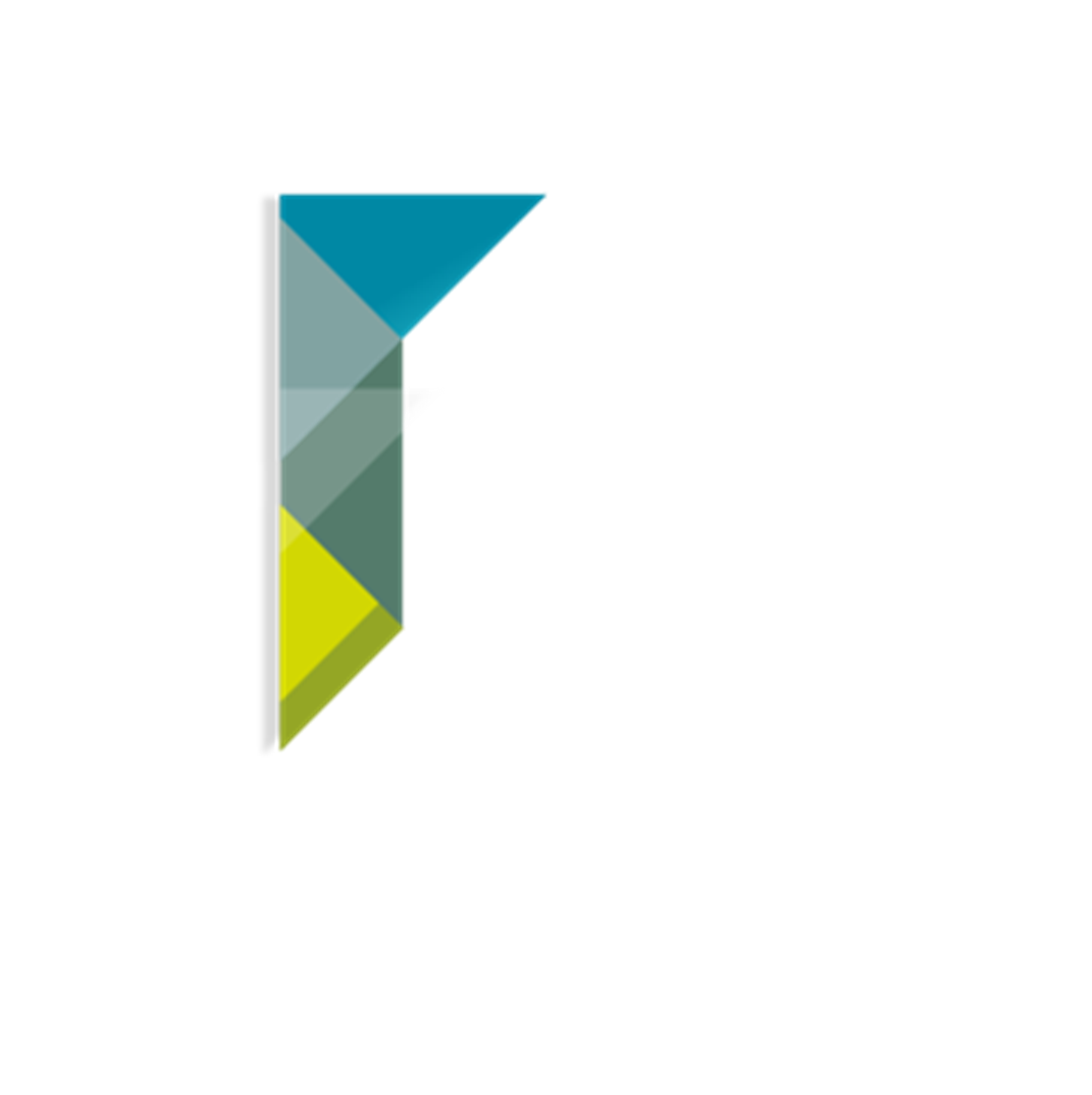 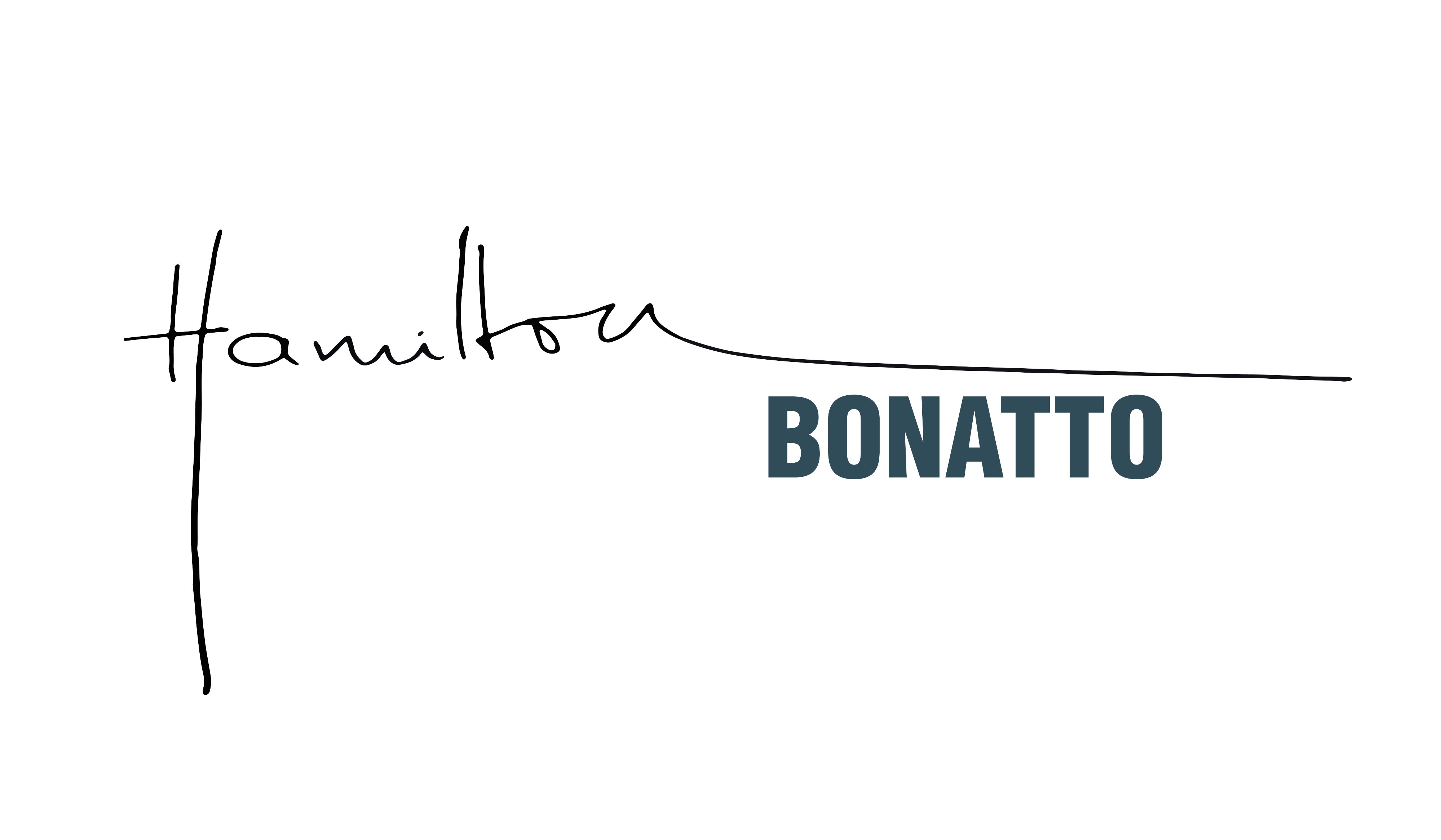 Licenciamento ambiental – responsabilidade do contratado

O edital poderá prever a responsabilidade do contratado pela:

I - obtenção do licenciamento ambiental;
Art. 25,§5º, I
Obras e Serviços de Engenharia
MEIO AMBIENTE
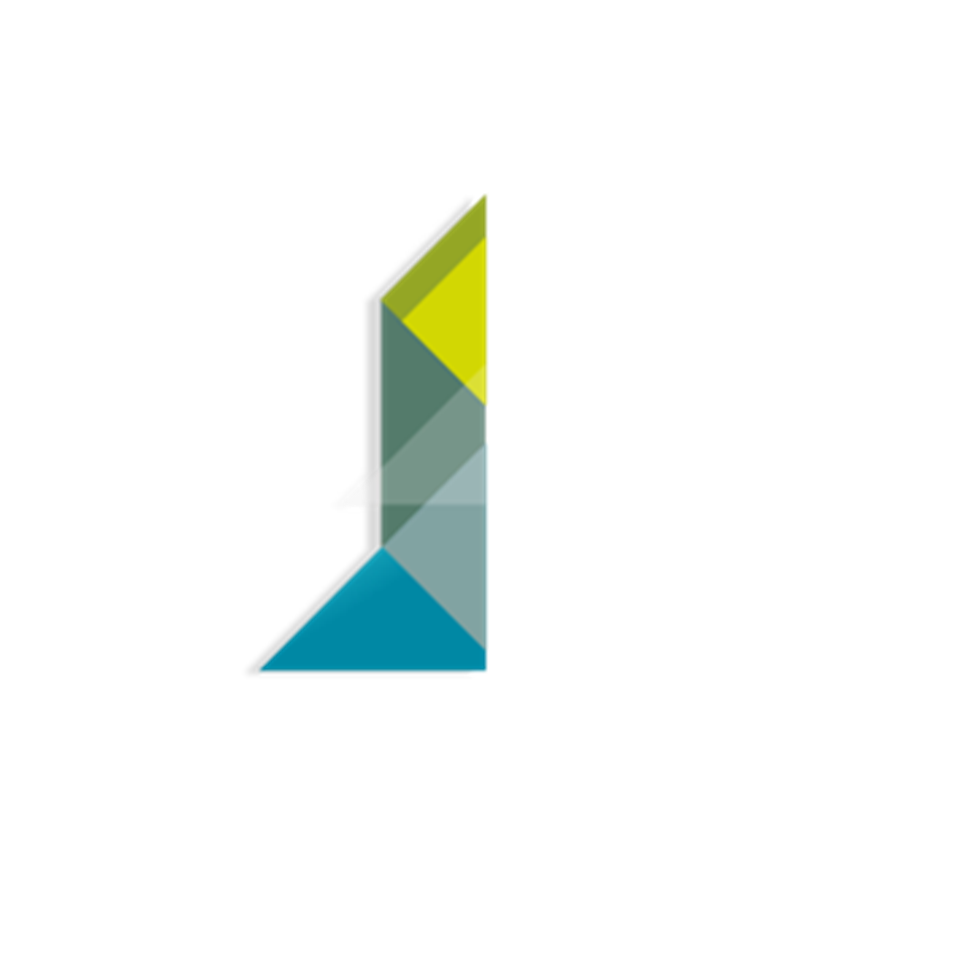 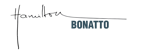 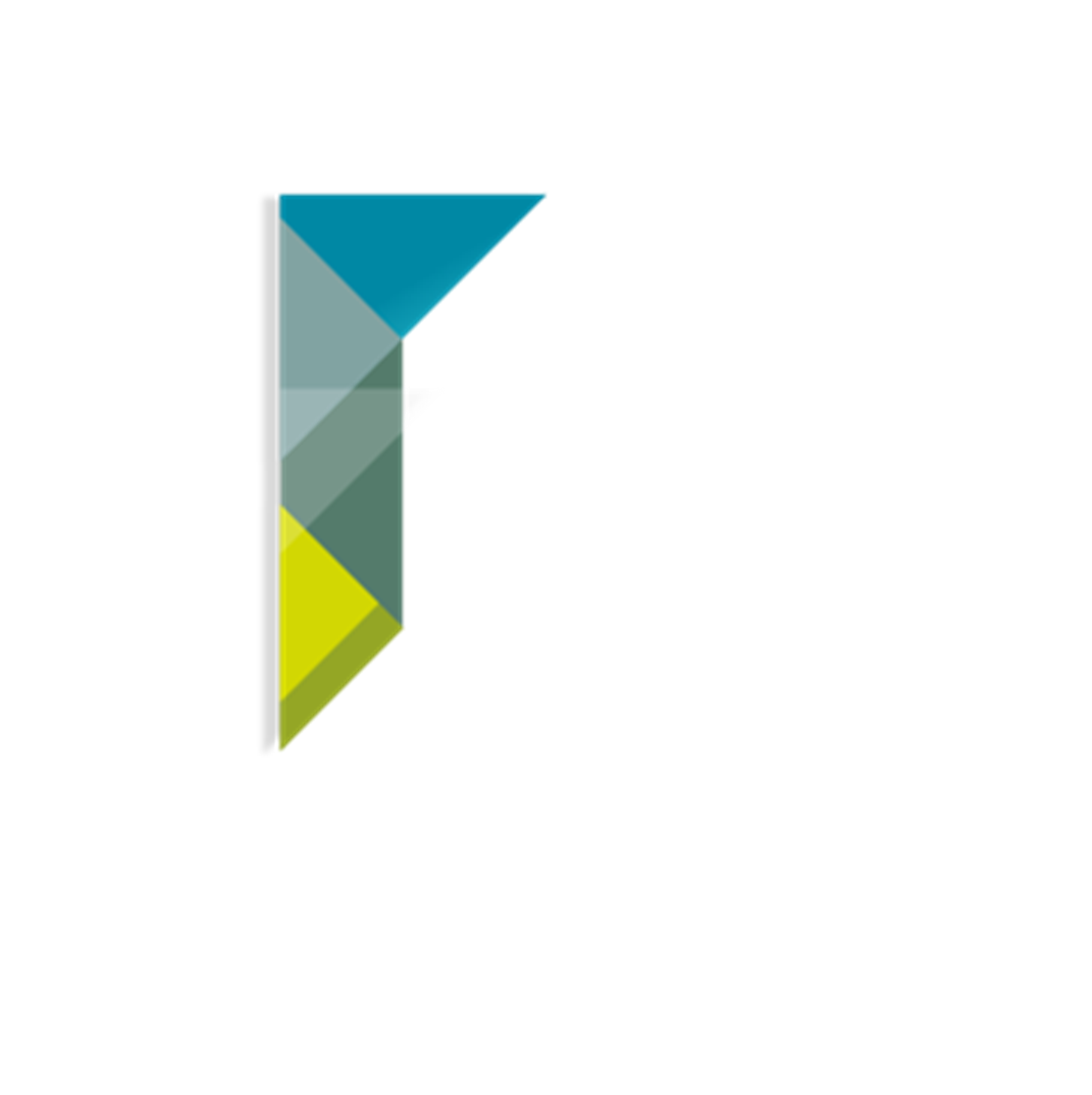 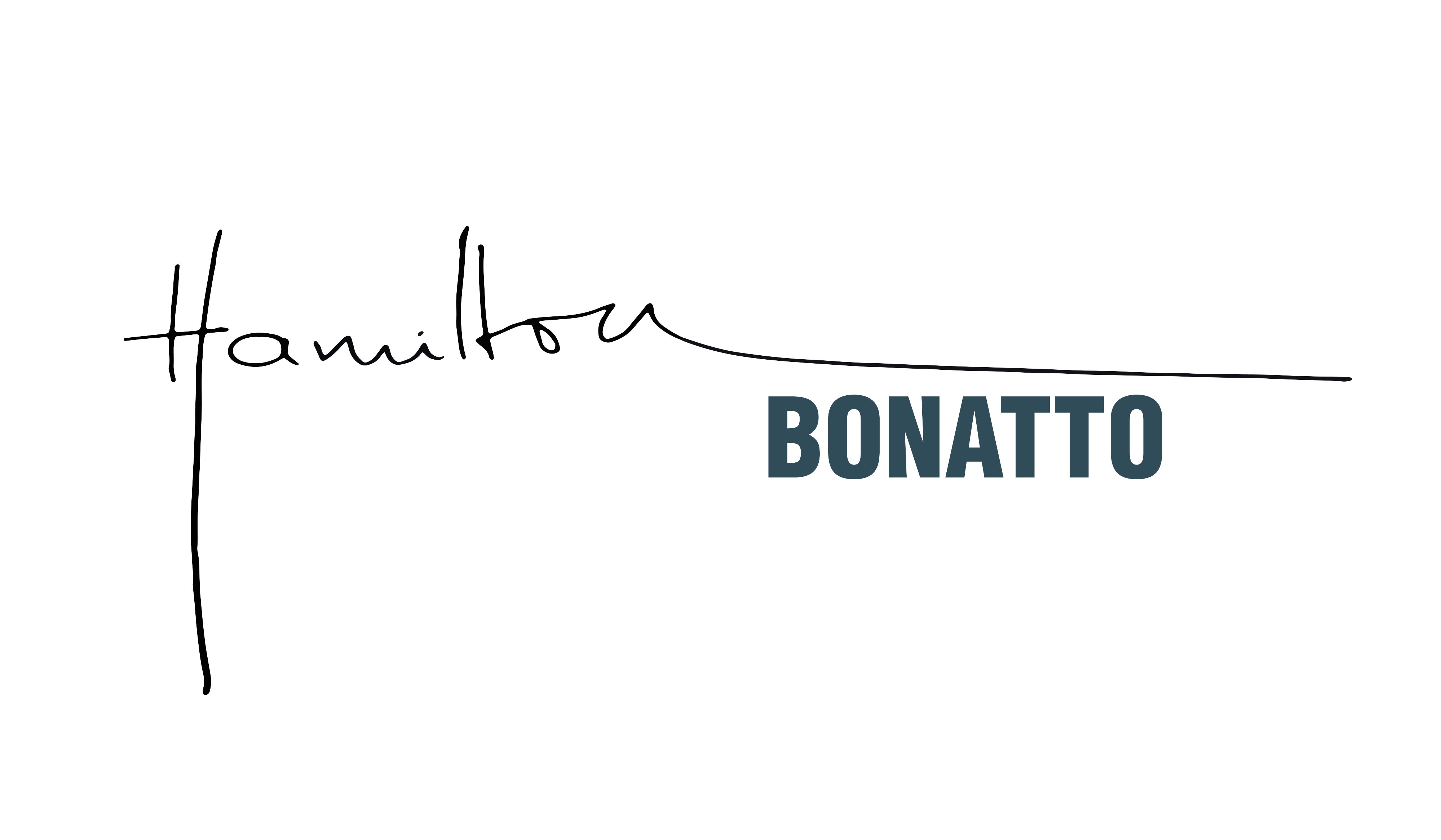 As licitações de obras e serviços de engenharia devem respeitar, especialmente, as normas relativas a:

I - disposição final ambientalmente adequada dos resíduos sólidos gerados pelas obras contratadas;
II - mitigação por condicionantes e compensação ambiental, que serão definidas no procedimento de licenciamento ambiental;
III - utilização de produtos, de equipamentos e de serviços que, comprovadamente, favoreçam a redução do consumo de energia e de recursos naturais;
IV - avaliação de impacto de vizinhança, na forma da legislação urbanística;
V - proteção do patrimônio histórico, cultural, arqueológico e imaterial, inclusive por meio da avaliação do impacto direto ou indireto causado pelas obras contratadas;
VI - acessibilidade para pessoas com deficiência ou com mobilidade reduzida.
Obras e Serviços de Engenharia
MEIO AMBIENTE
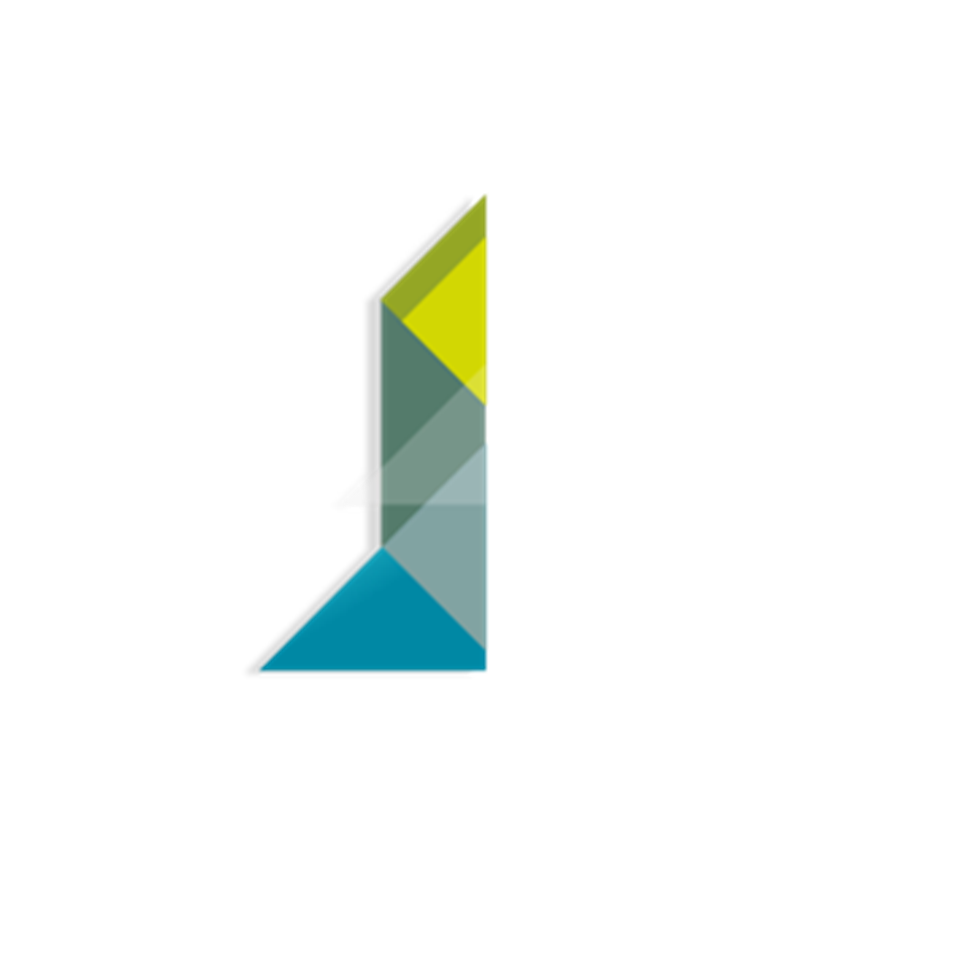 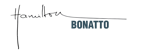 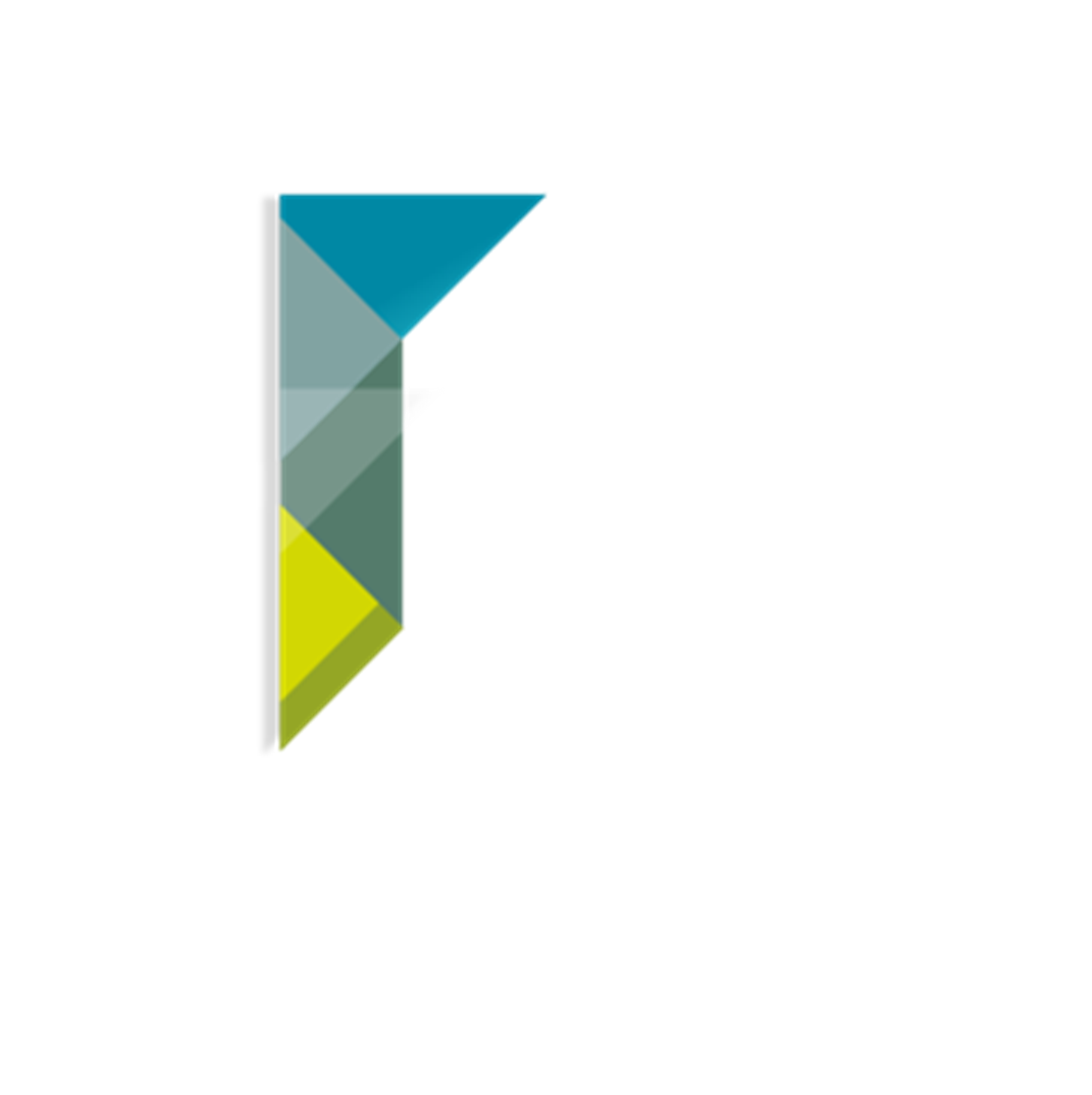 Governança
Obras e serviços de engenharia
STEP-IN RIGHT 
Obras e serviços de engenharia: possibilidade de se exigir o seguro garantia e prever que a seguradora assuma a execução e conclua o objeto, em caso de inadimplemento do contratado. 
Art. 99
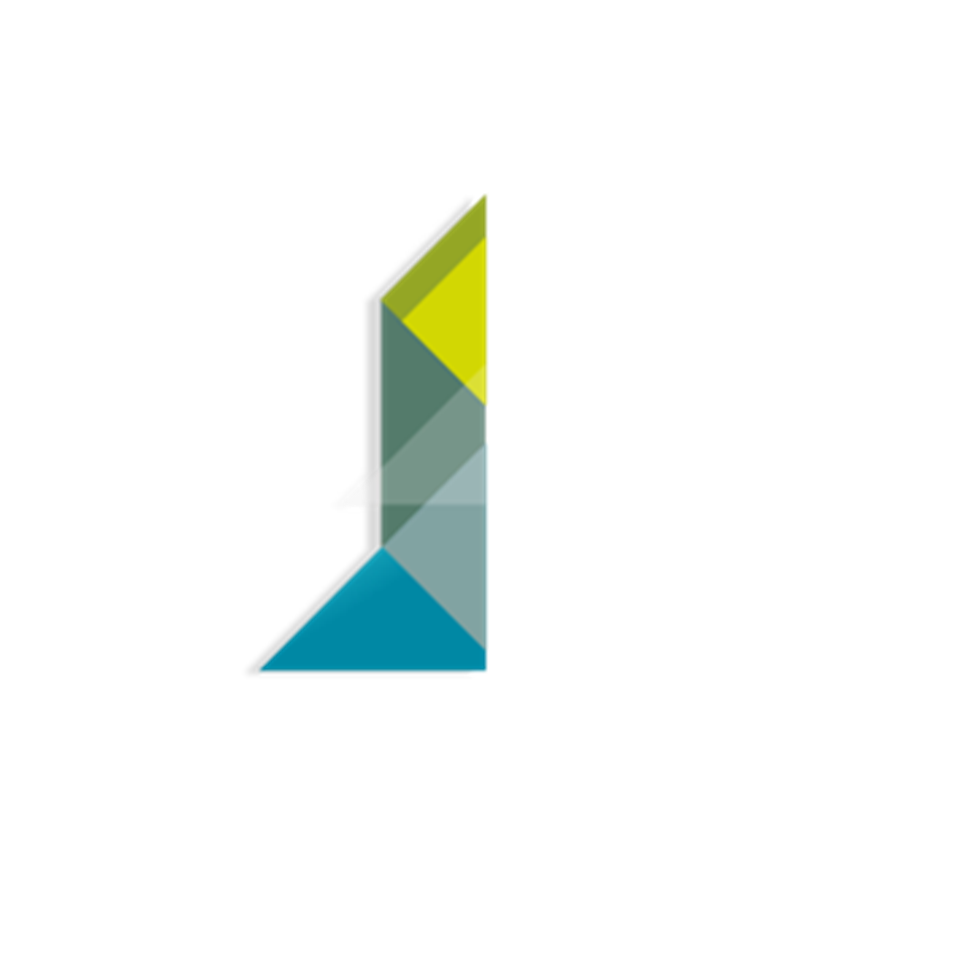 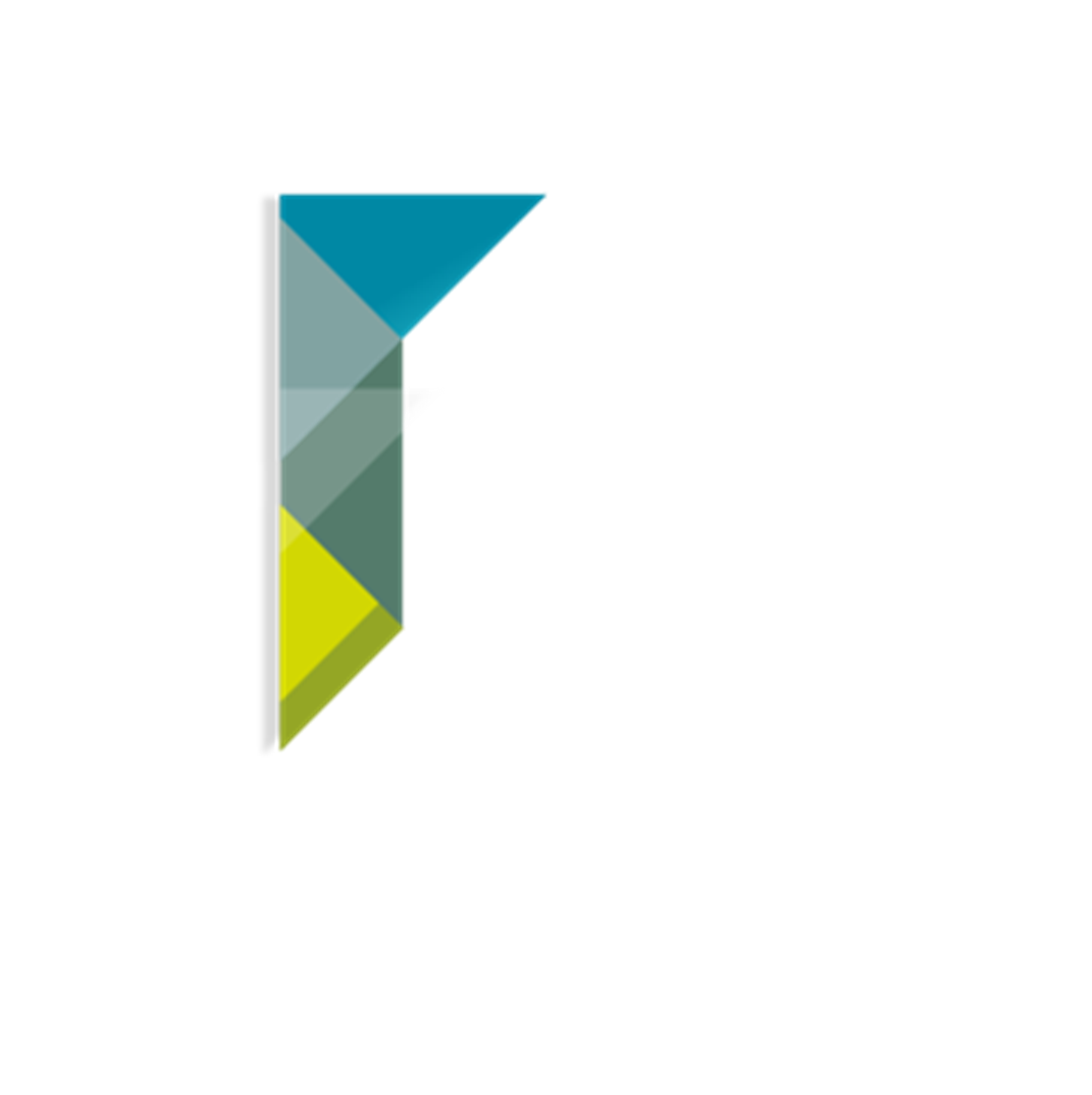 Governança nas Aquisições
SEGURO-GARANTIA E STEP-IN RIGHT:
Nas contratações de obras e serviços de engenharia de grande vulto, poderá ser exigida a prestação de garantia, na modalidade seguro-garantia, com cláusula de retomada ... em percentual equivalente a até 30% (trinta por cento) do valor inicial do contrato (art. 99).
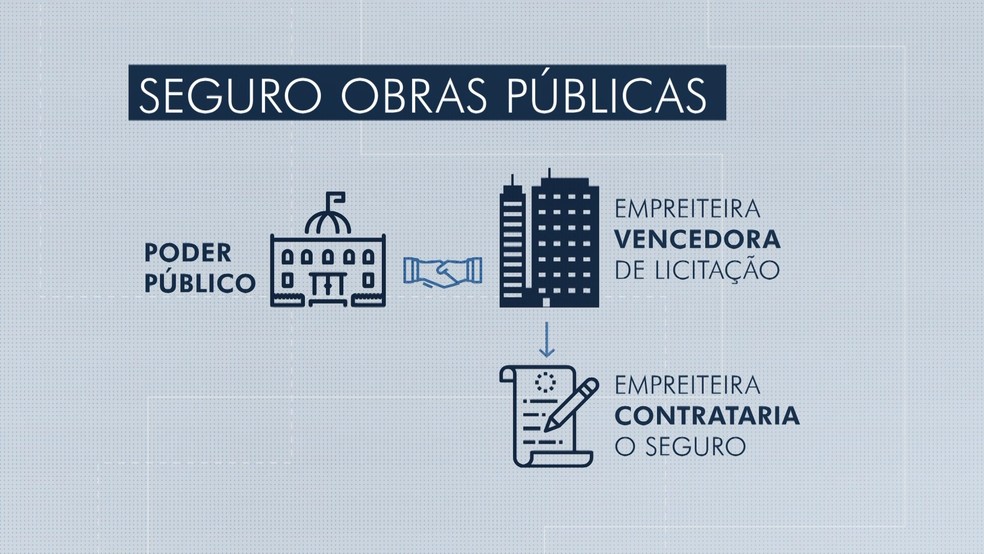 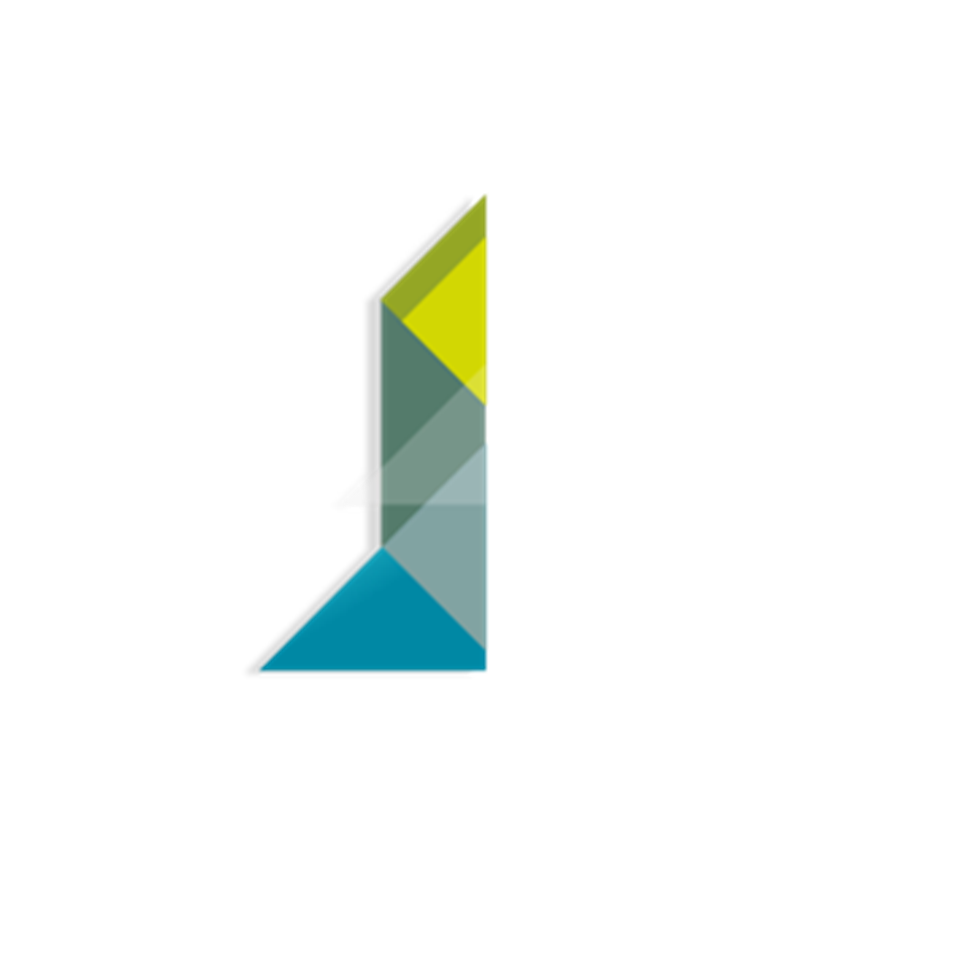 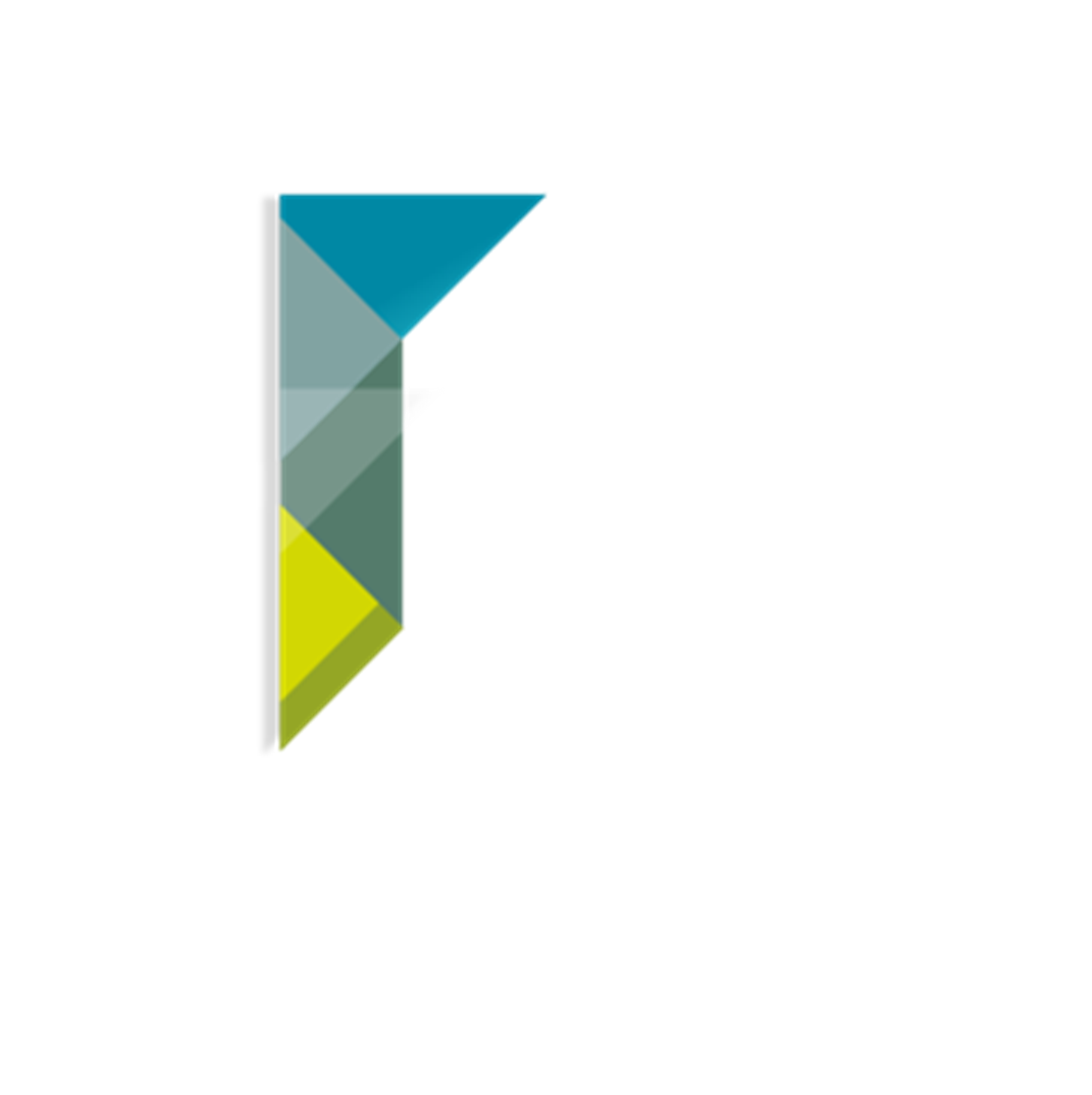 CONTRATOS ADMINISTRATIVOS 
DE OBRAS E SERVIÇOS DE ENGENHARIA
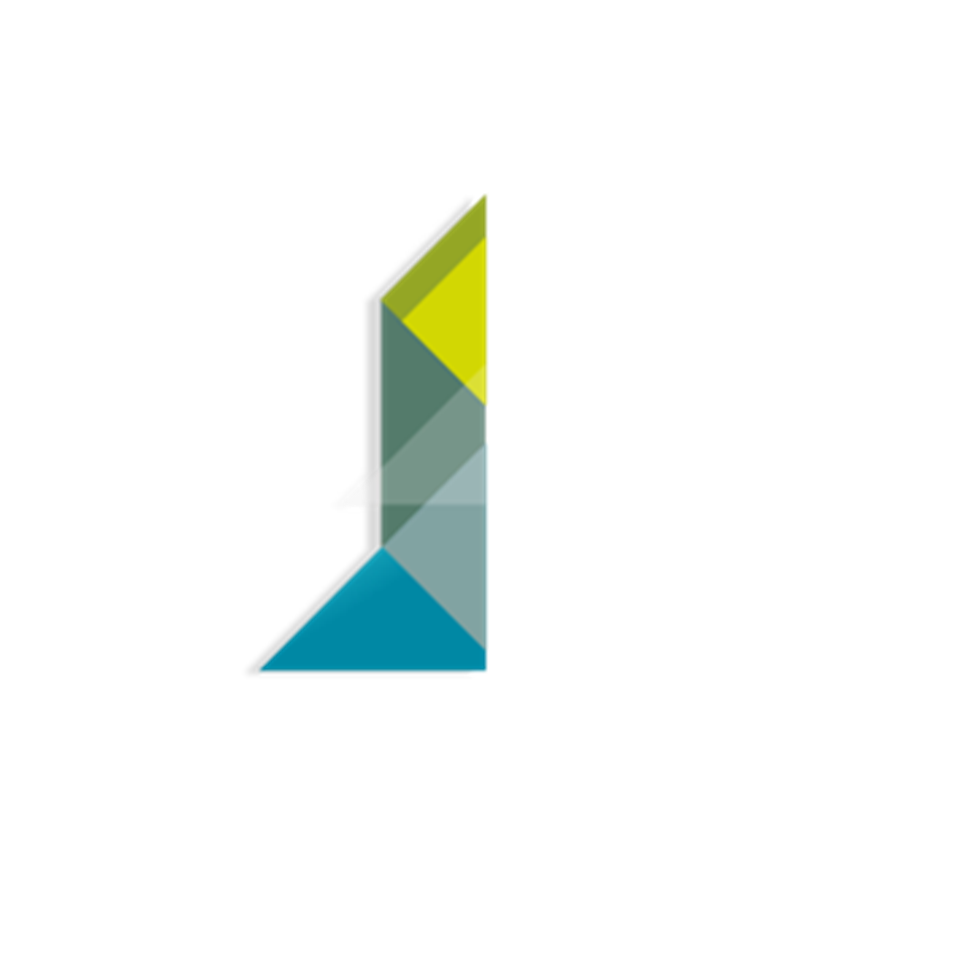 PRAZOS NOS CONTRATOS ADMINISTRATIVOS DE OBRAS E SERVIÇOS DE ENGENHARIA
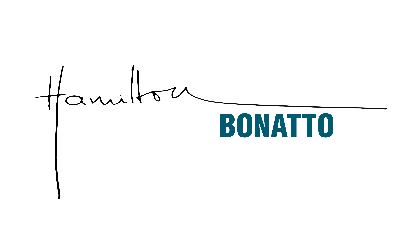 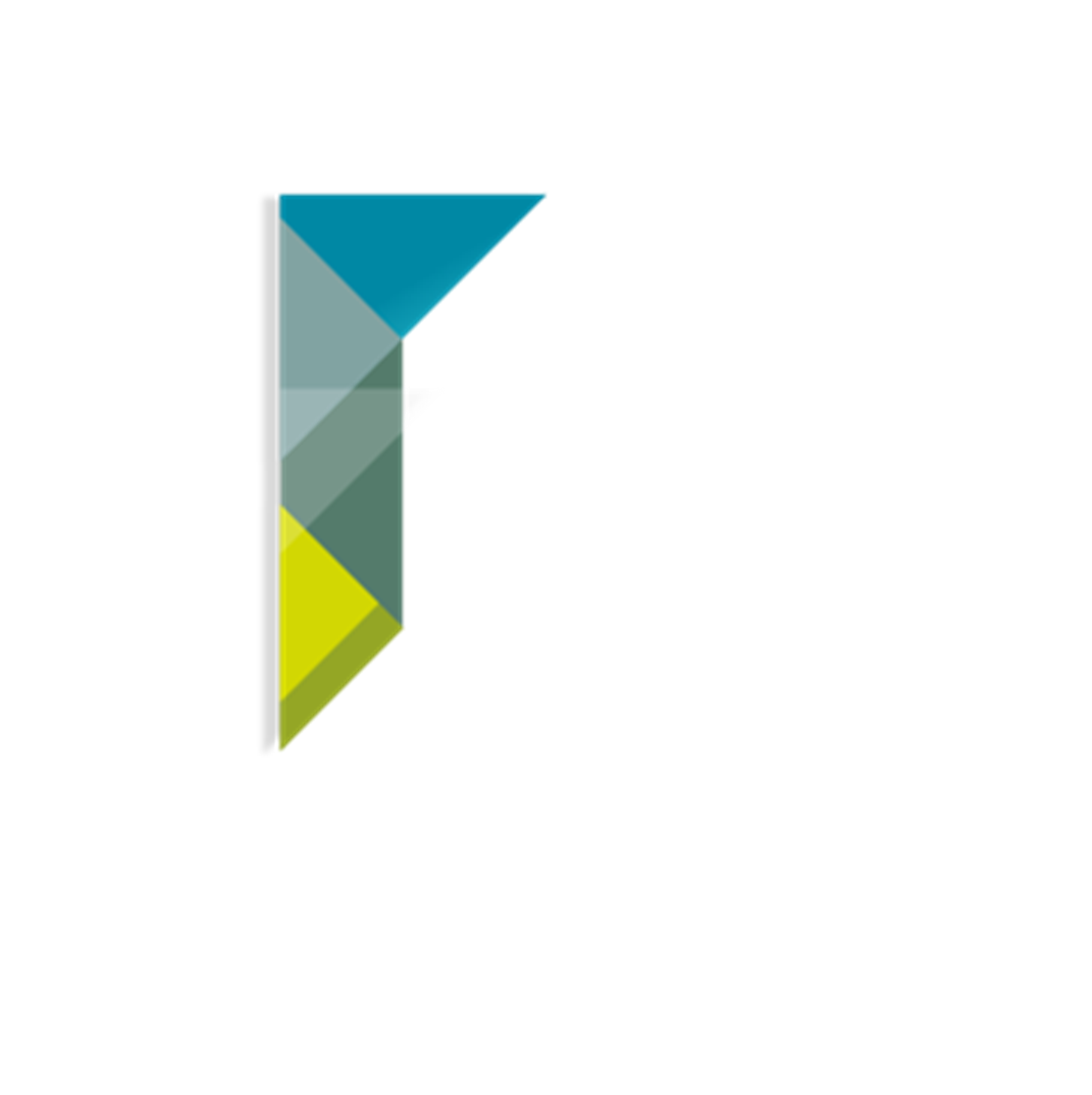 Existem, a princípio, dois prazos a serem considerados, o prazo de execução do contrato administrativo que se trata do prazo neste estipulado para a execução do objeto contratado e, também, o da vigência contratual que expressa o período em que é mantida a relação jurídica contratual da Contratante com a Contratada.
Prazos Contratuais
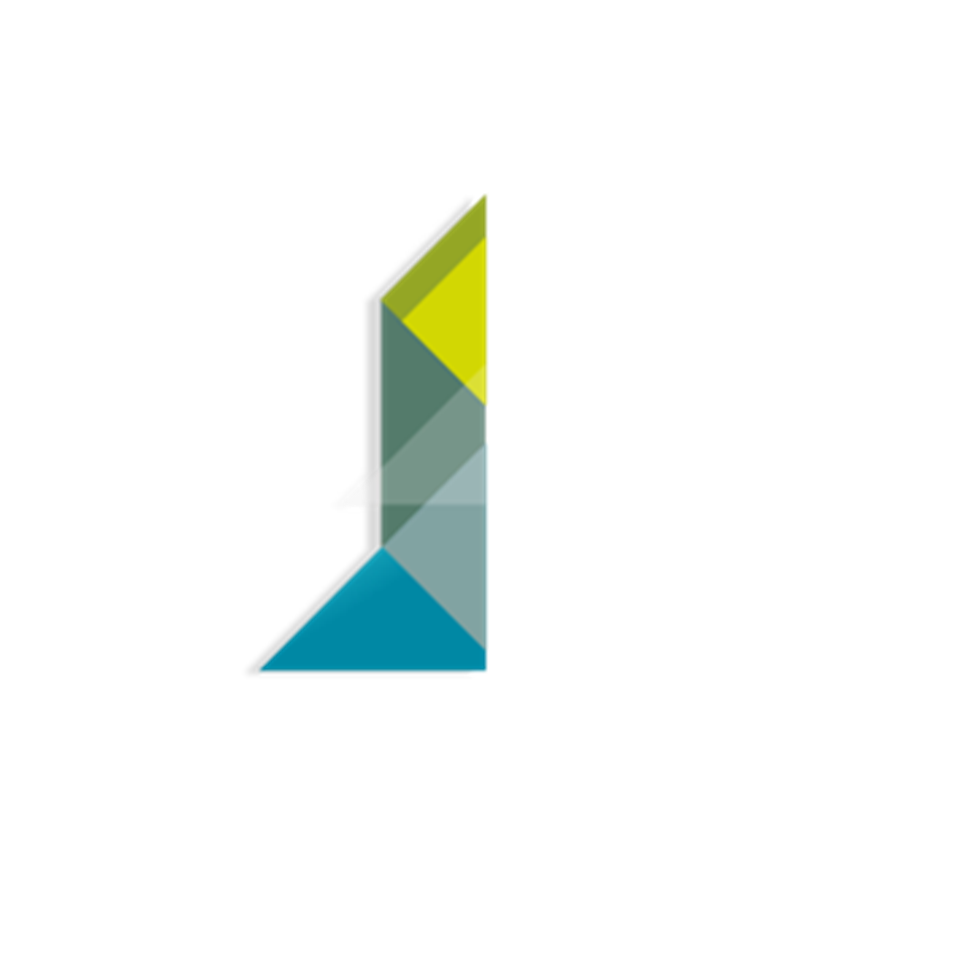 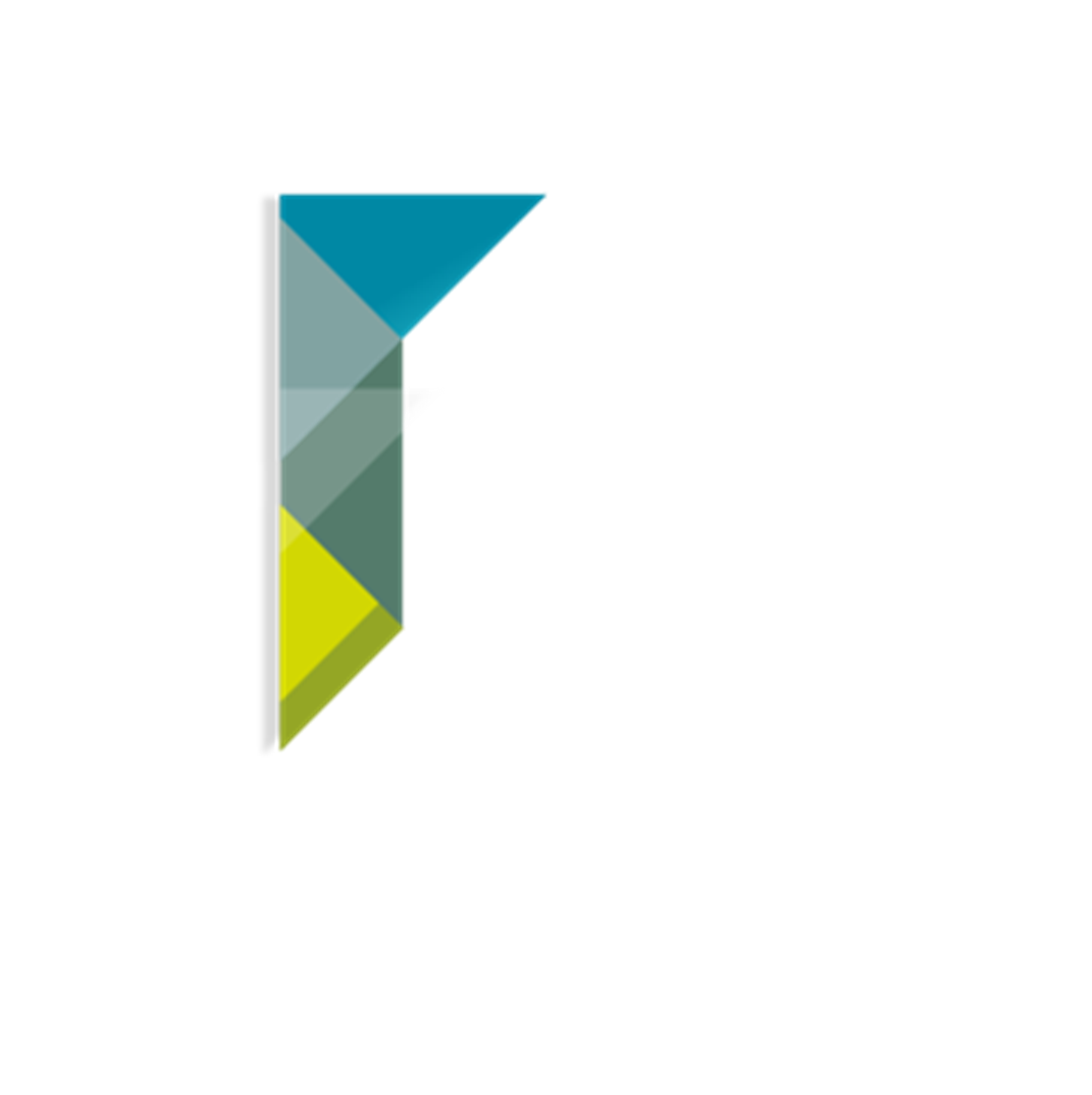 Contratos por Escopo
São aqueles contratos que impõem ao contratado o dever de realizar a prestação de um serviço específico em período predeterminado, podendo ser prorrogado, desde que justificadamente, pelo prazo necessário à conclusão do objeto.
Art. 6º, XVII
Prazos Contratuais
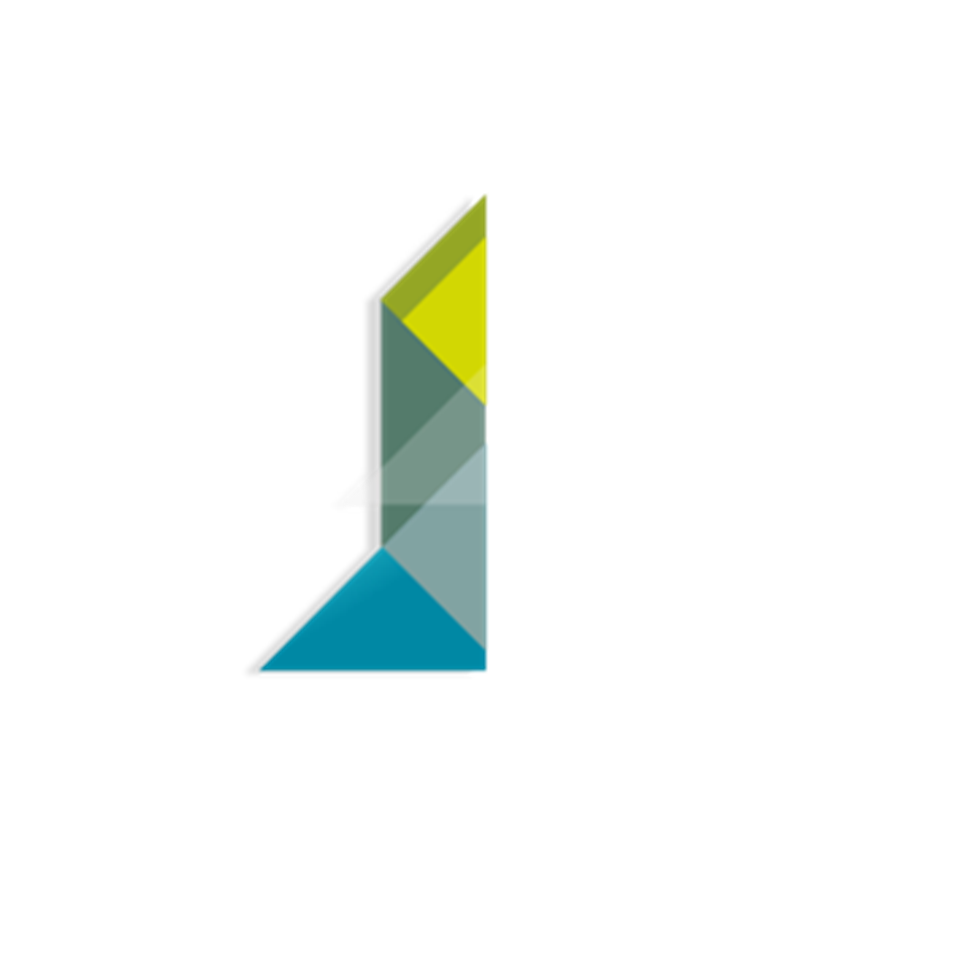 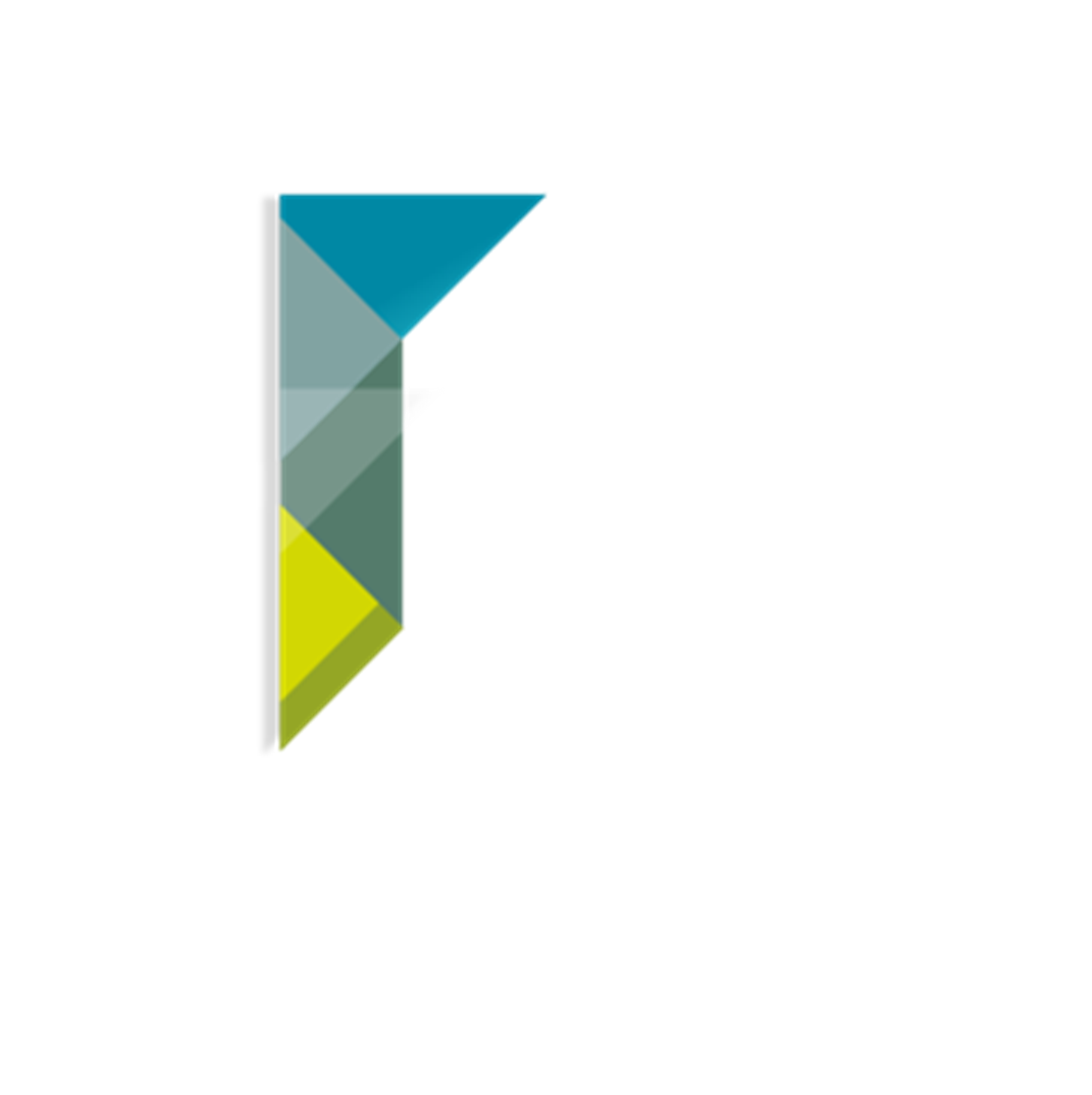 Contratos de Execução Continuada
os que se prolongam no tempo, caracterizando-se pela prática de atos reiterados num período mais ou menos longo. São prestados de maneira seguida, ininterrupta e indiferenciada ao longo do tempo. O que a Administração visa neste tipo de contrato é uma atividade executada de forma contínua, caracterizada por atos reiterados.
Prazos Contratuais
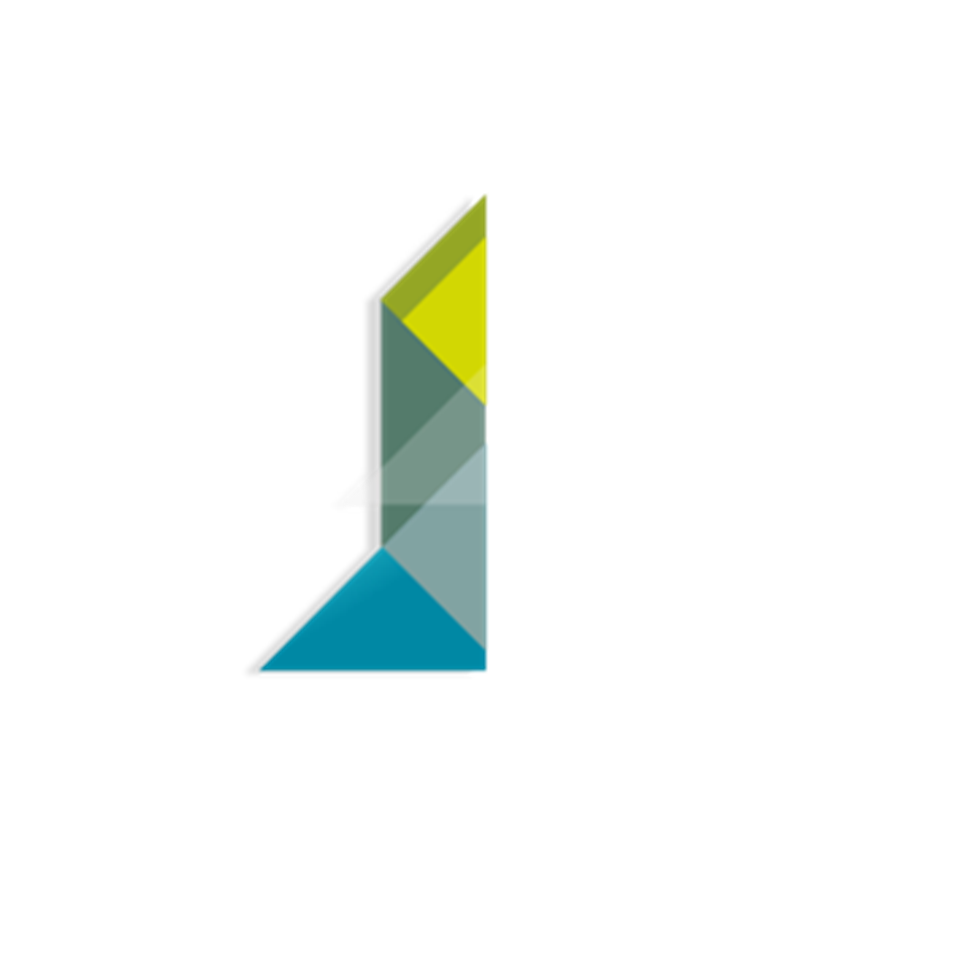 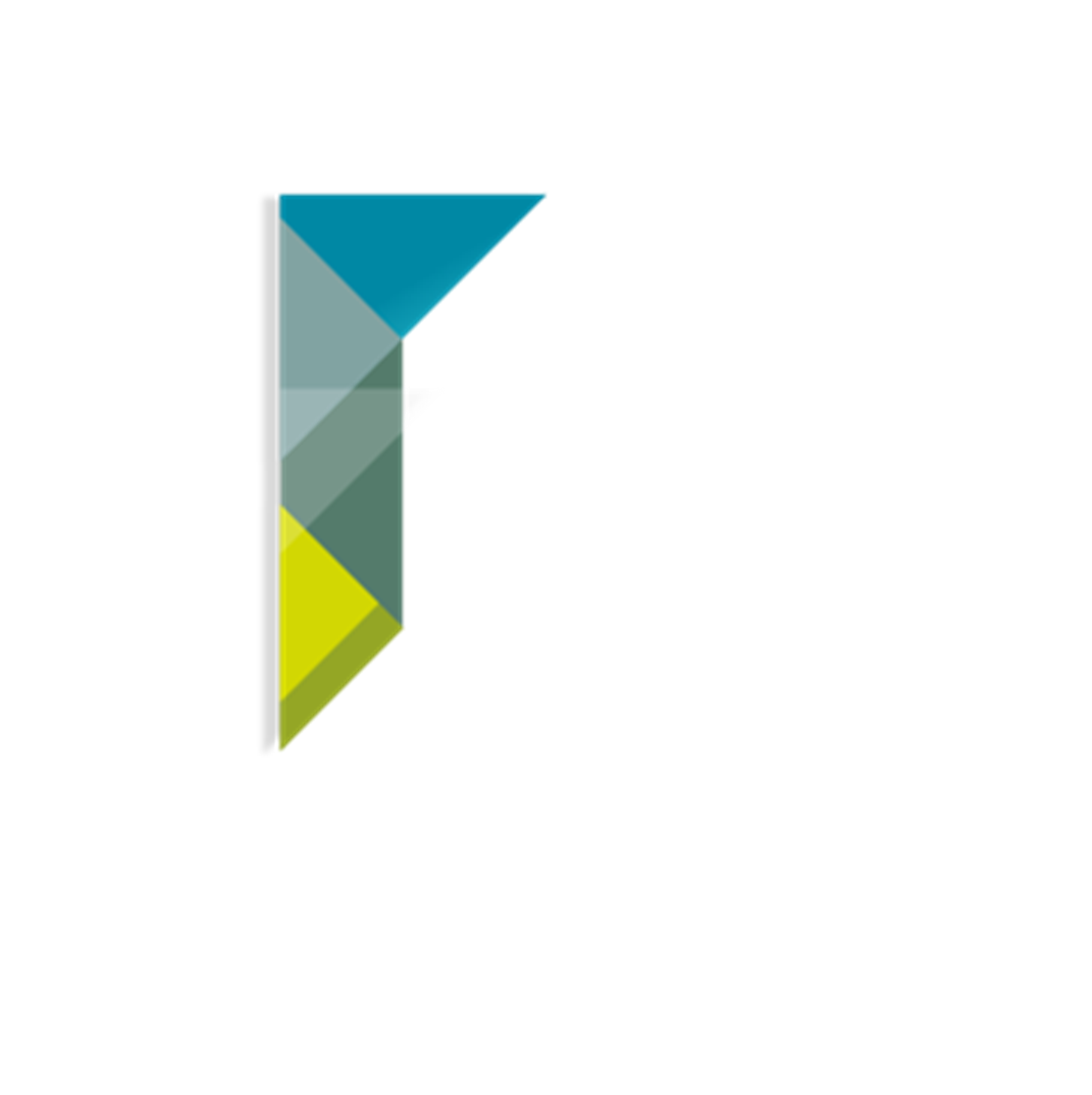 Prorrogação do Prazo de Vigência do Contrato de Escopo
Na contratação que previr a conclusão de escopo predefinido, o prazo de vigência será automaticamente prorrogado quando seu objeto não for concluído no período firmado no contrato.
Prazos Contratuais
Quando a não conclusão decorrer de culpa do contratado:
o contratado será constituído em mora, aplicáveis a ele as respectivas sanções administrativas;
a Administração poderá optar pela extinção do contrato e, nesse caso, adotará as medidas admitidas em lei para a continuidade da execução contratual.
                                                                Art. 111
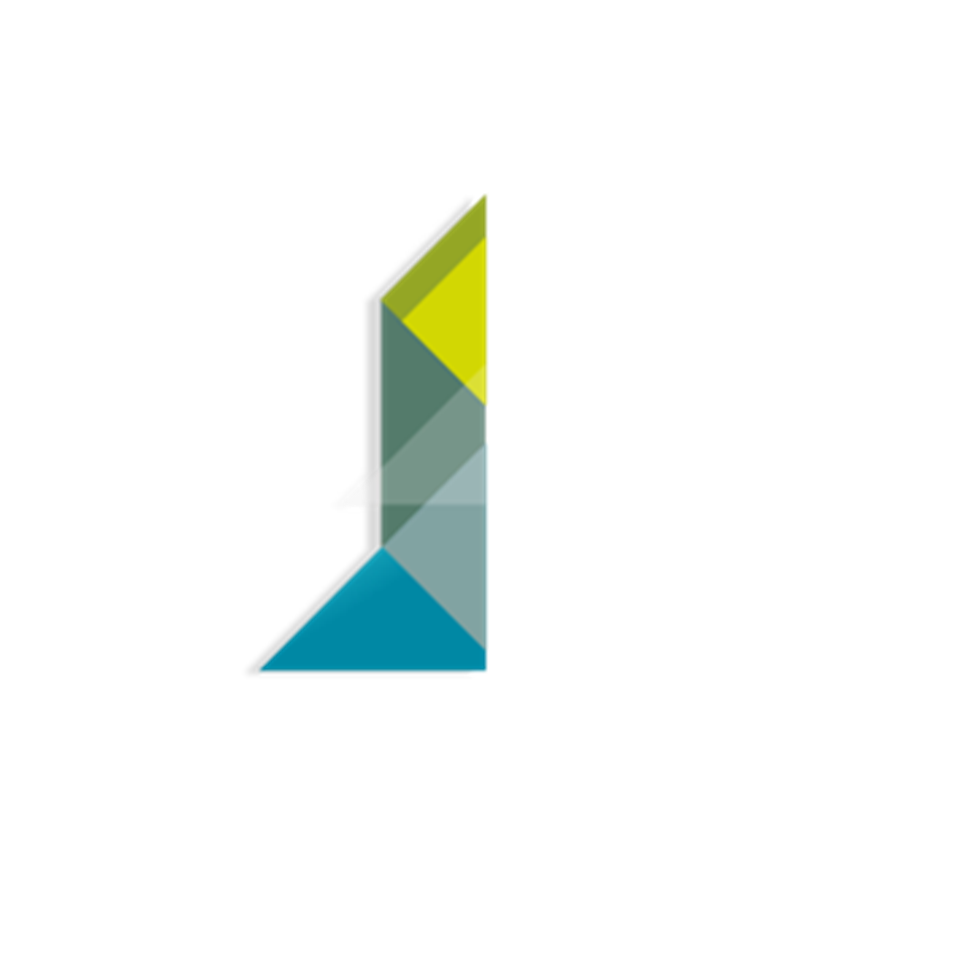 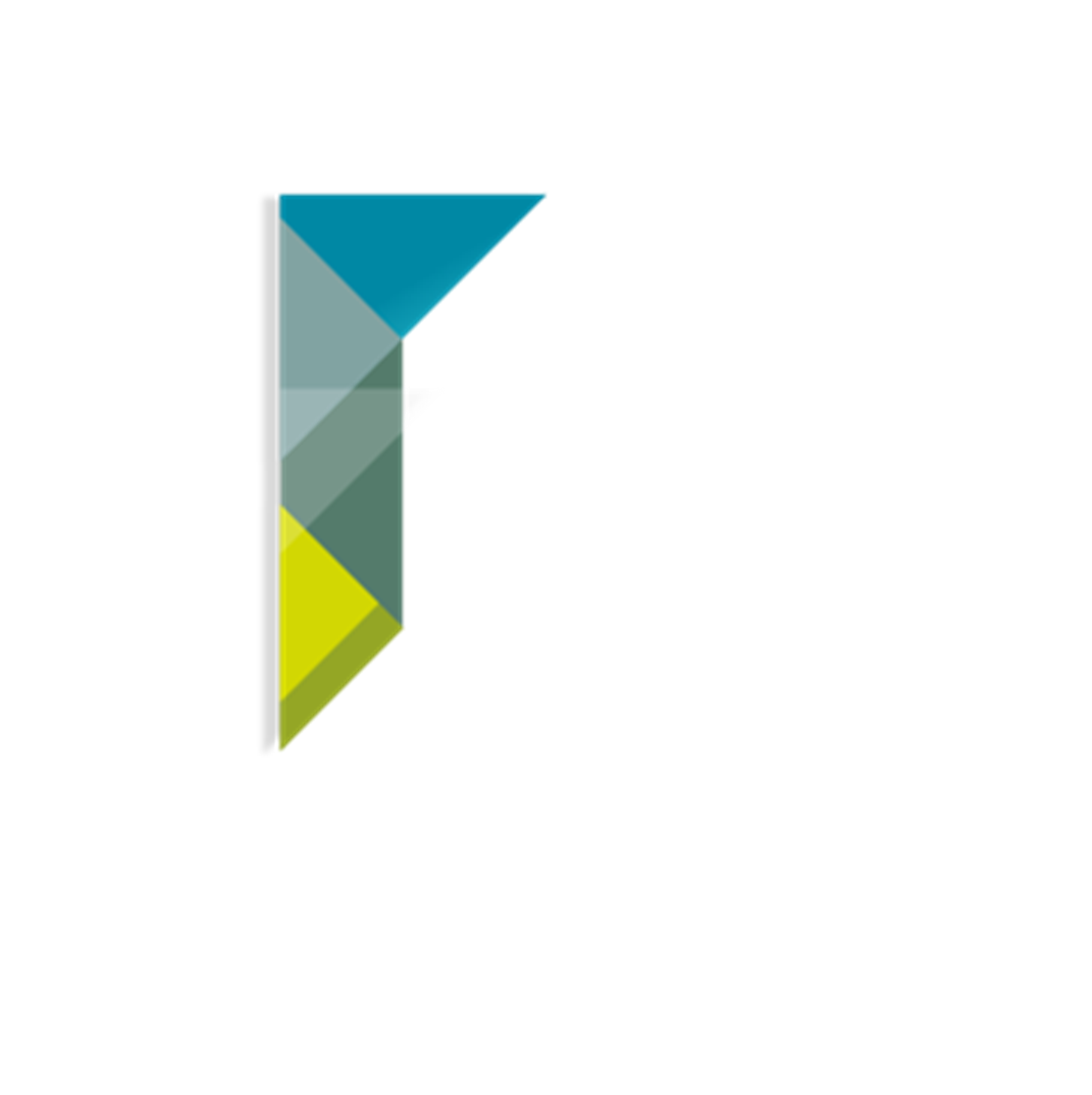 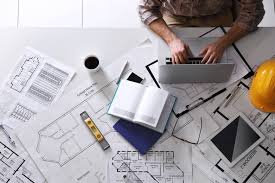 A Lei prevê sete regimes de execução de contratos para as obra públicas: 
a) empreitada por preço global 
b) empreitada por preço unitário
c) tarefa 
d) empreitada integral
e) contratação integrada
f) contratação semi-integrada
g) fornecimento e prestação de serviço associado
Regimes de Empreitada
Lei nº 8.666/93
Lei nº 12.462/11
Lei nº 13.303/16
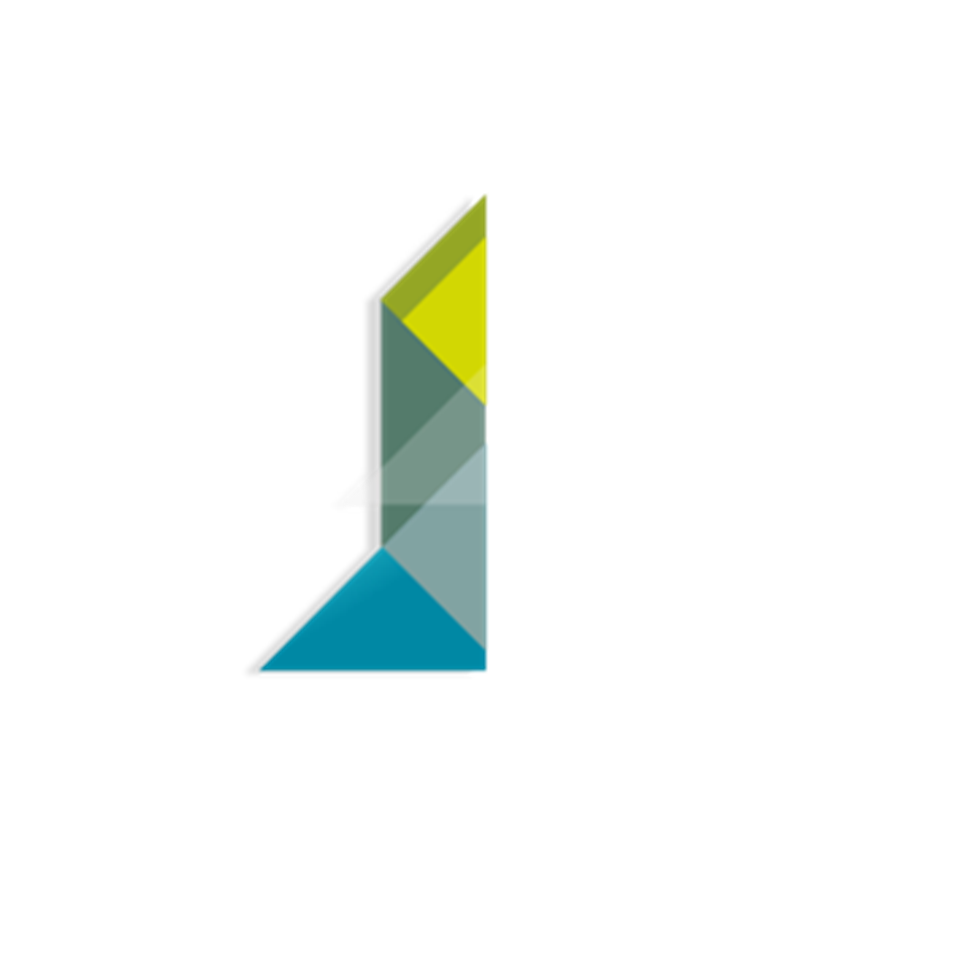 Lei nº 14.133/21
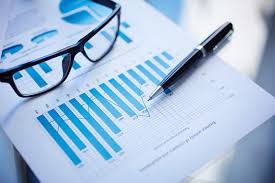 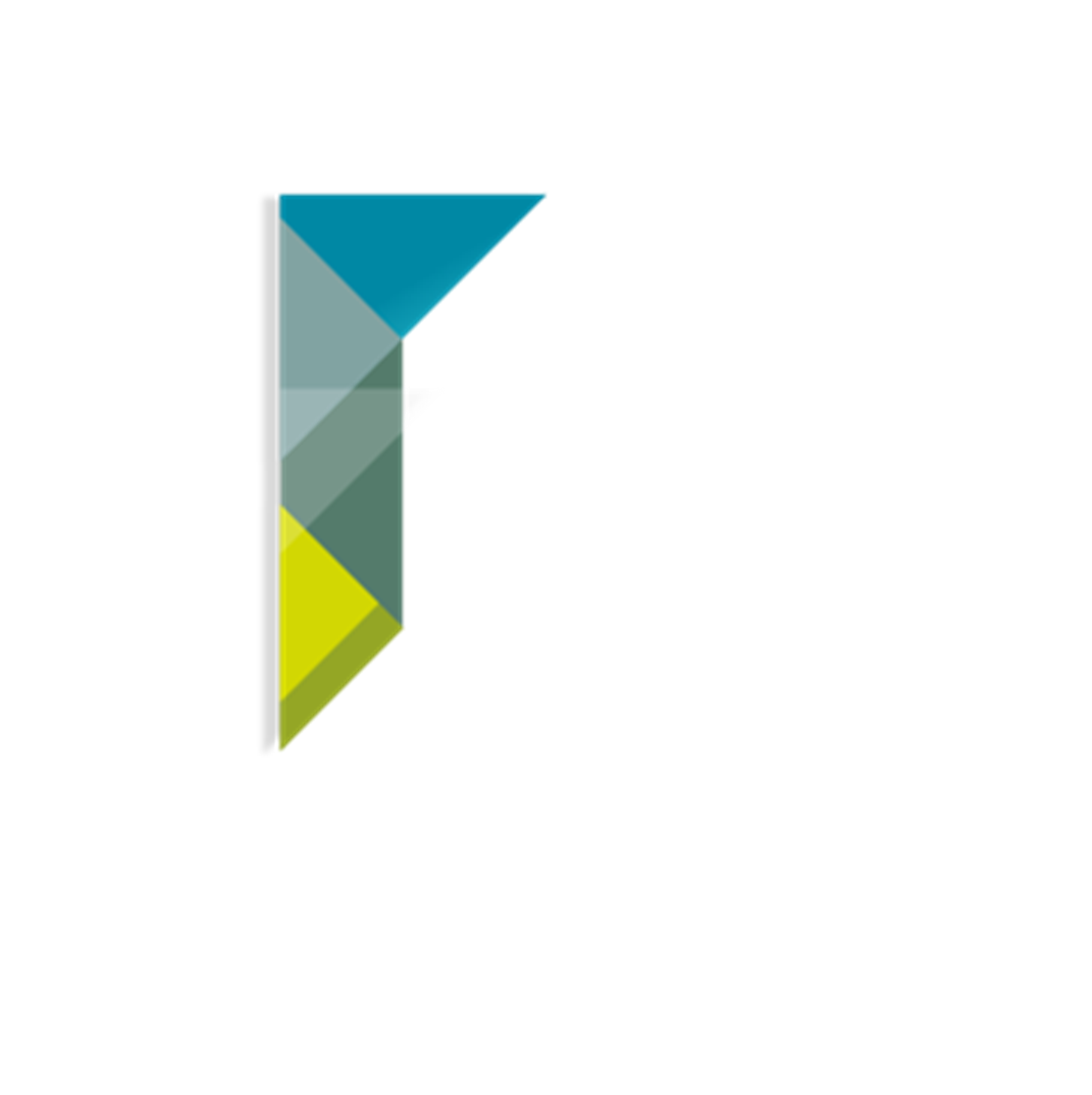 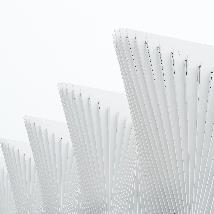 BUILDING INFORMATION 
MODELING
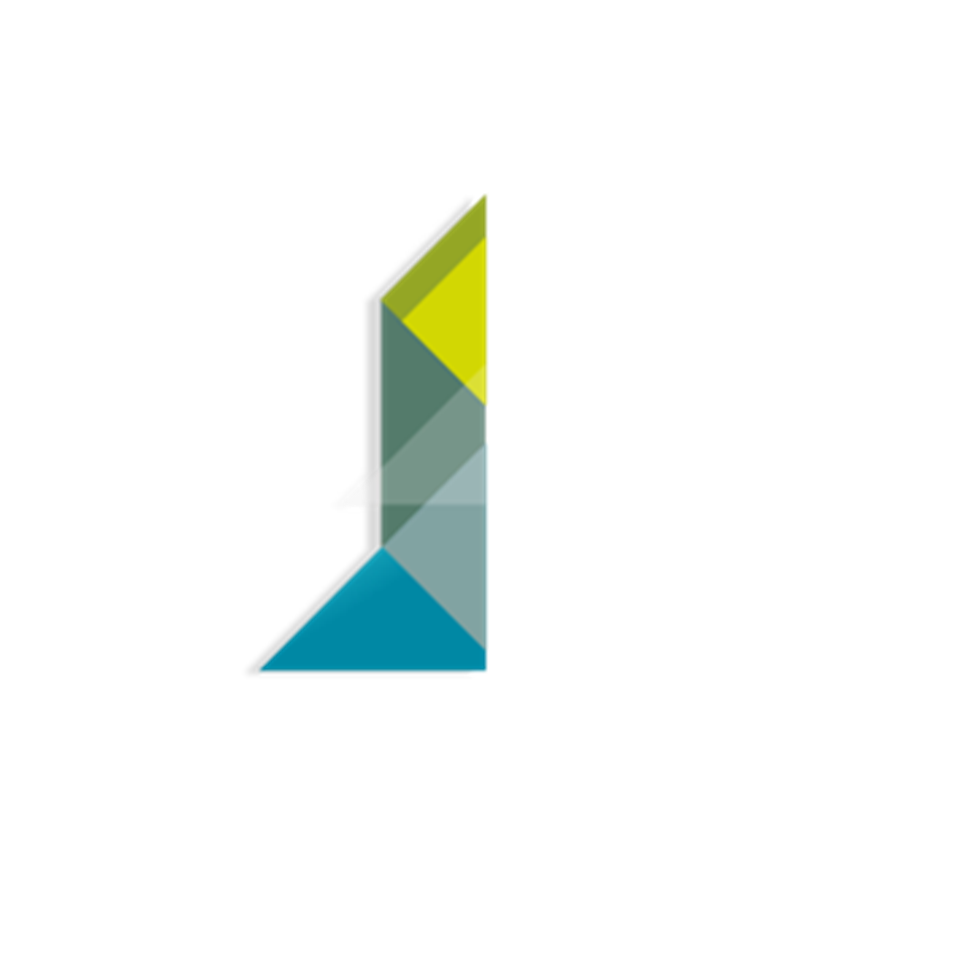 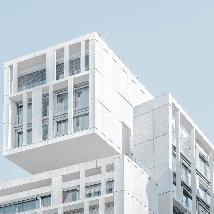 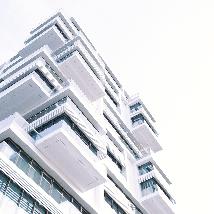 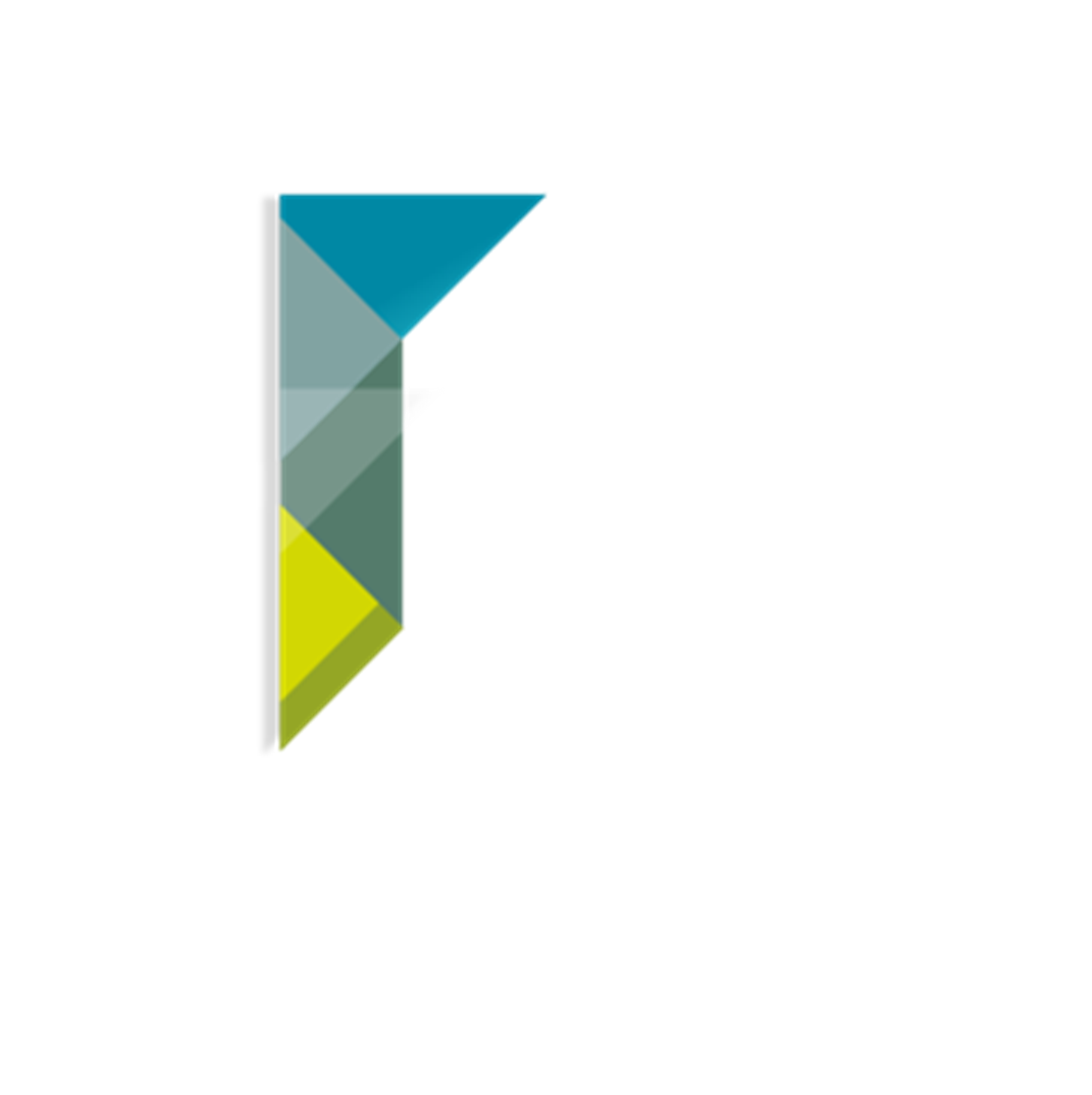 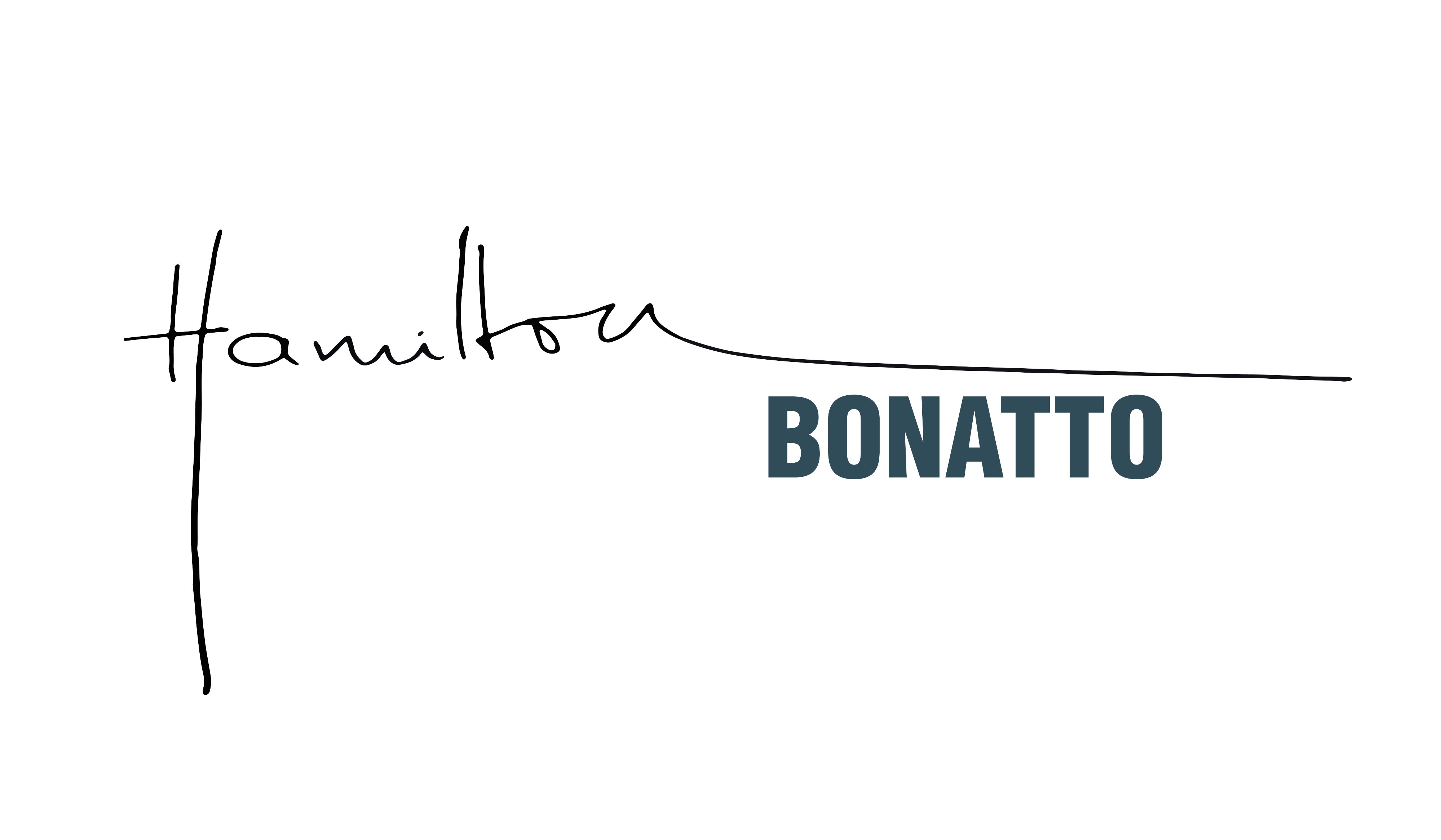 Adoção Gradativa de Tecnologias: Os órgãos da Administração com competências regulamentares relativas às atividades de administração de materiais, de obras e serviços e de licitações e contratos deverão promover a adoção gradativa de tecnologias e processos integrados que permitam a criação, utilização e atualização de modelos digitais de obras e serviços de engenharia. (art. 19)
Nas licitações de obras e serviços de engenharia e arquitetura, sempre que adequada ao objeto licitação, será preferencialmente adotada a Modelagem da Informação da Construção (Building Information Modeling – BIM), ou de tecnologias e processos  integrados similares ou mais avançados que venham substituí-la. (Art. 19, § 3º)
Obras e Serviços de Engenharia
TECNOLOGIAS
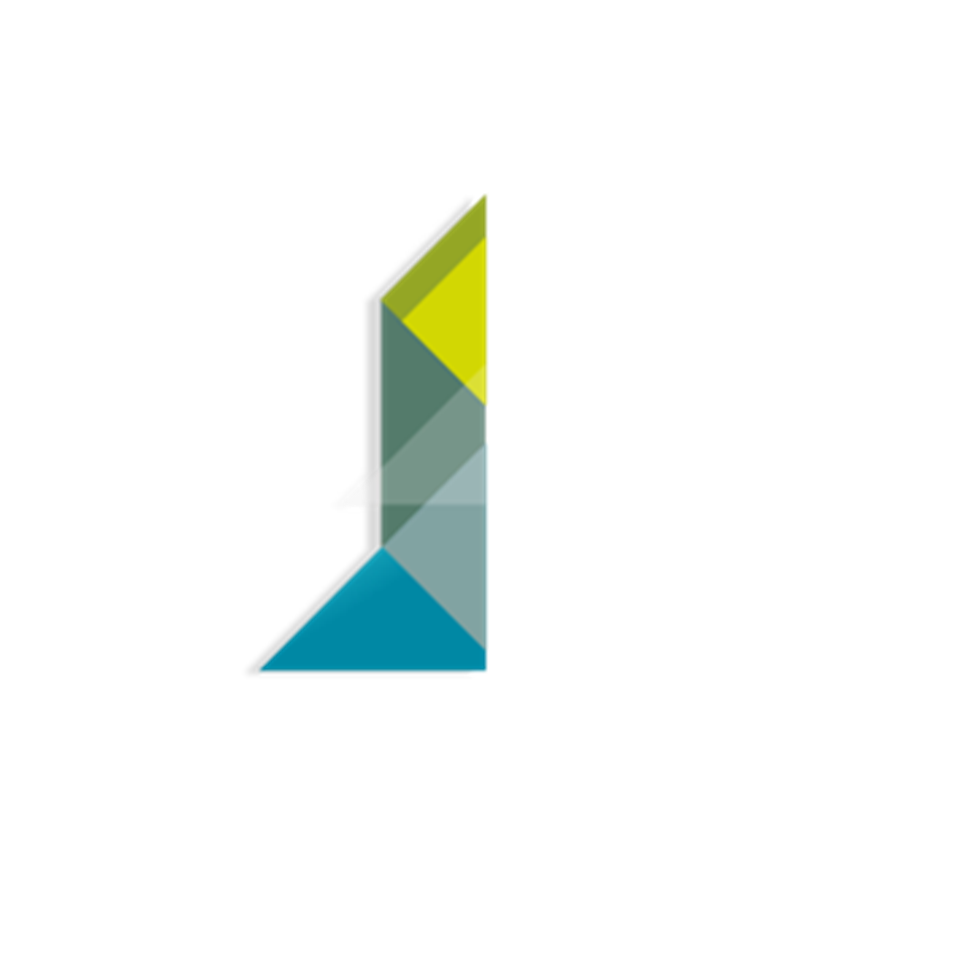 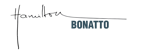 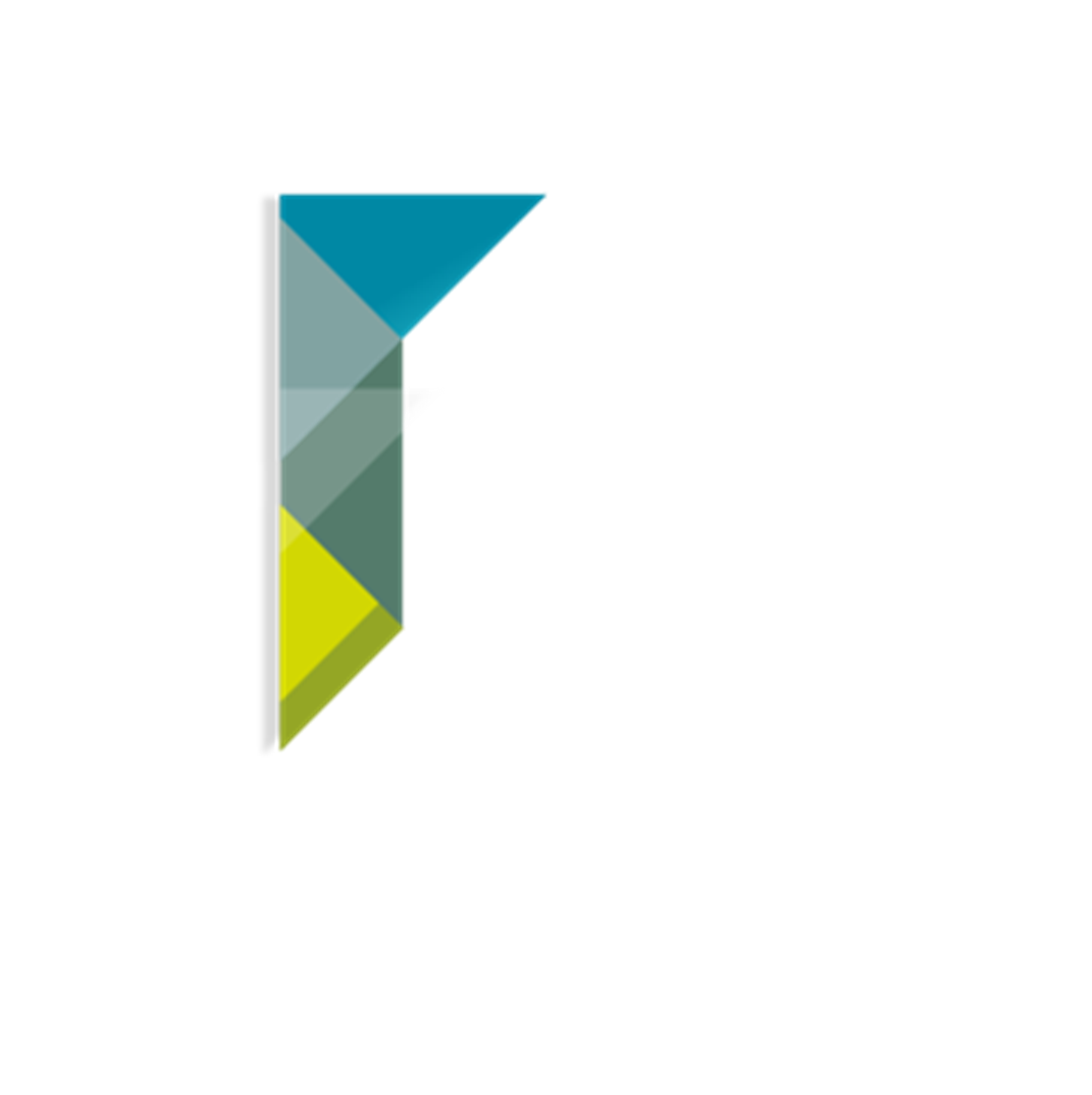 OBRIGADO
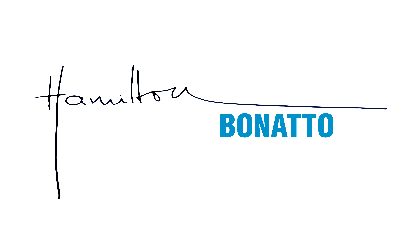 PROCURADOR DO ESTADO DO PARANÁ
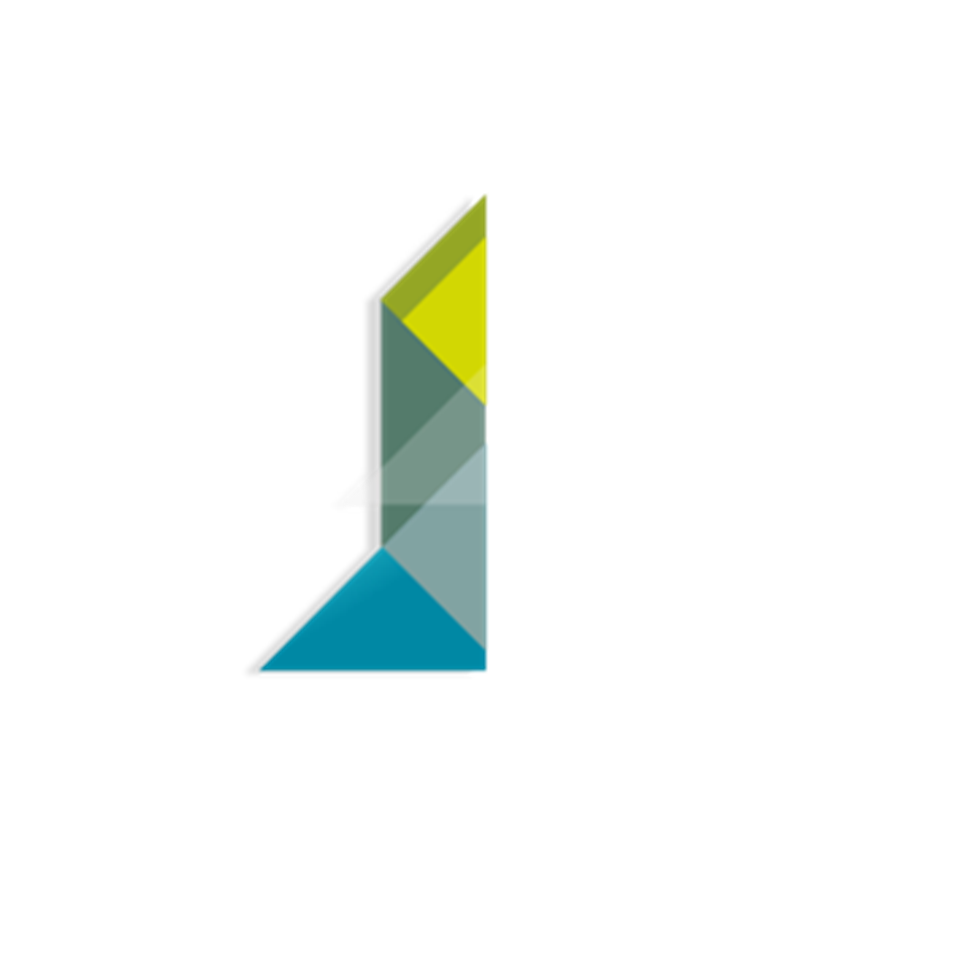 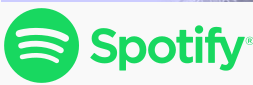 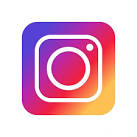 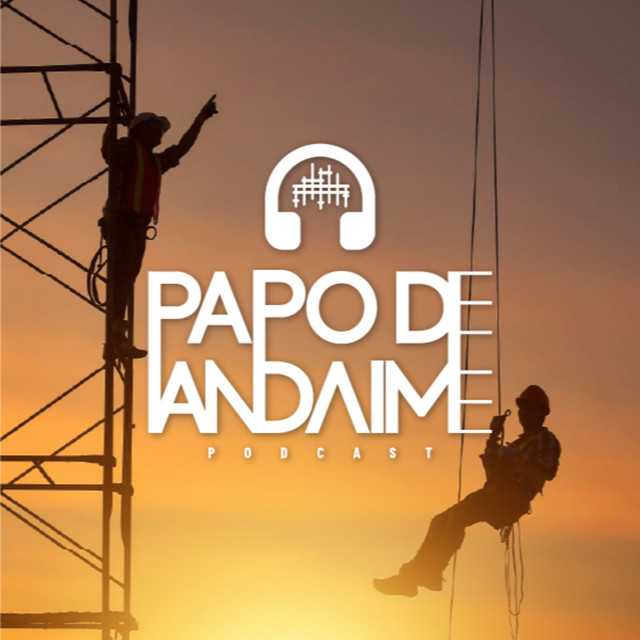 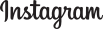 hamilton.bonatto